Какой? Какая?
На другой слайд  переходить пробелом
Хмеленок Николай Павлович
*
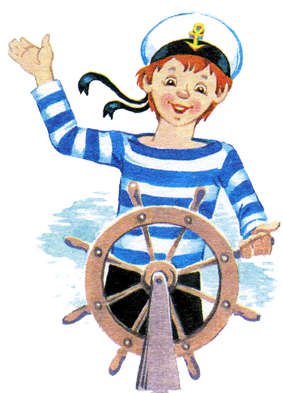 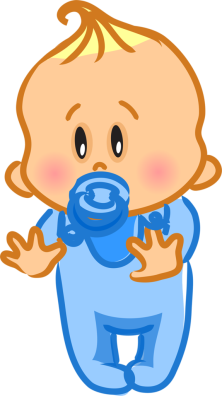 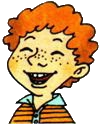 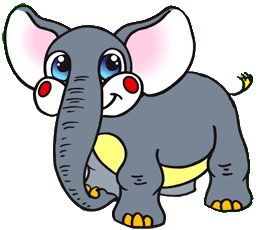 groß
sehr groß
klein
lustig
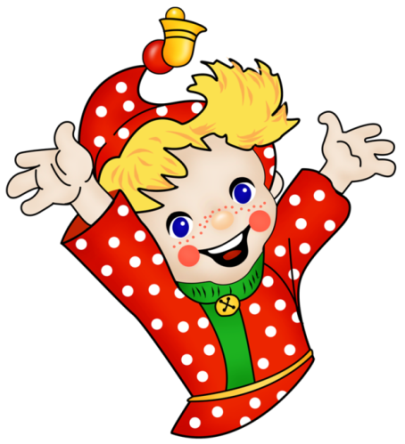 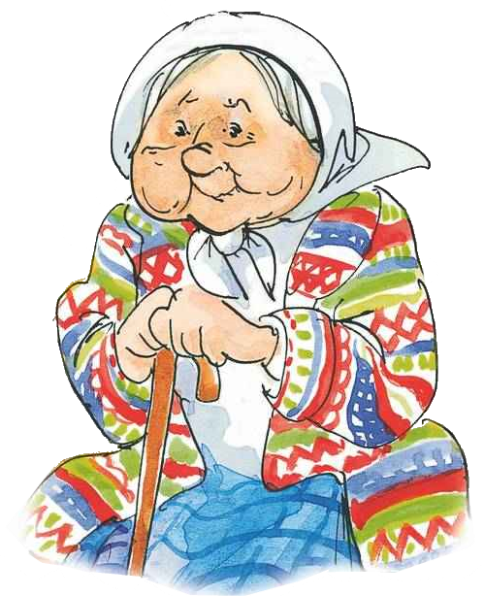 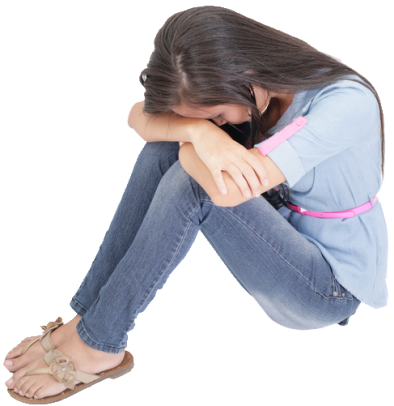 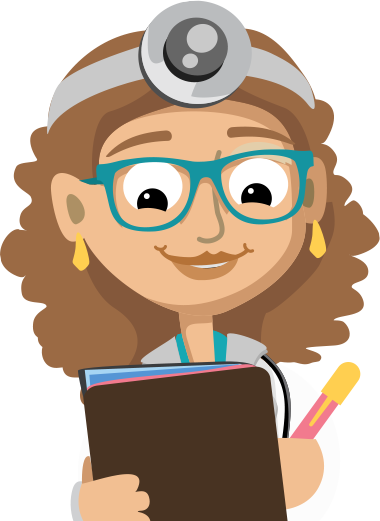 glücklich
traurig
alt
jung
*
jung
alt
traurig
glücklich
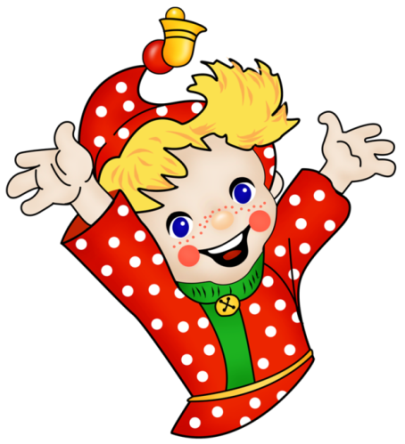 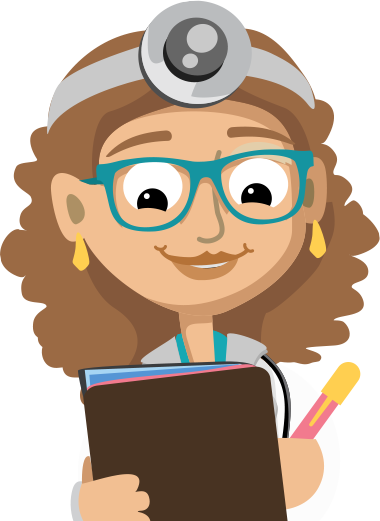 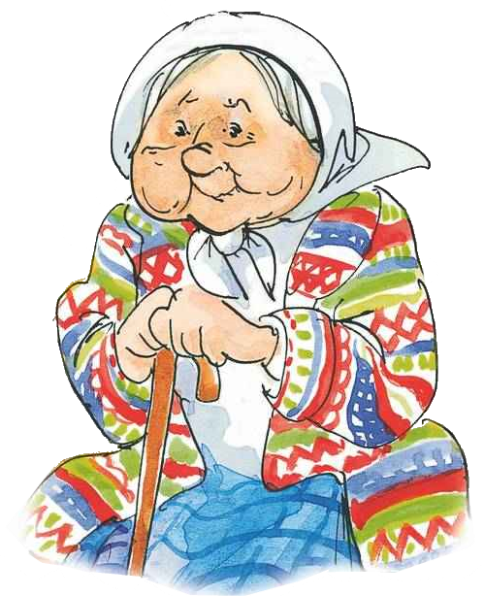 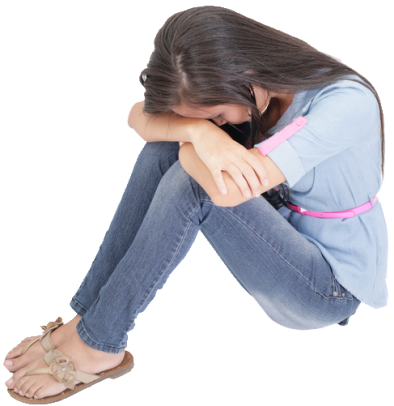 groß
sehr groß
klein
lustig
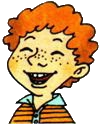 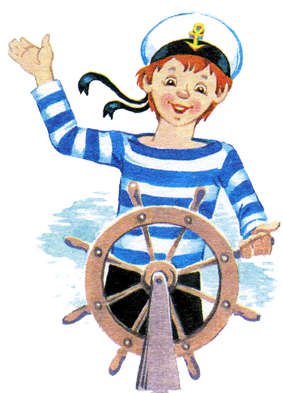 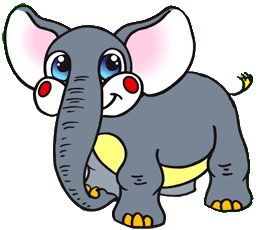 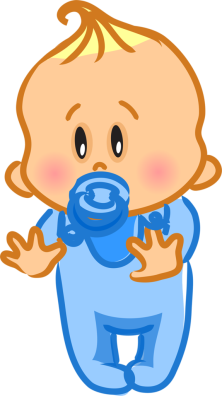 *
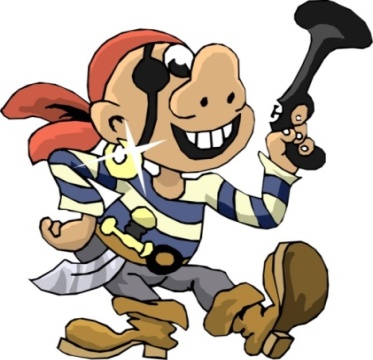 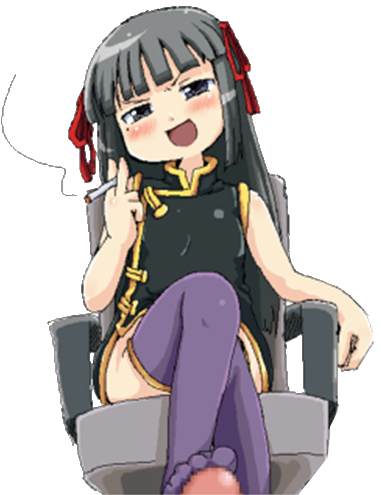 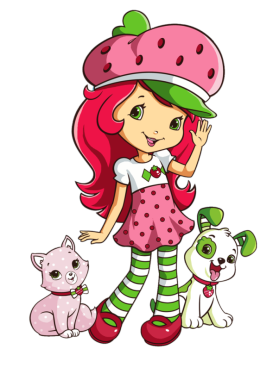 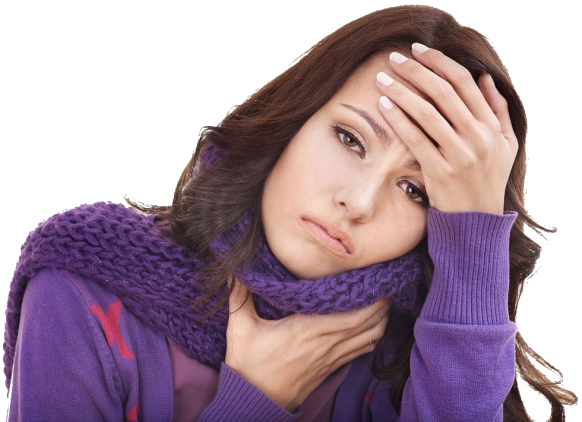 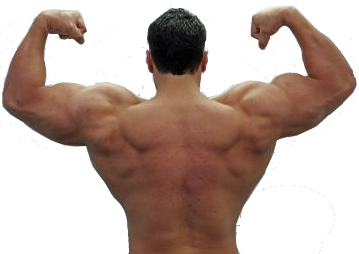 stark
krank
schön
schlecht
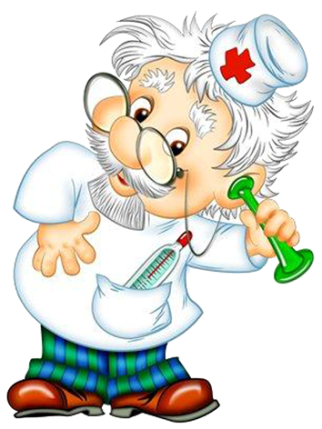 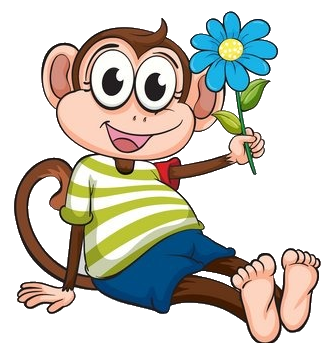 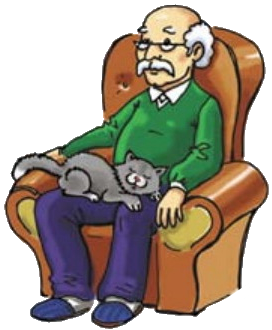 gut
böse
komisch
müde
*
gut
böse
komisch
müde
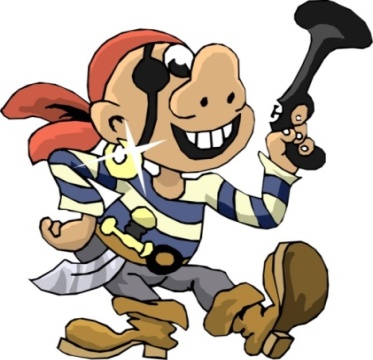 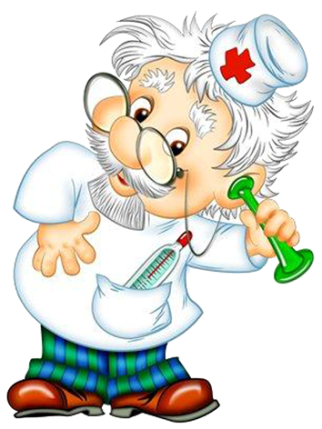 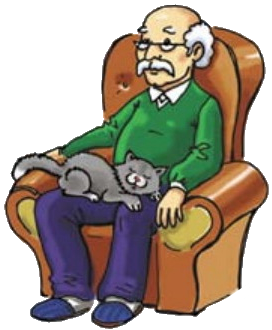 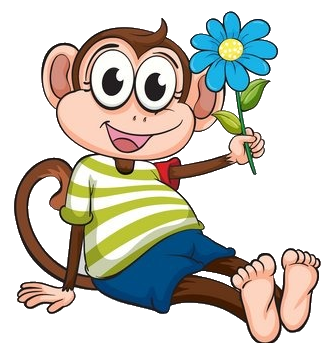 krank
schlecht
schön
stark
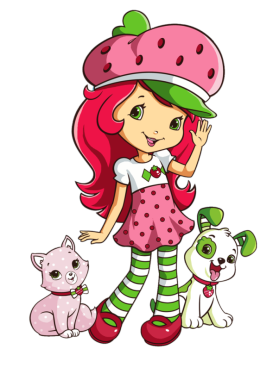 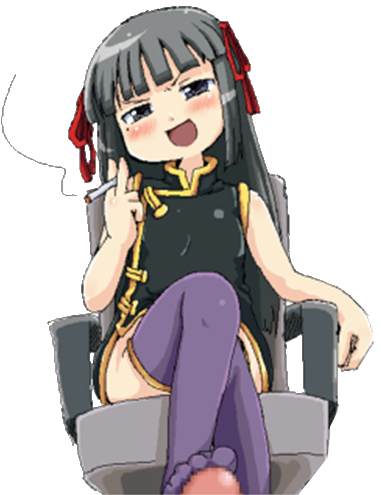 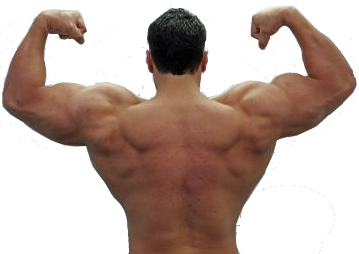 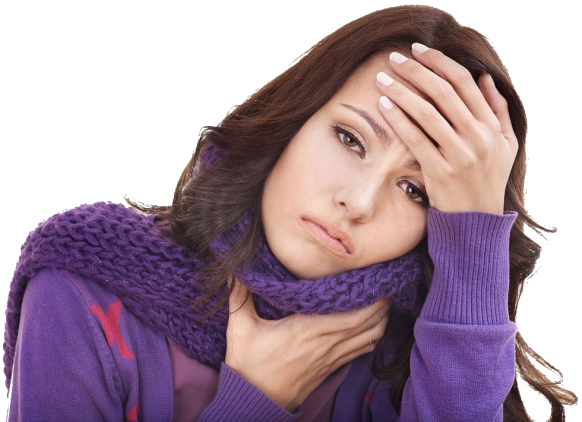 *
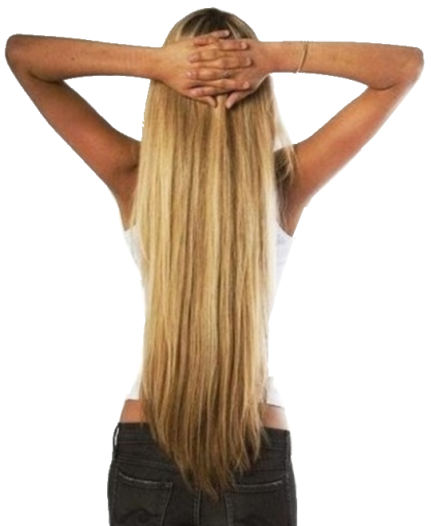 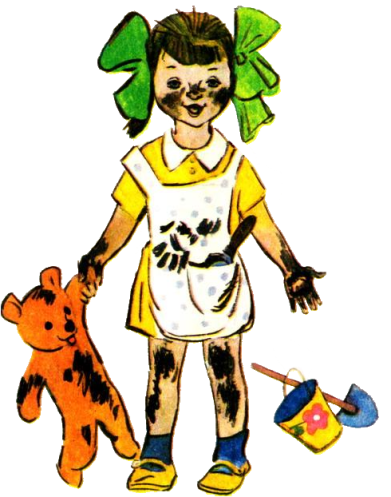 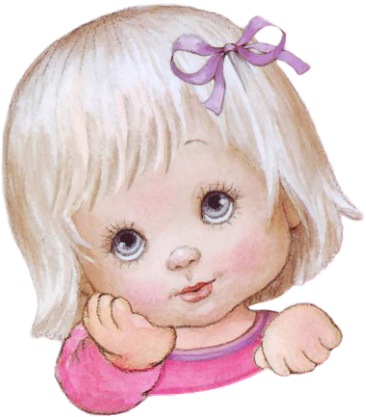 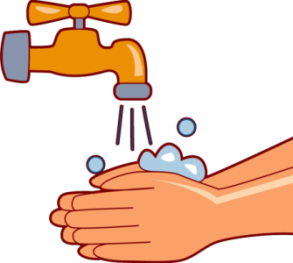 sauber
schmutzig
lang
kurz
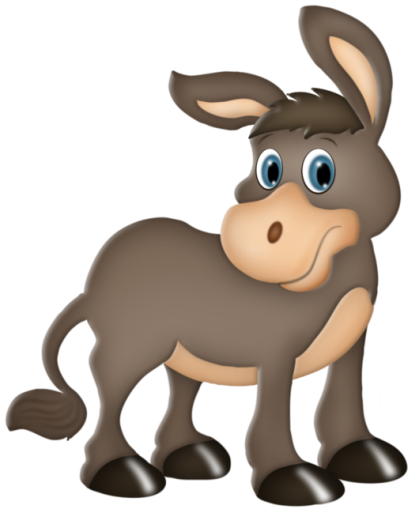 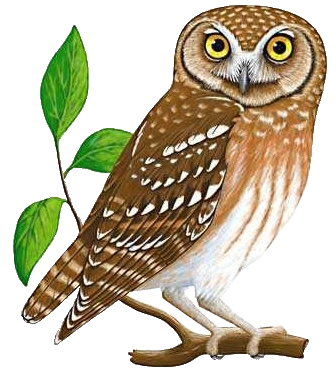 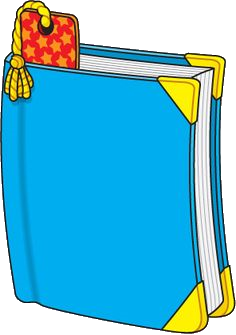 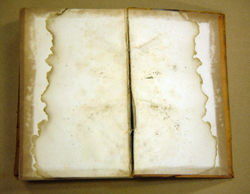 klug
dumm
neu
alt
*
klug
dumm
neu
alt
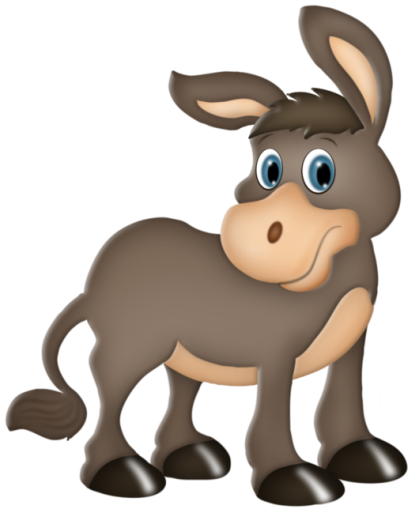 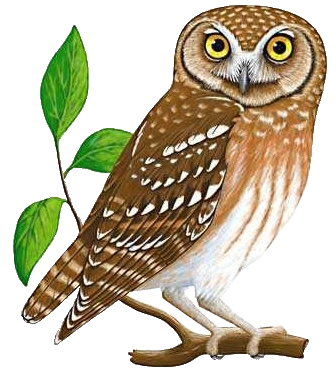 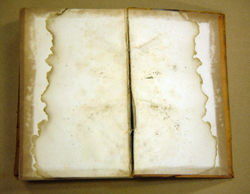 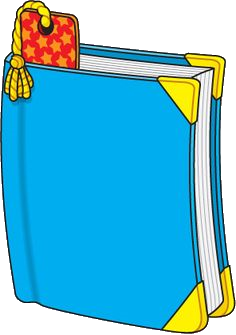 kurz
lang
sauber
schmutzig
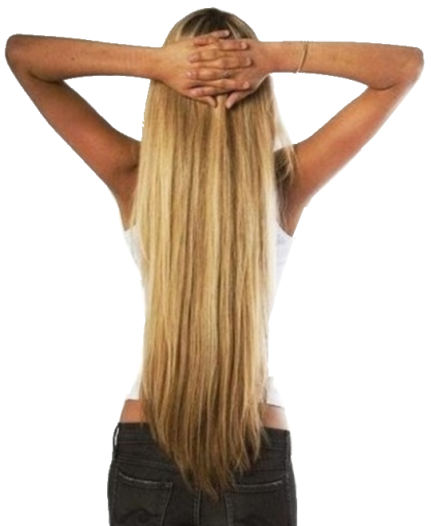 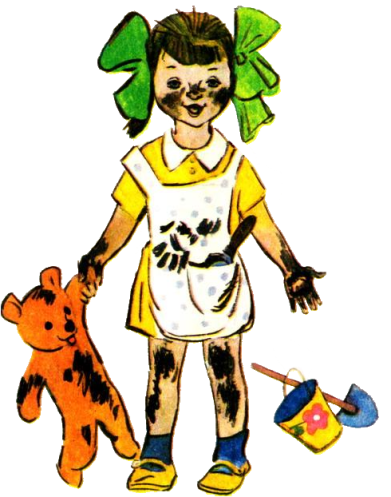 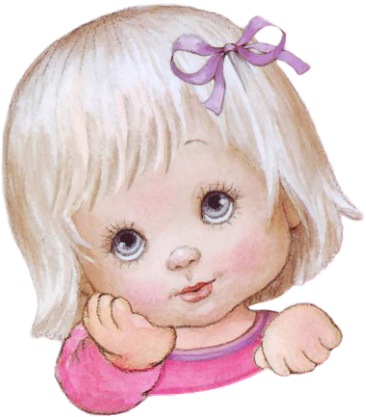 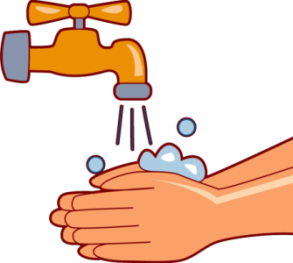 *
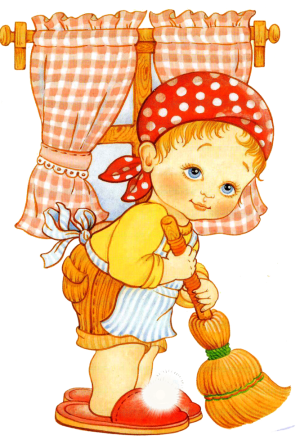 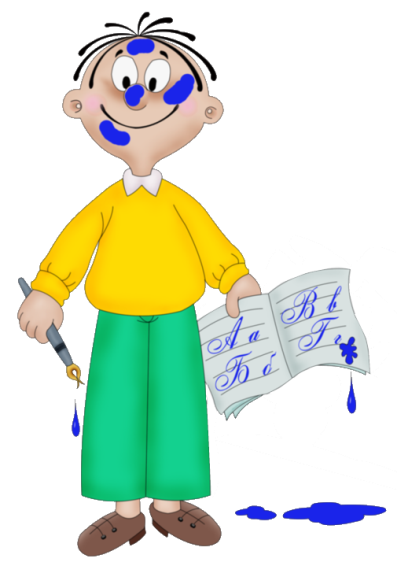 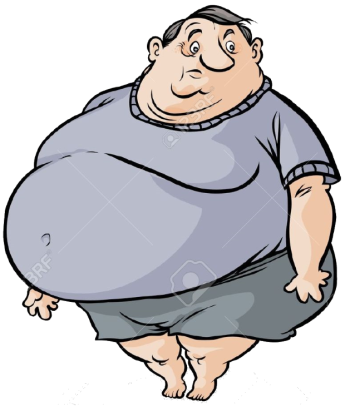 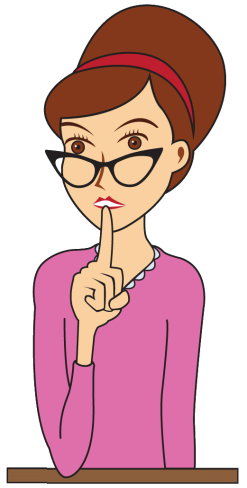 dick
faul
fleißig
streng
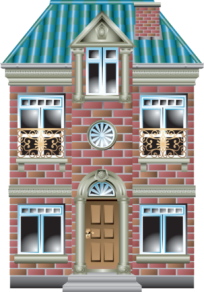 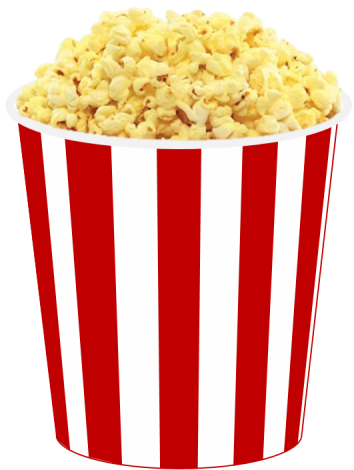 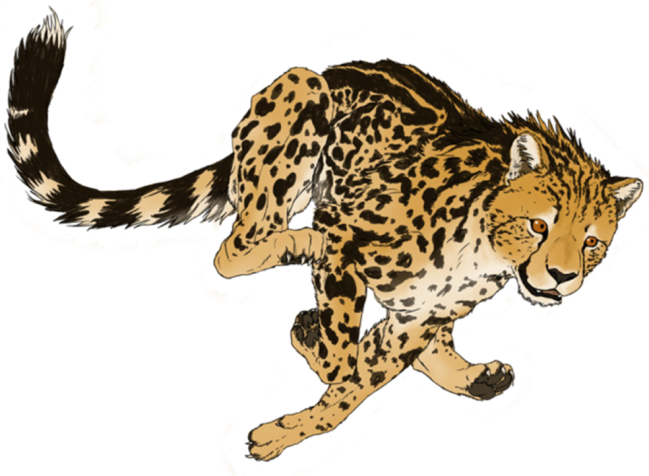 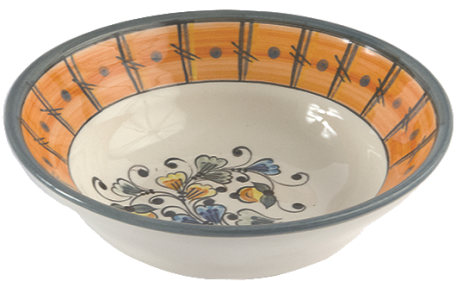 hoch
voll
schnell
leer
streng
faul
*
dick
fleißig
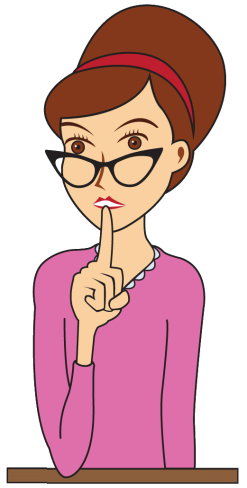 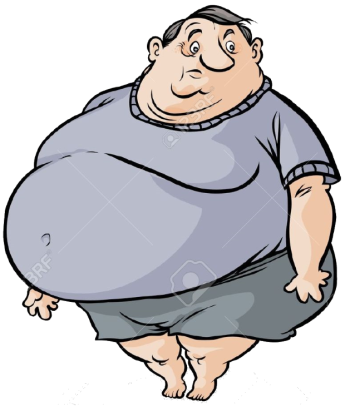 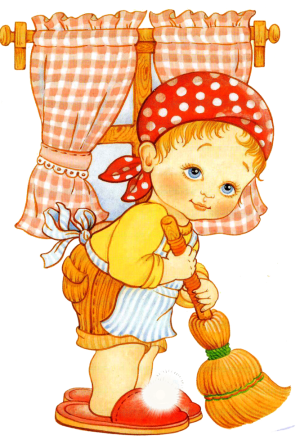 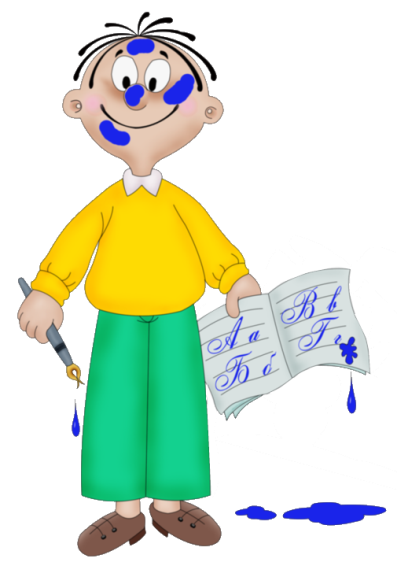 hoch
voll
schnell
leer
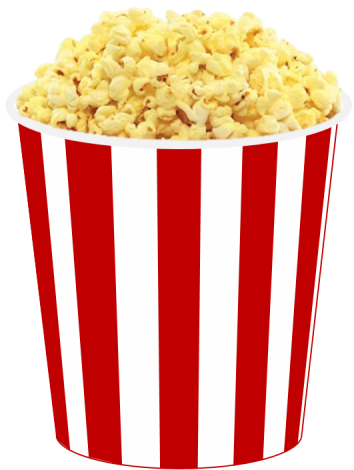 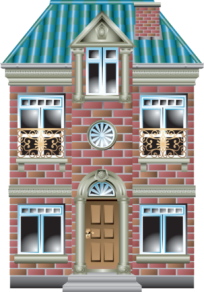 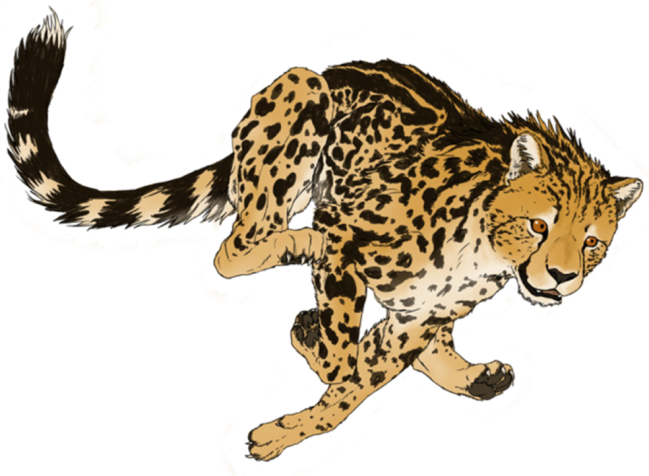 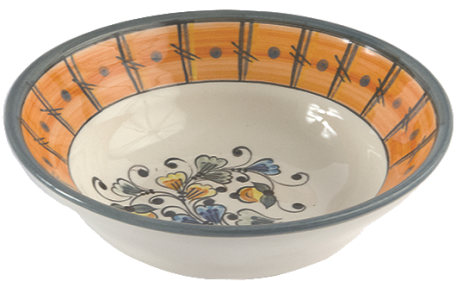 Что пропало?
*
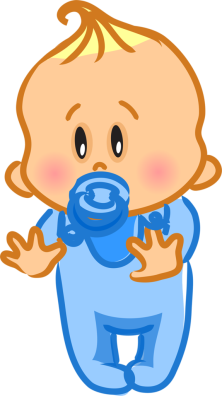 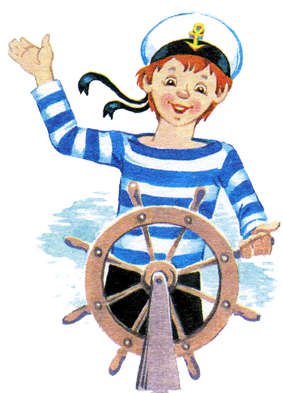 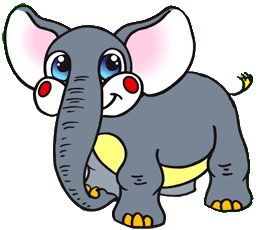 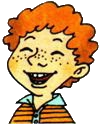 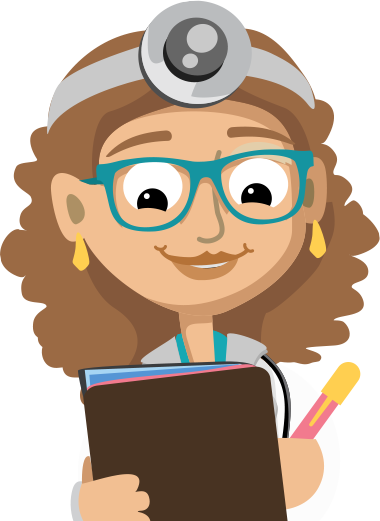 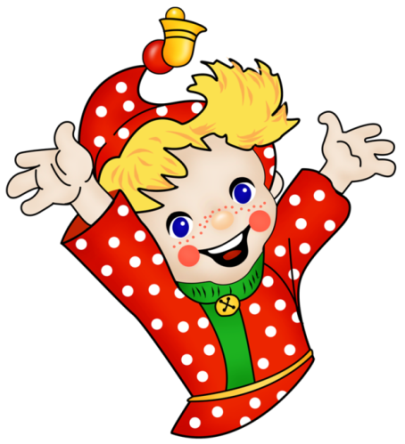 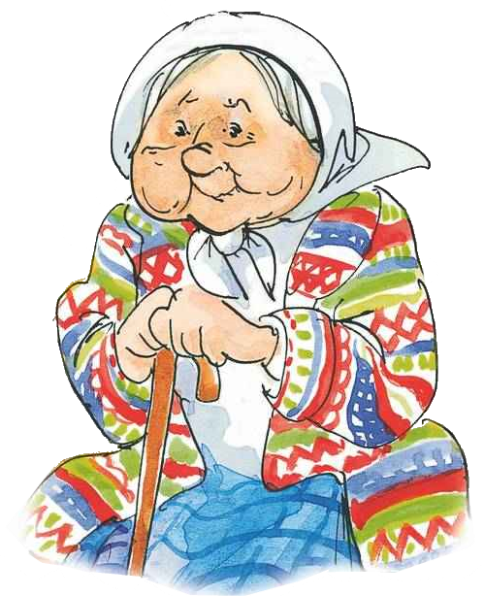 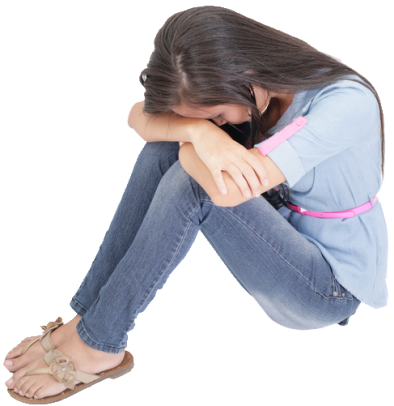 *
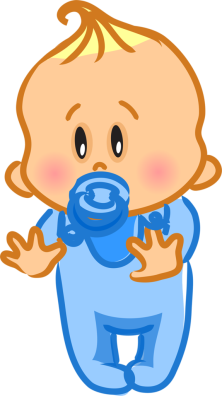 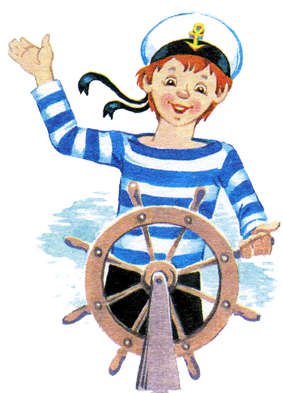 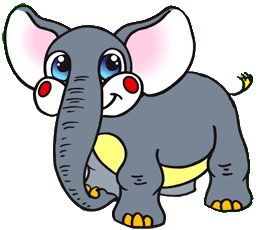 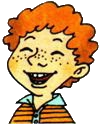 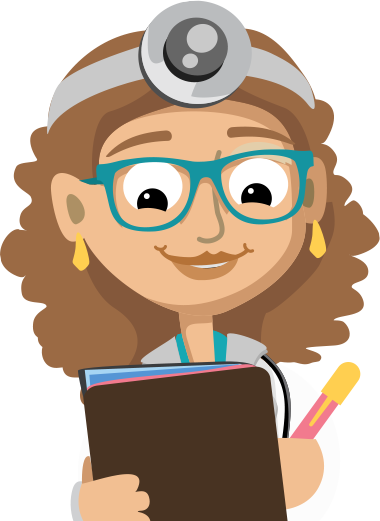 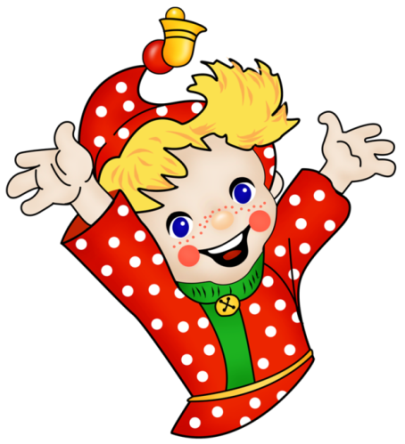 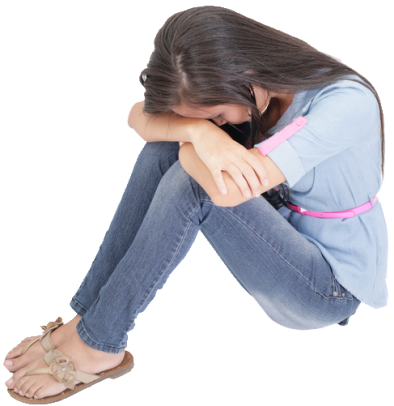 *
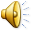 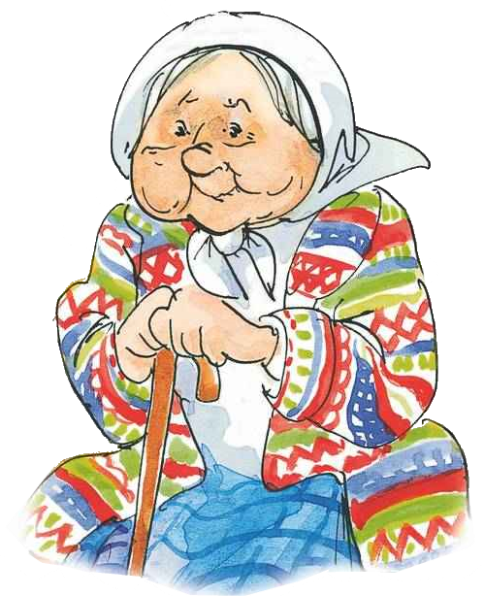 *
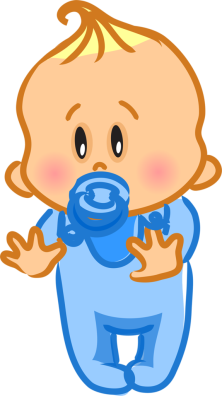 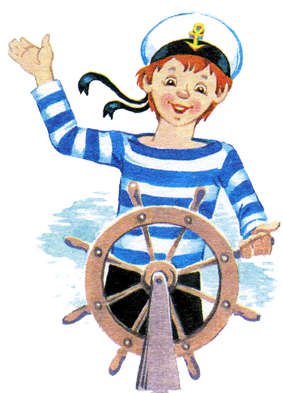 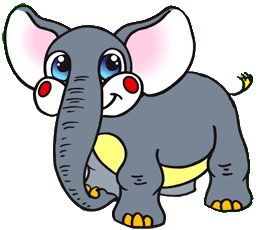 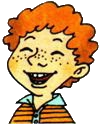 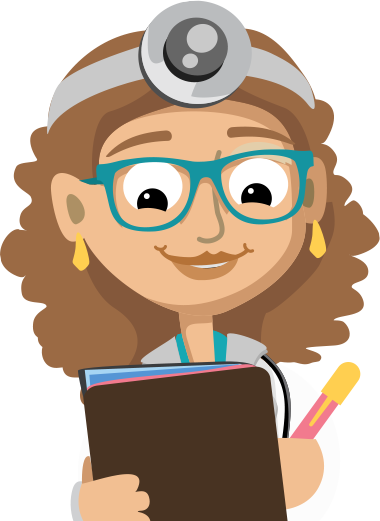 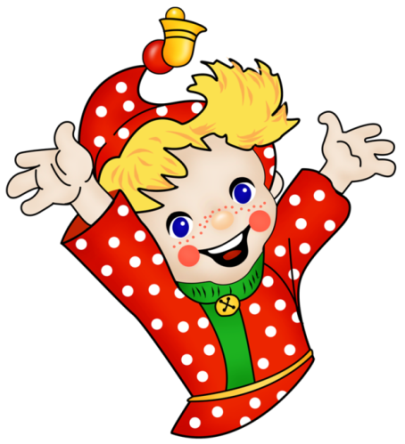 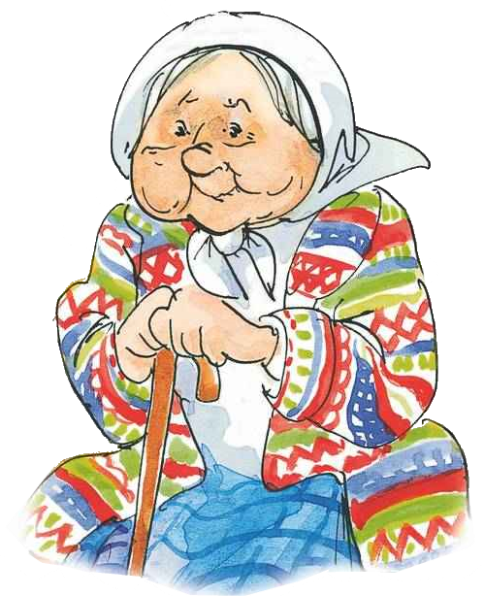 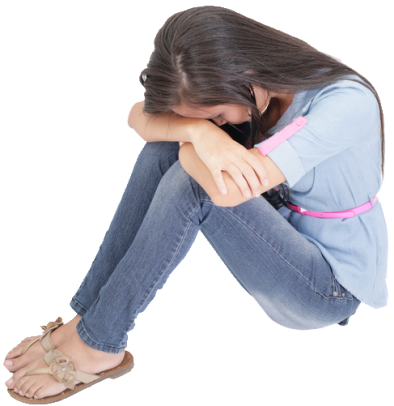 *
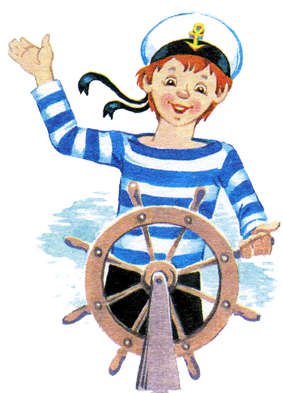 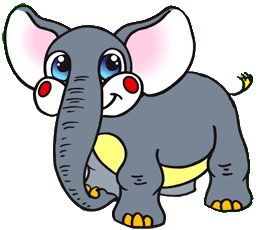 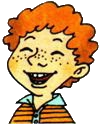 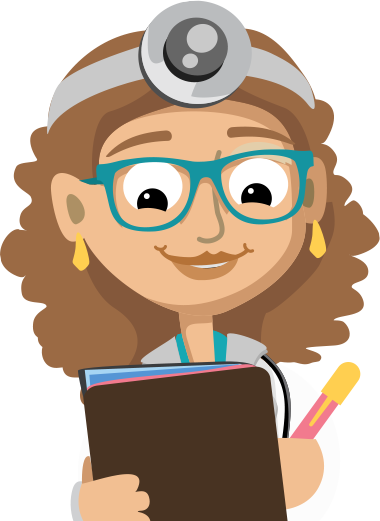 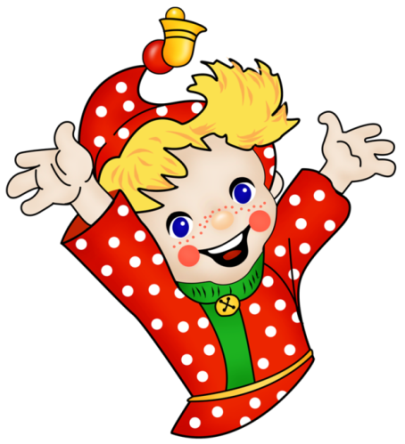 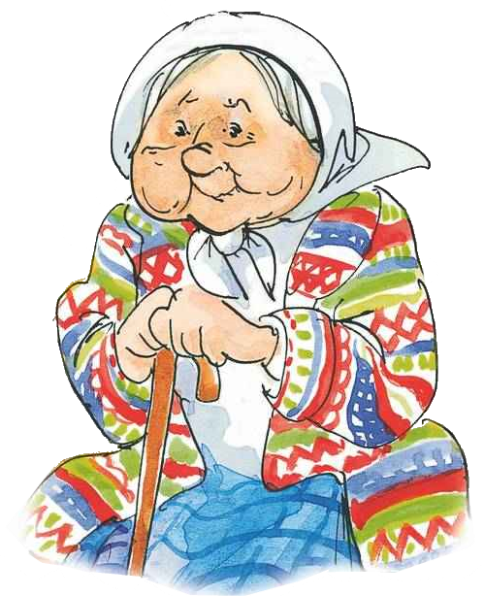 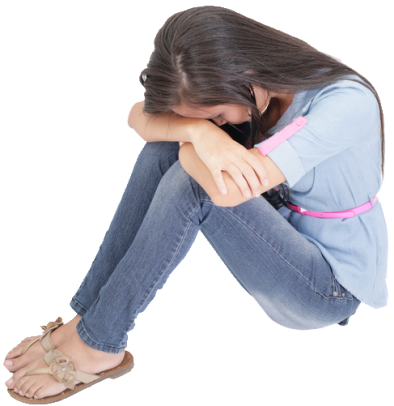 *
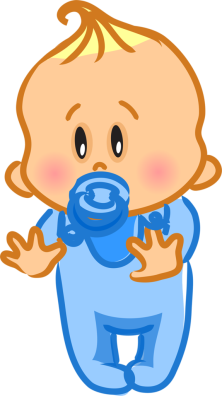 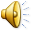 *
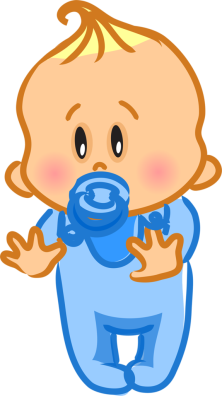 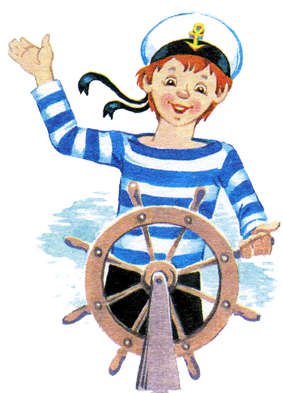 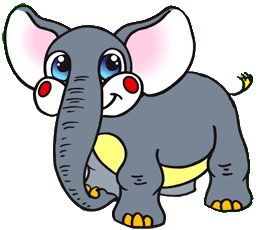 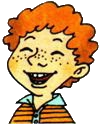 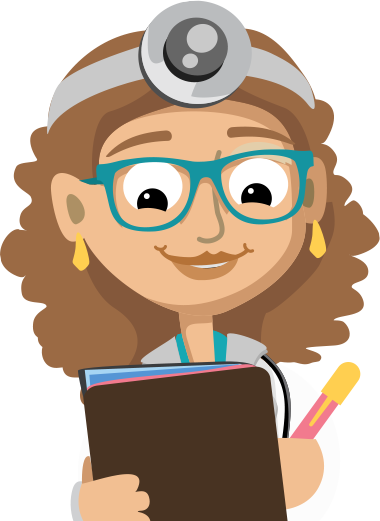 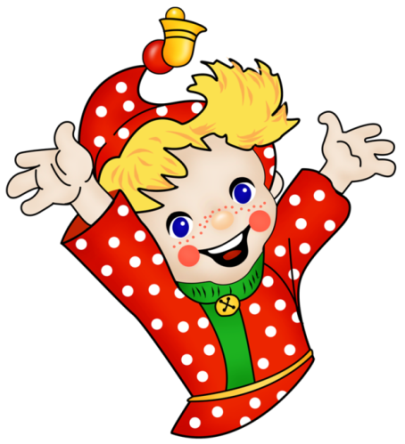 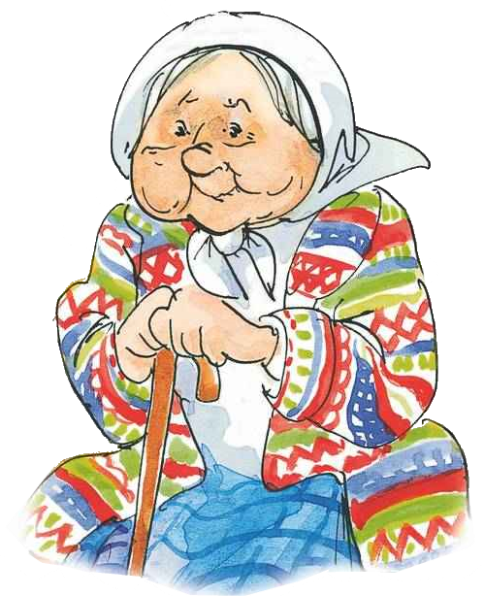 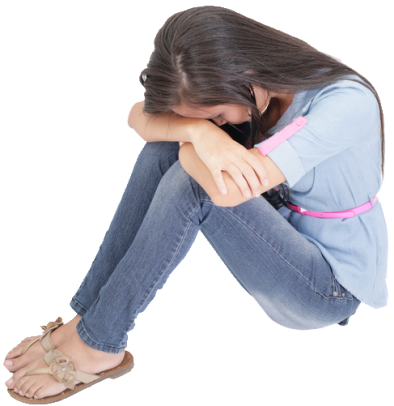 *
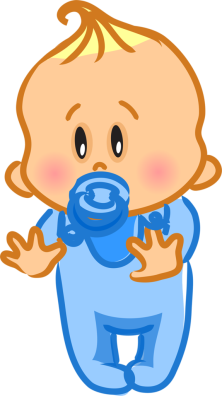 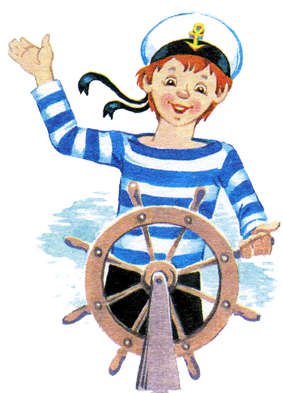 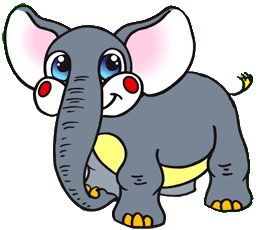 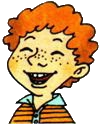 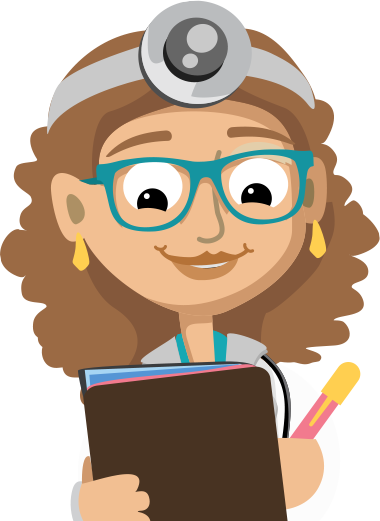 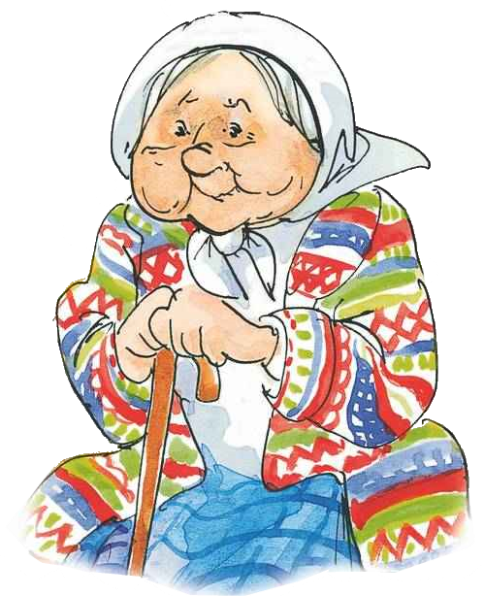 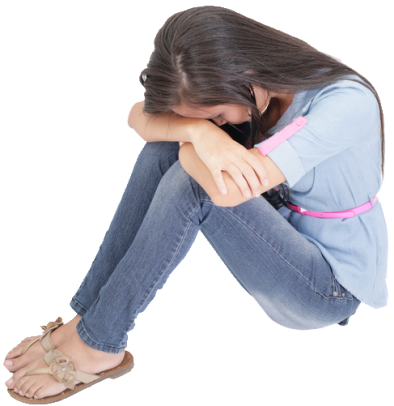 *
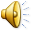 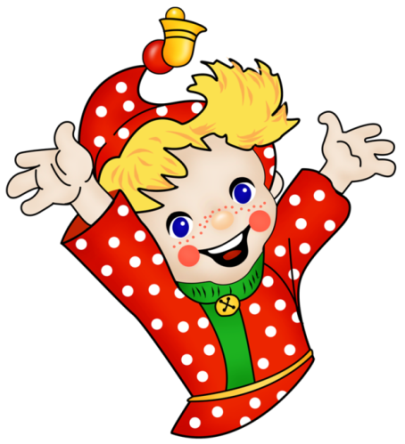 *
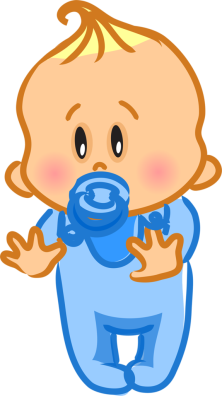 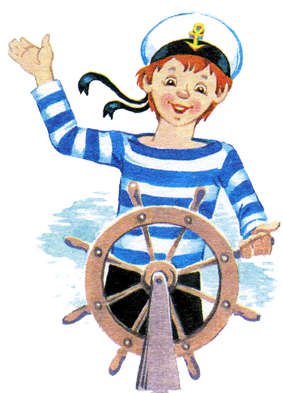 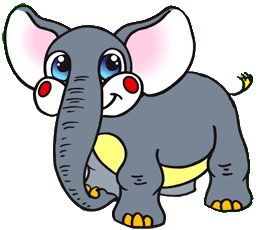 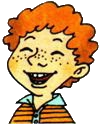 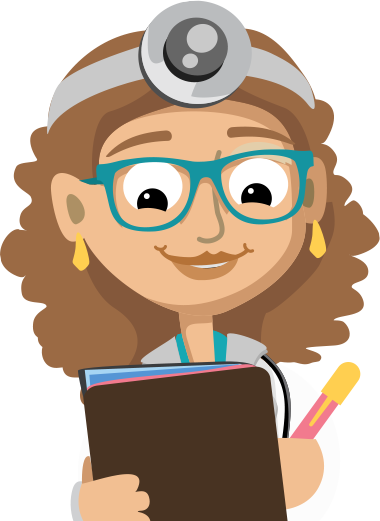 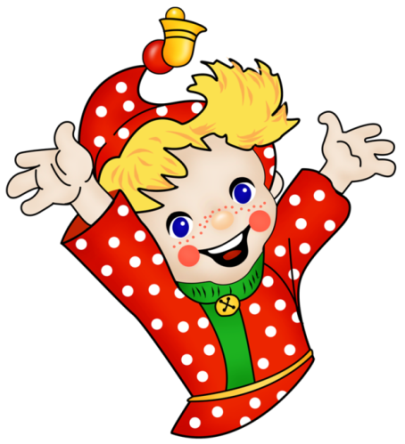 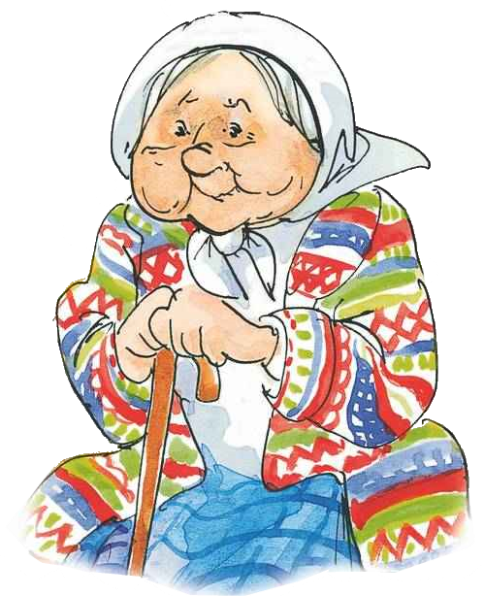 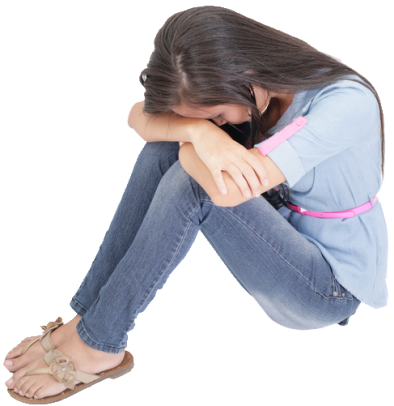 *
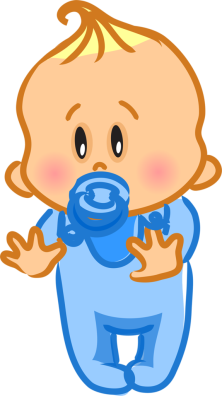 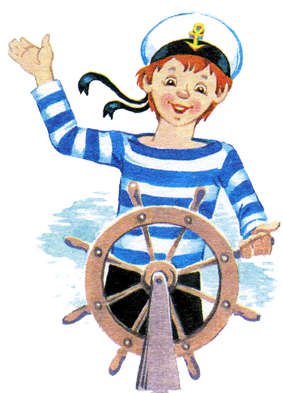 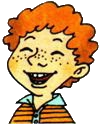 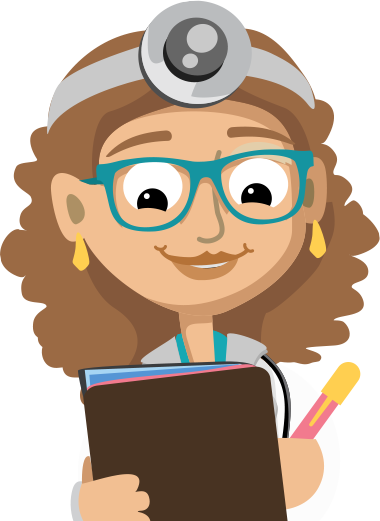 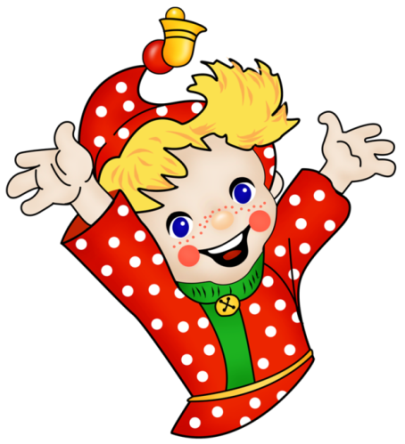 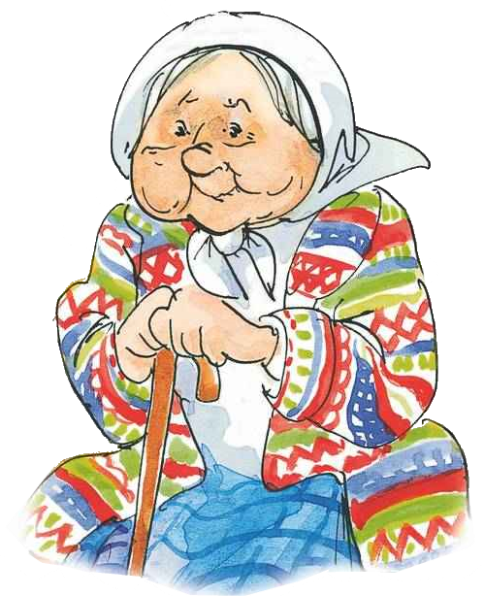 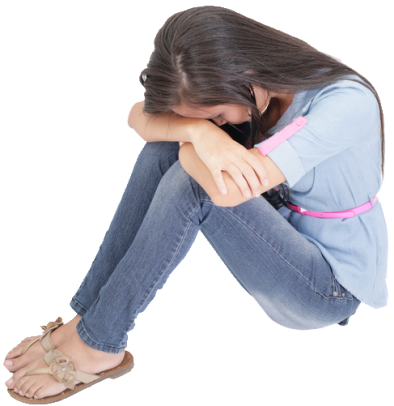 *
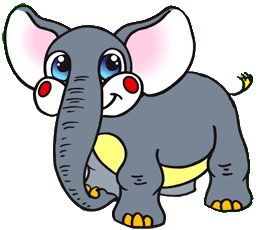 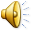 *
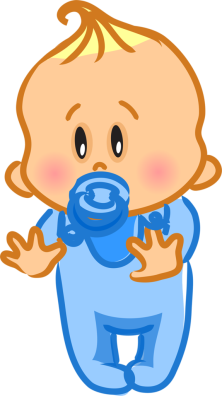 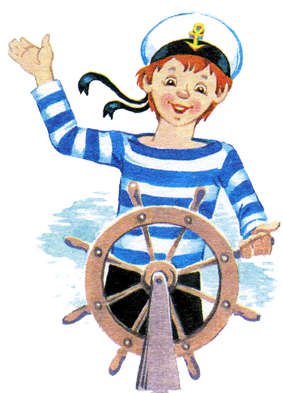 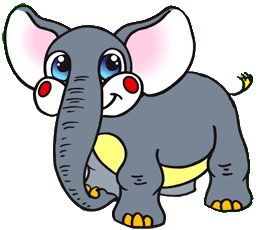 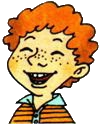 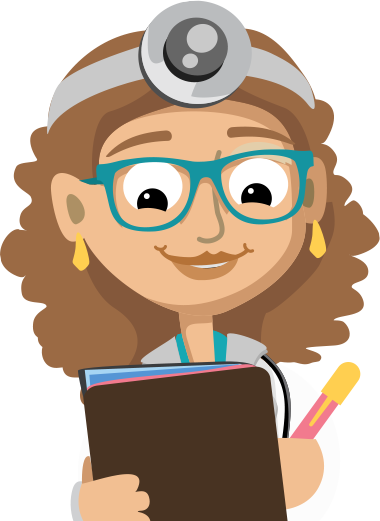 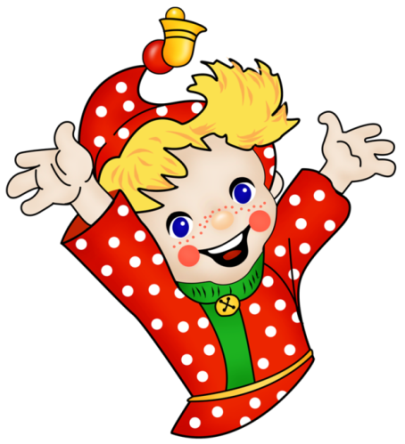 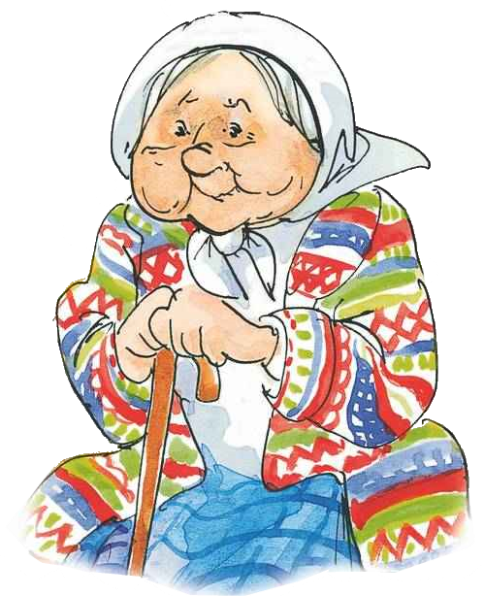 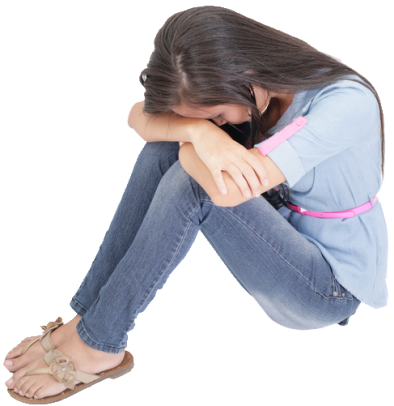 *
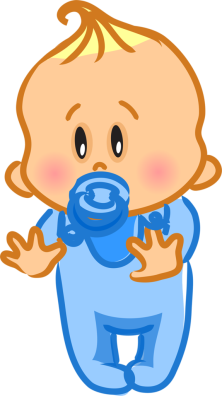 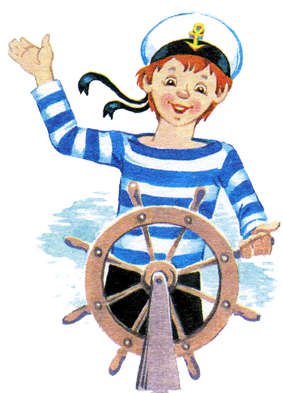 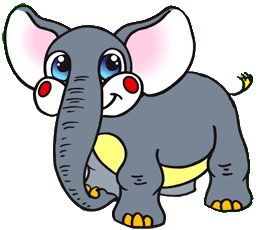 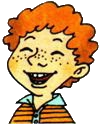 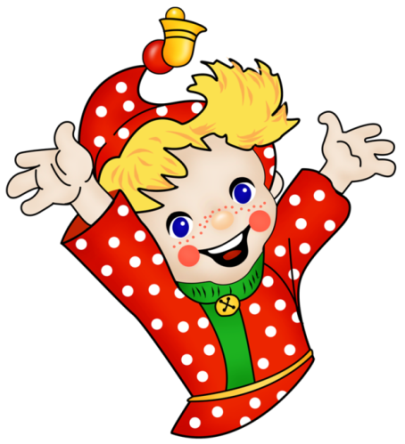 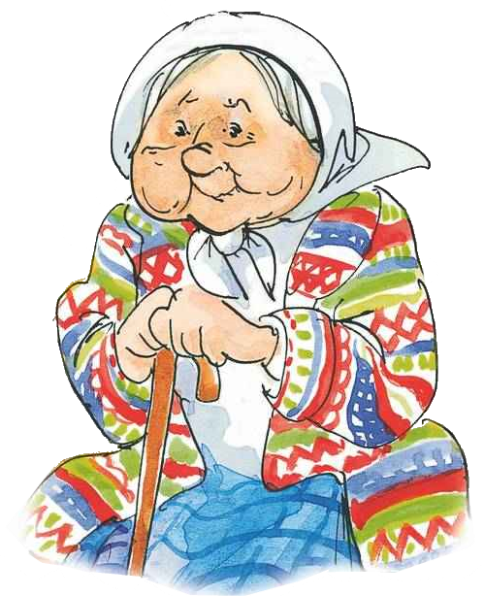 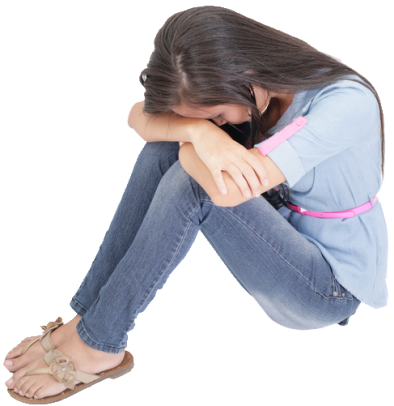 *
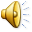 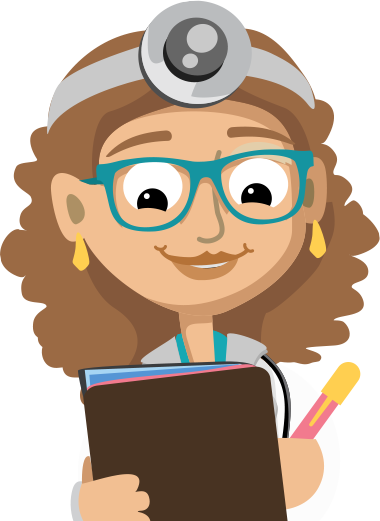 *
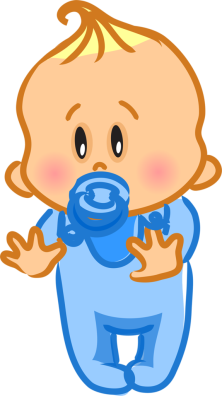 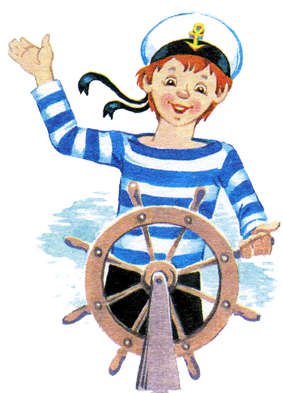 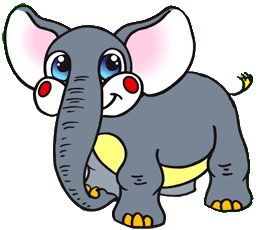 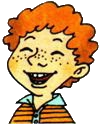 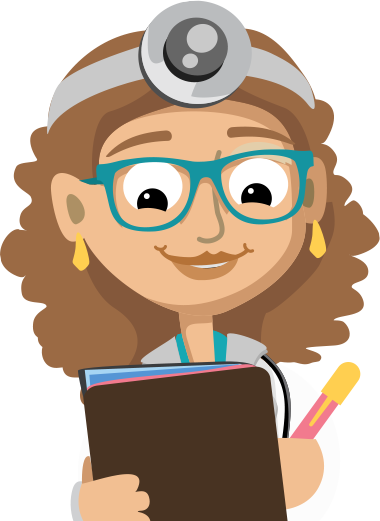 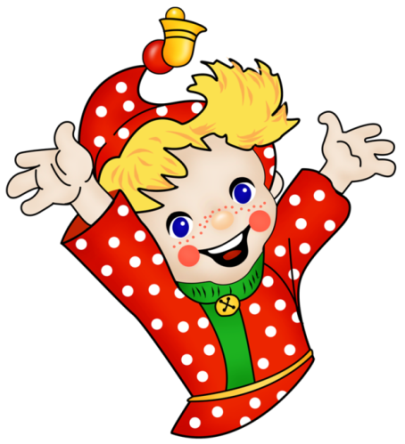 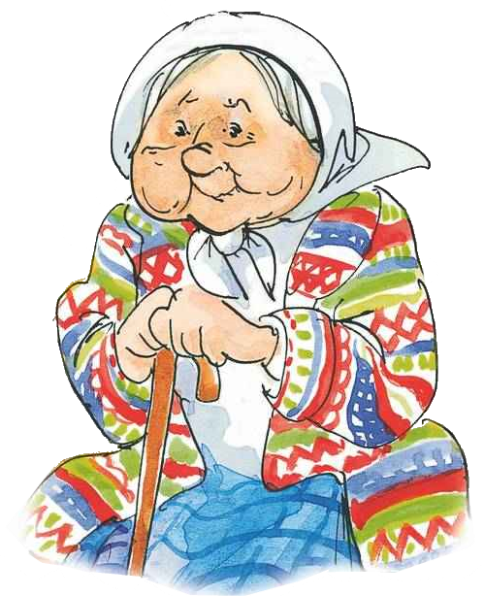 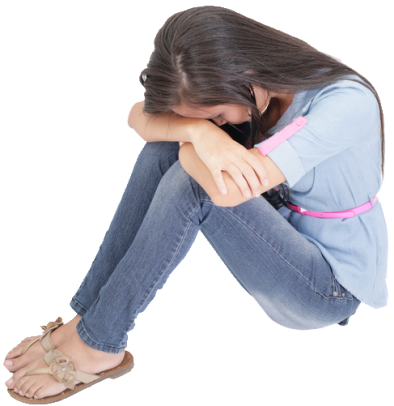 *
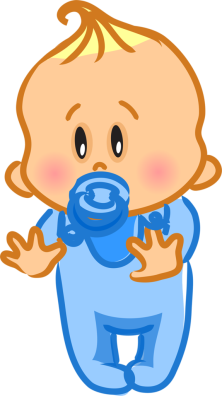 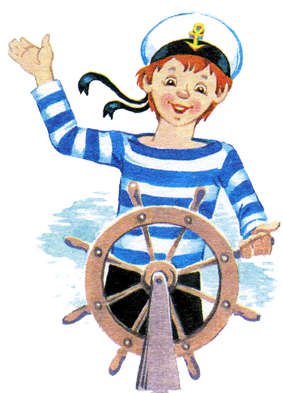 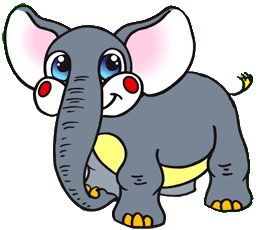 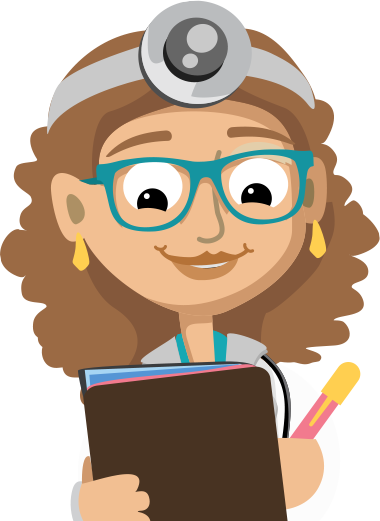 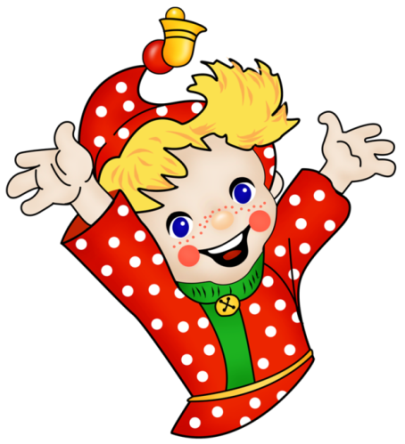 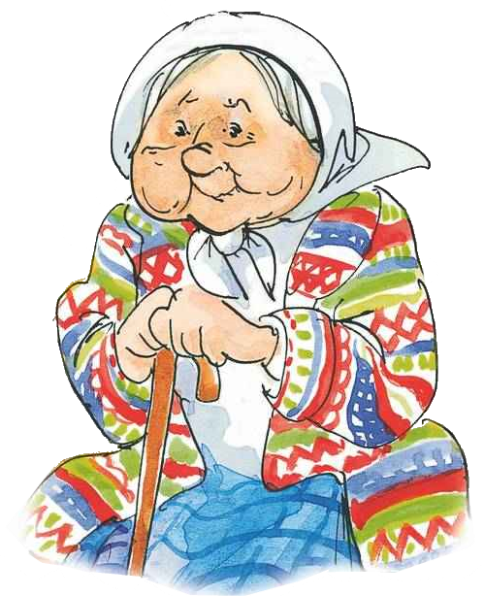 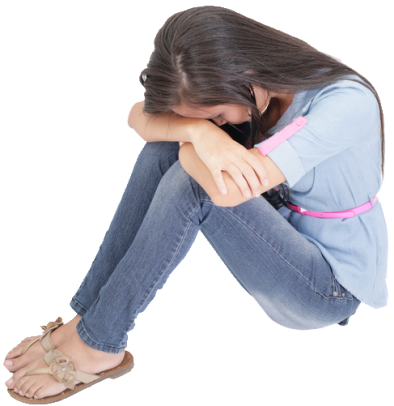 *
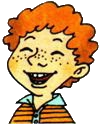 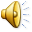 *
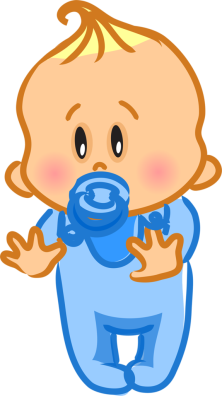 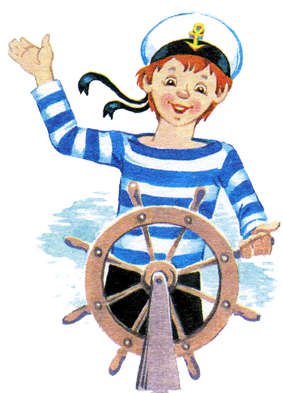 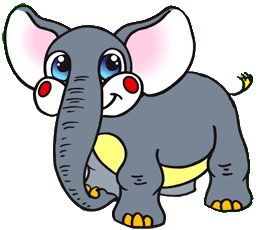 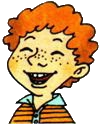 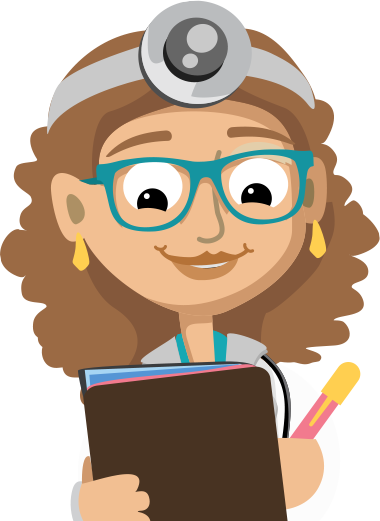 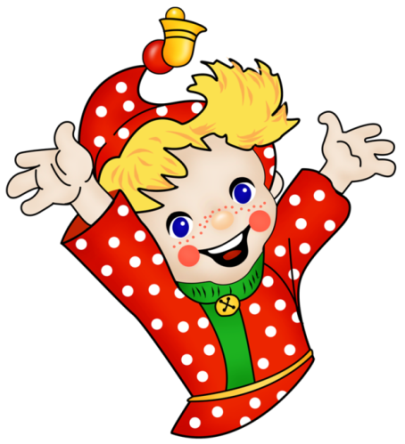 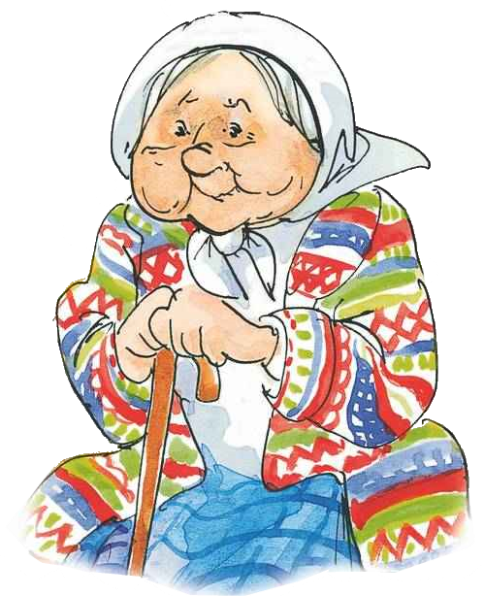 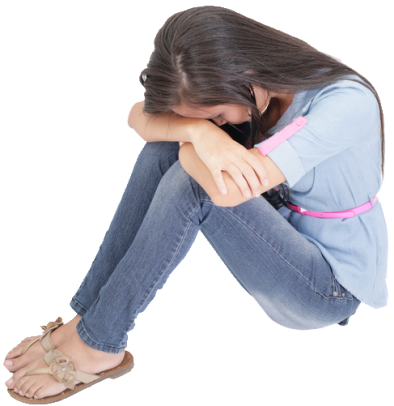 *
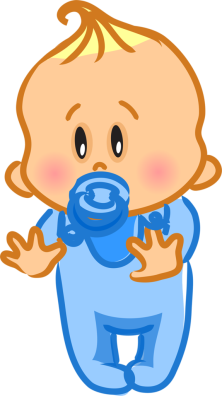 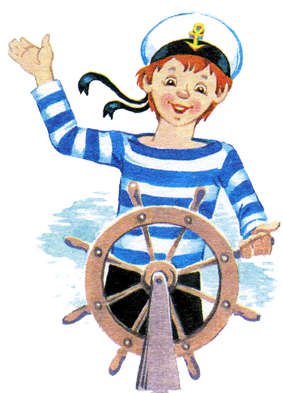 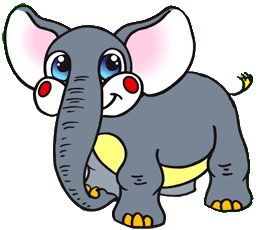 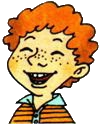 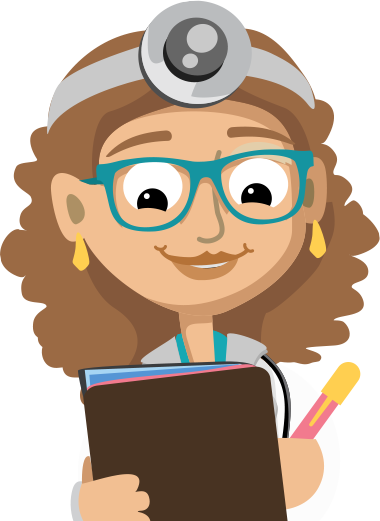 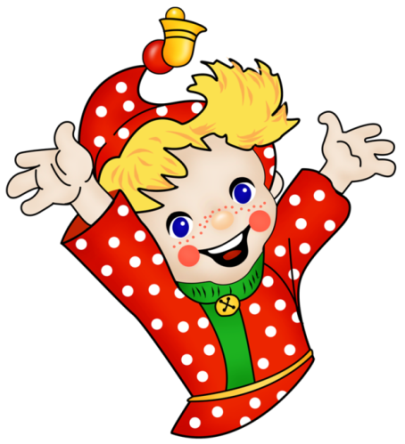 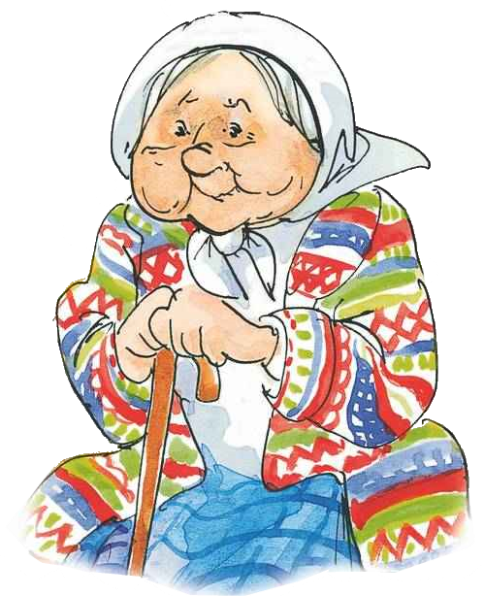 *
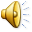 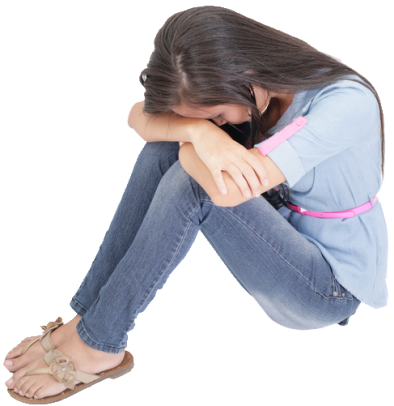 *
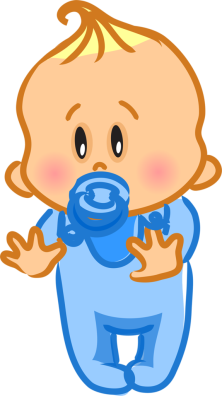 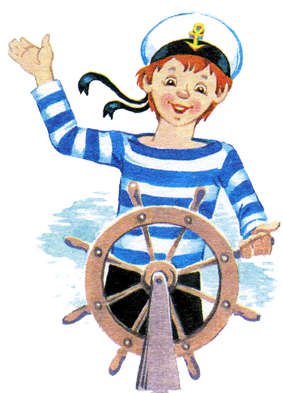 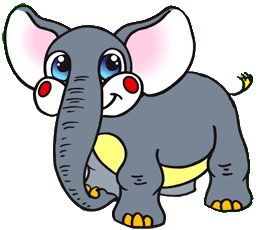 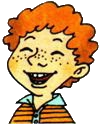 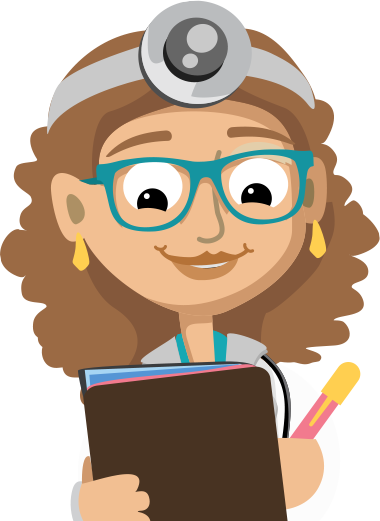 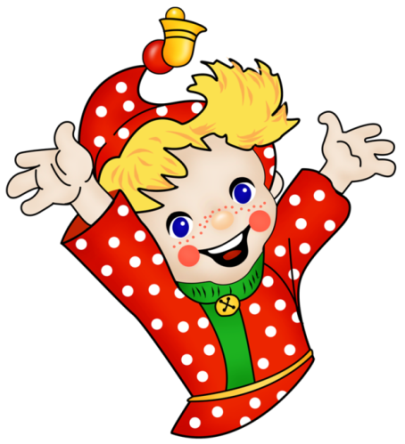 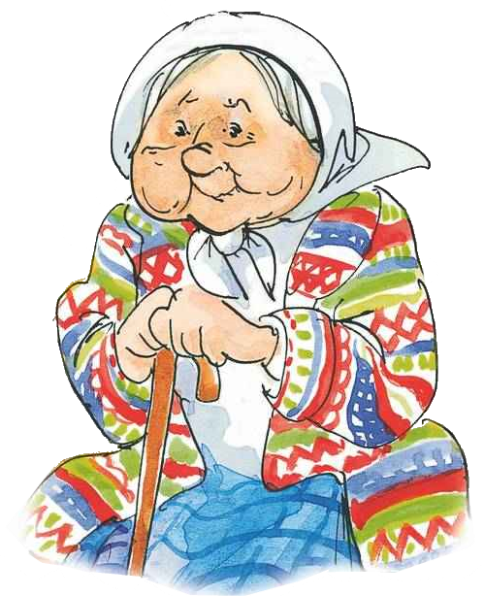 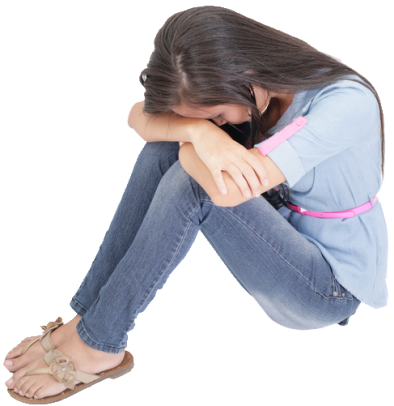 *
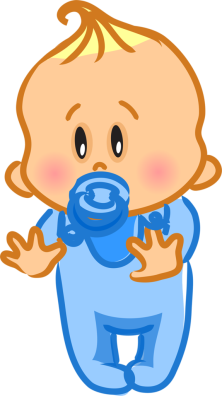 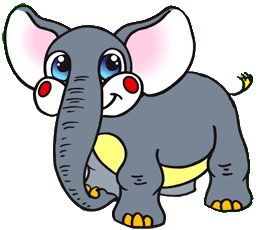 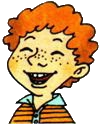 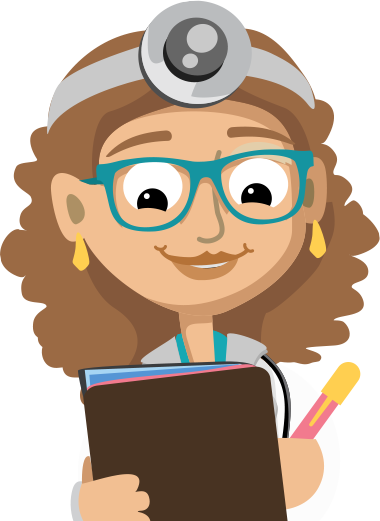 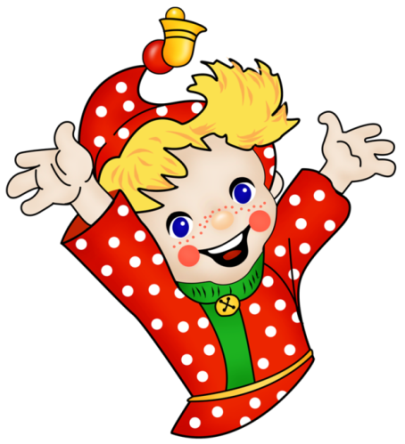 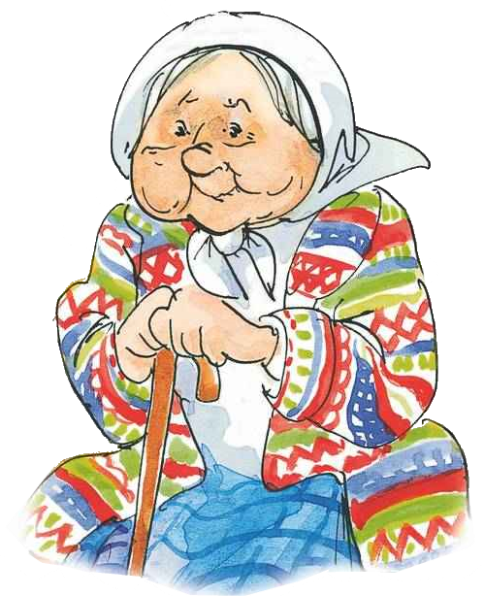 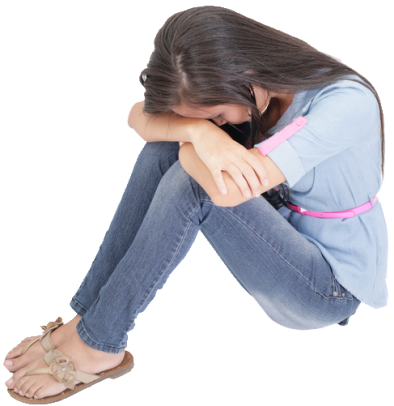 *
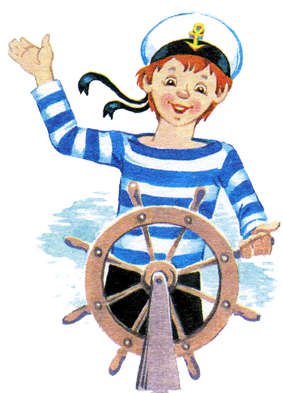 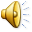 *
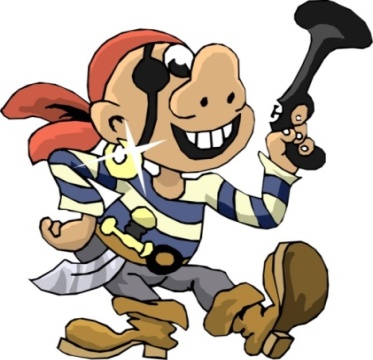 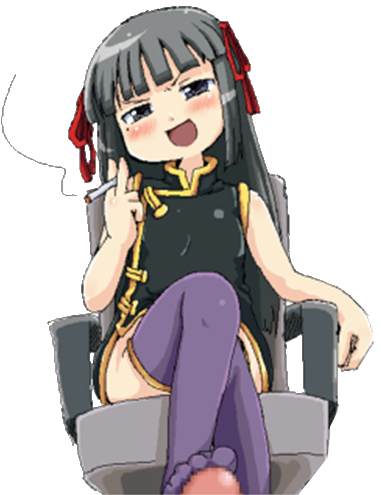 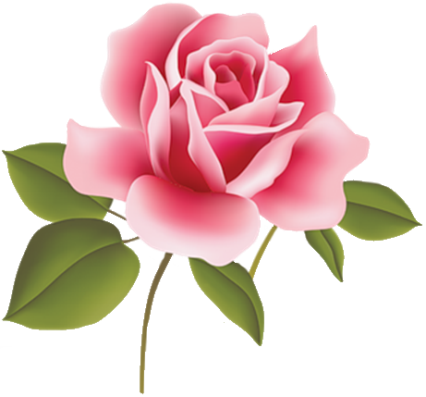 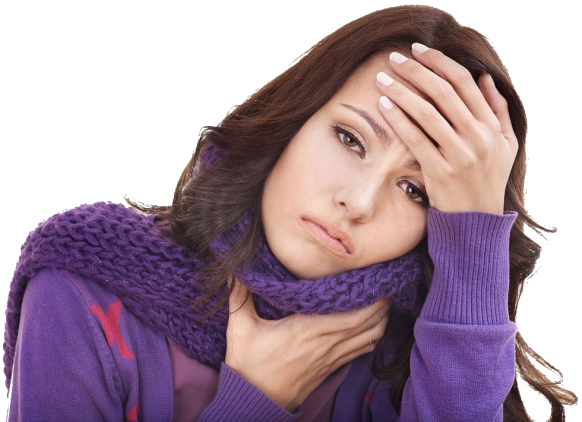 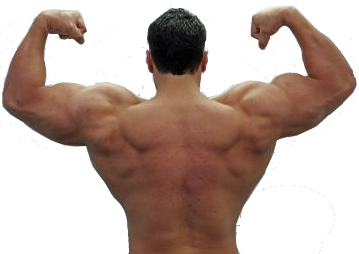 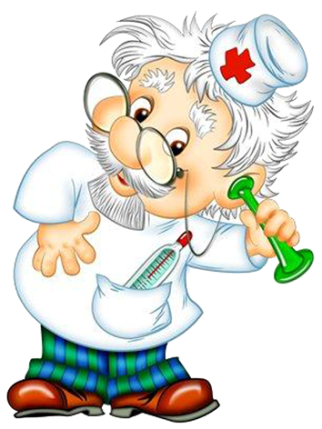 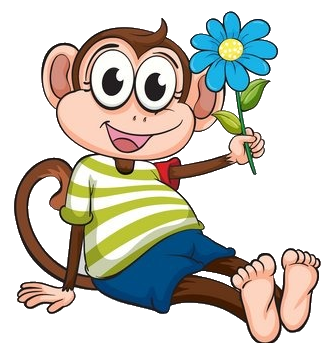 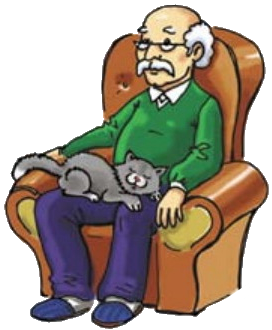 *
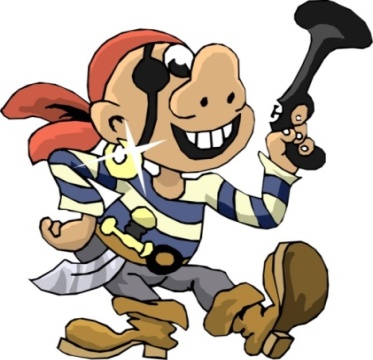 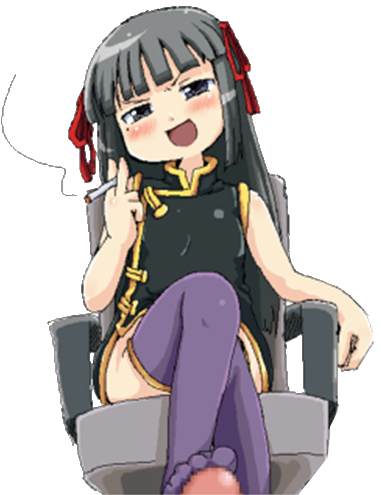 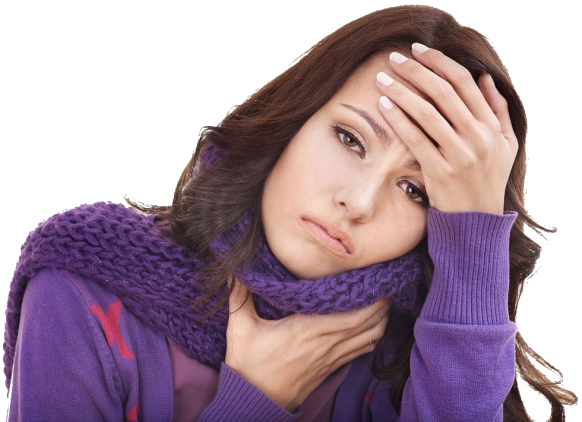 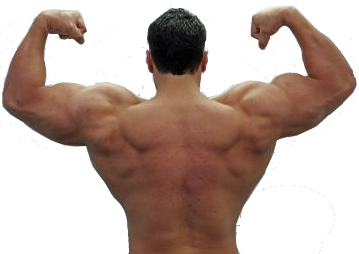 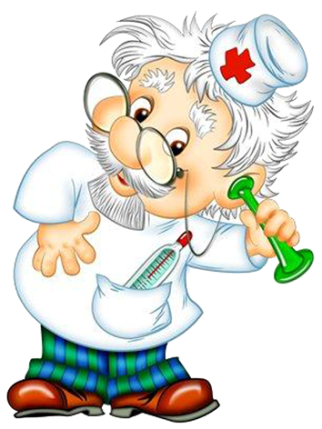 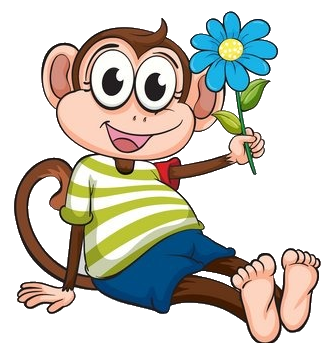 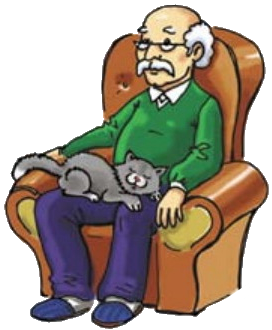 *
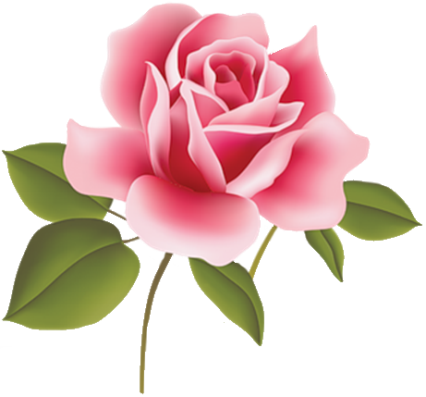 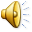 *
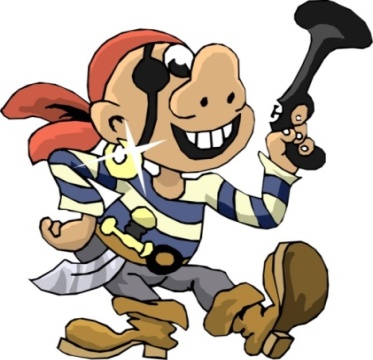 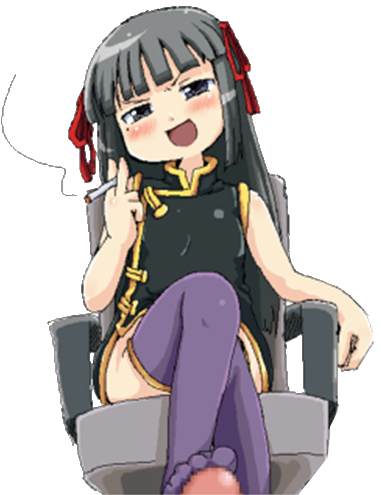 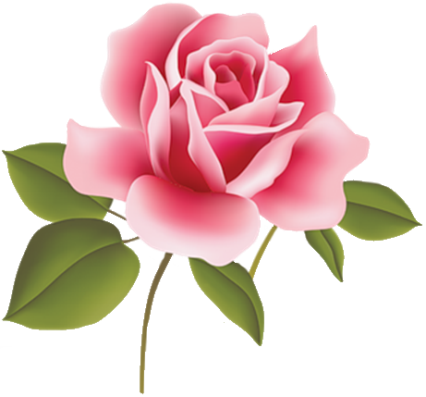 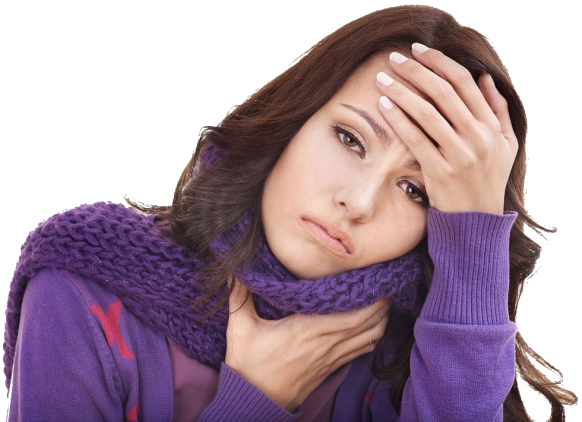 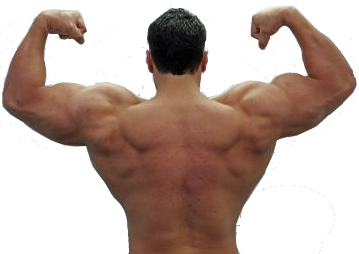 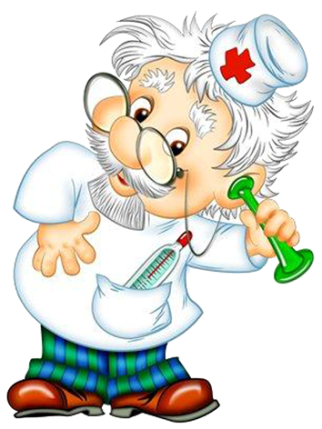 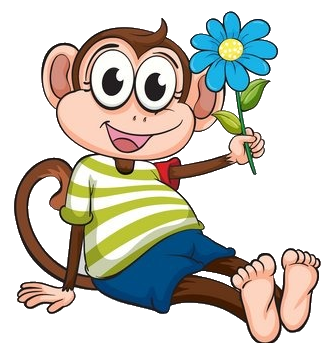 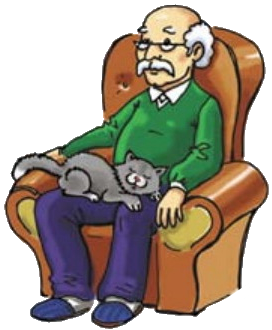 *
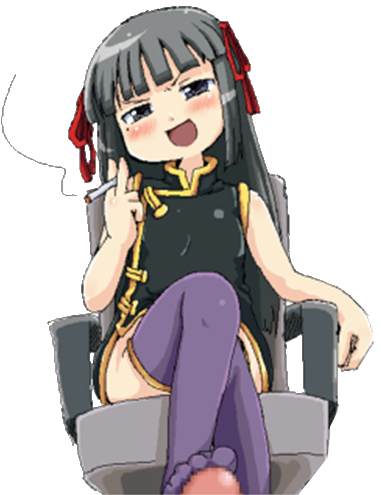 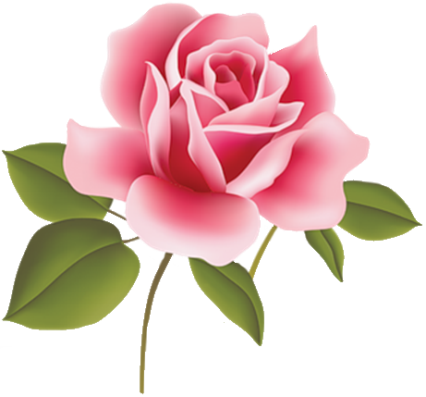 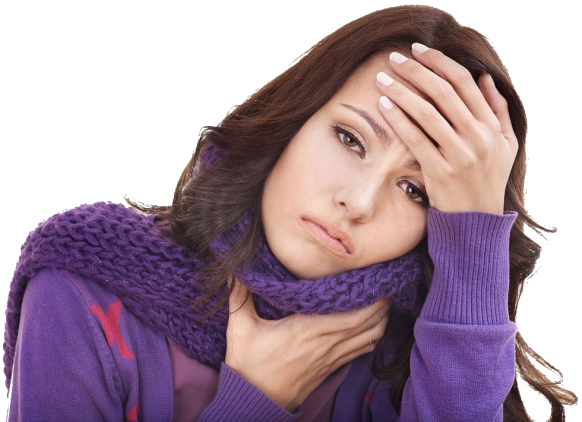 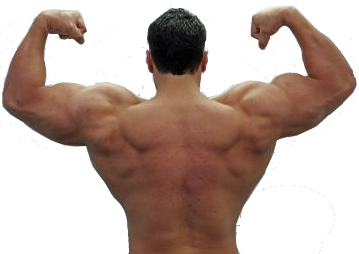 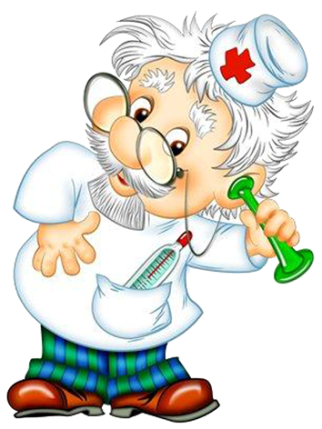 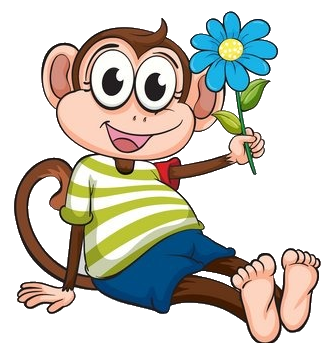 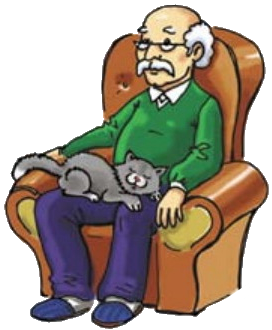 *
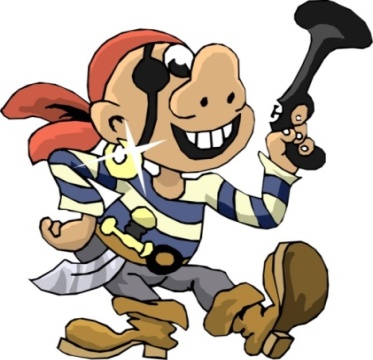 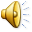 *
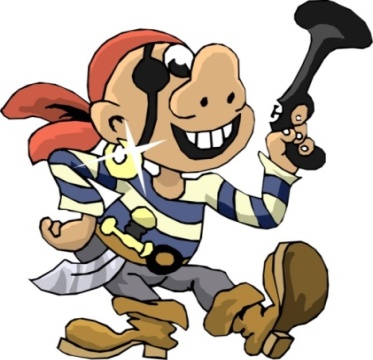 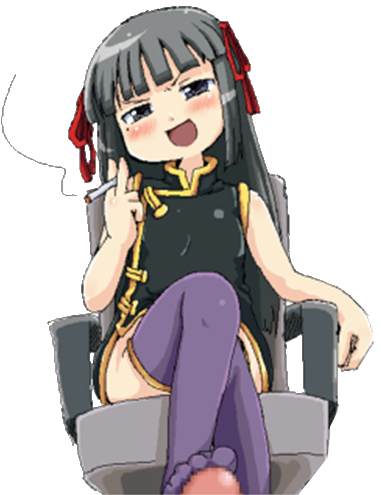 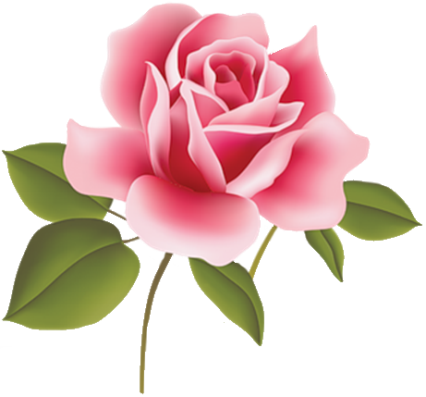 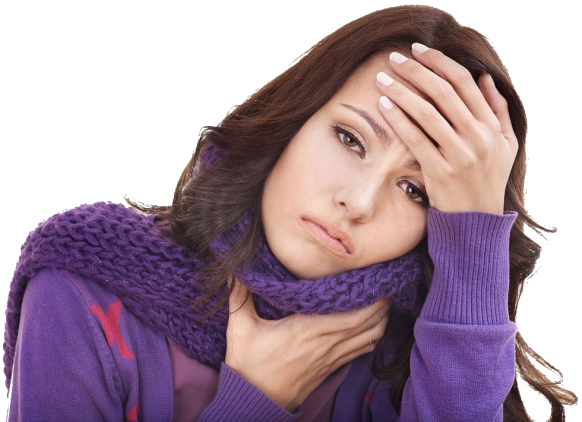 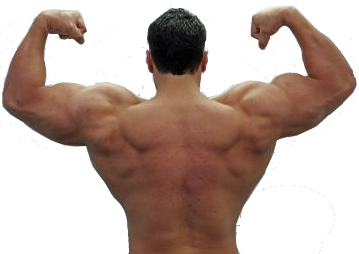 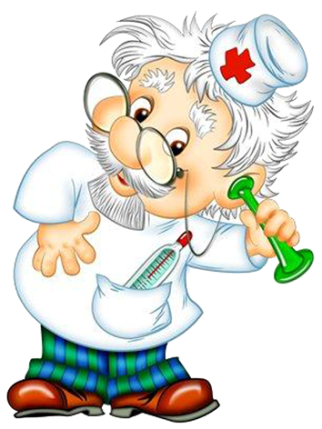 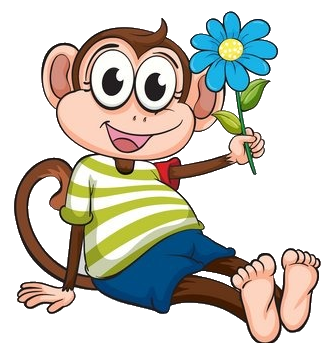 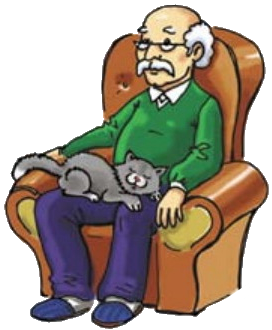 *
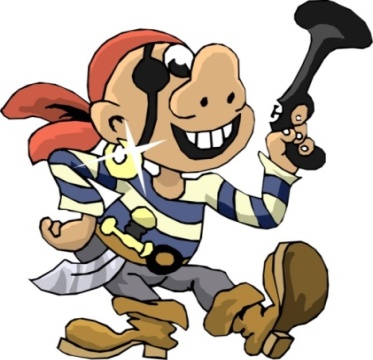 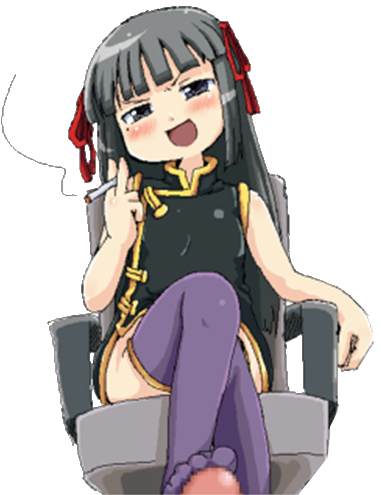 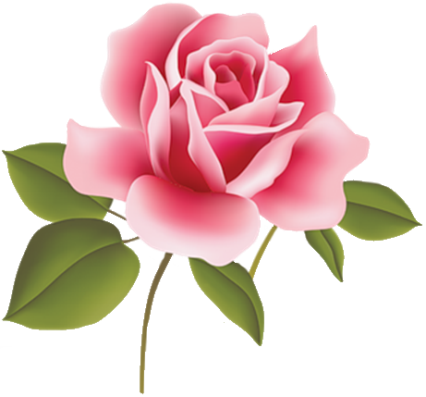 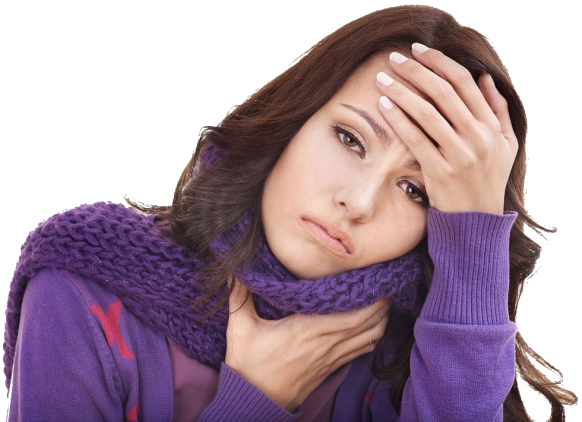 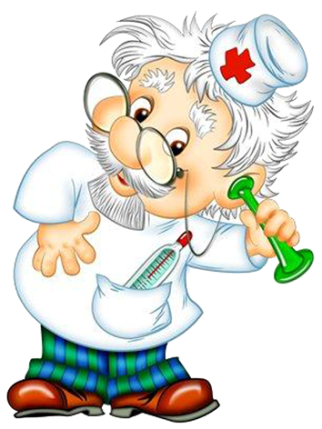 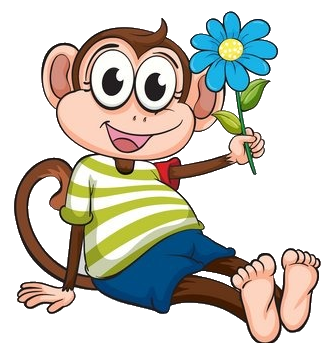 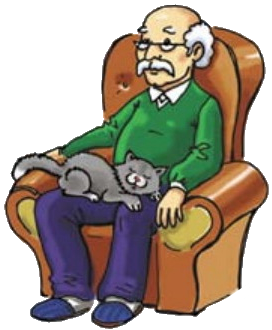 *
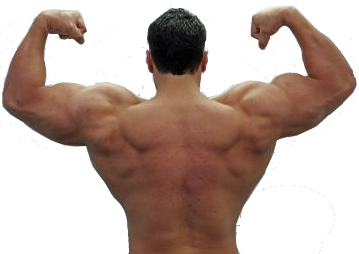 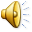 *
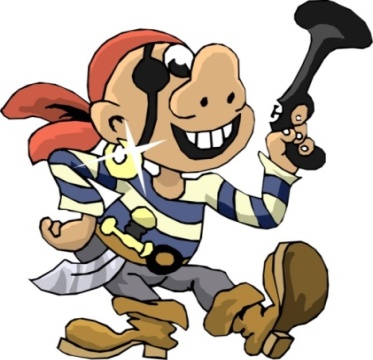 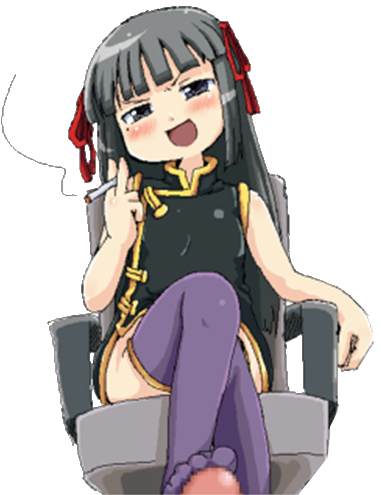 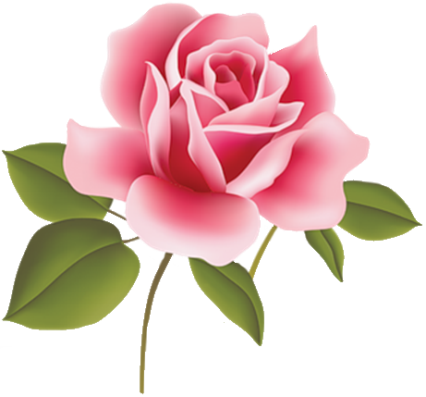 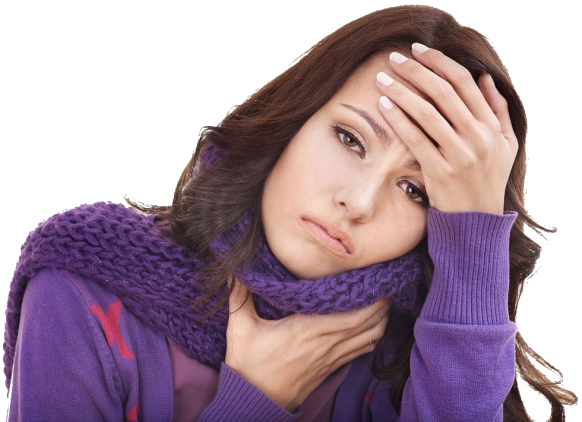 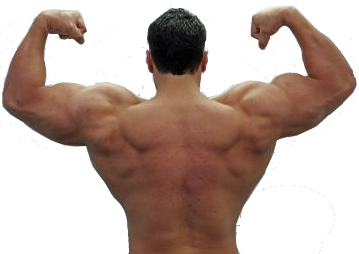 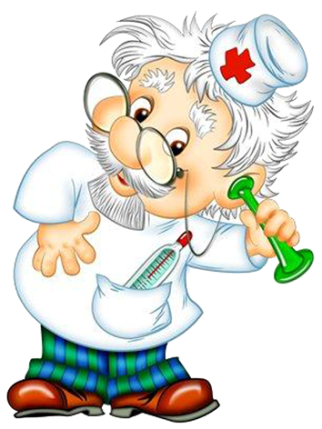 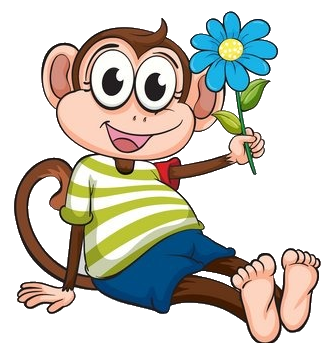 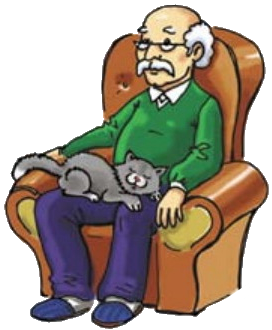 *
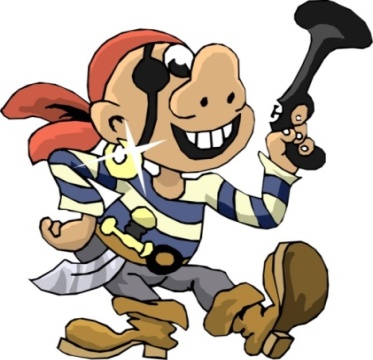 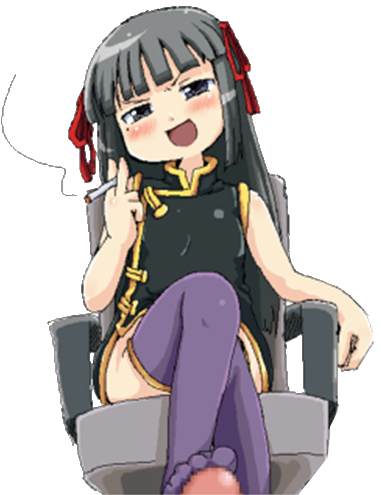 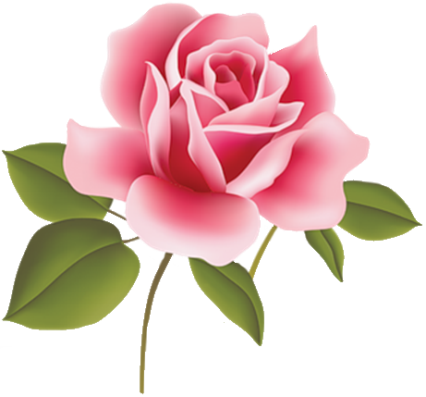 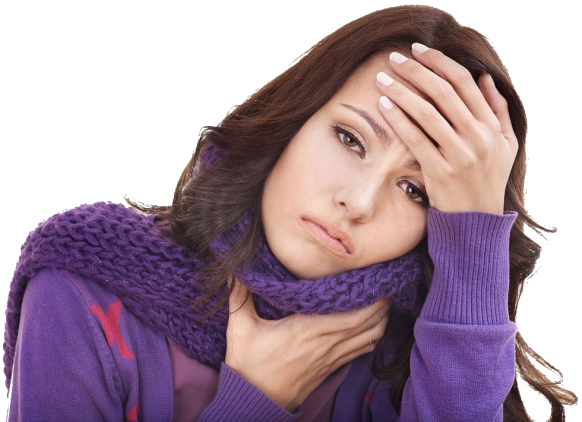 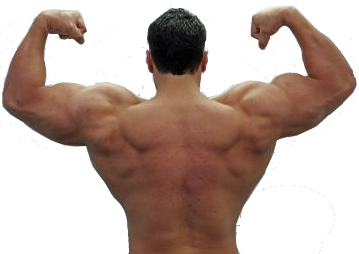 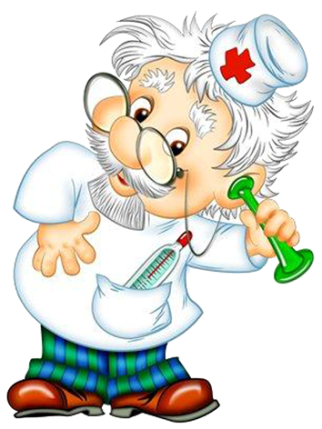 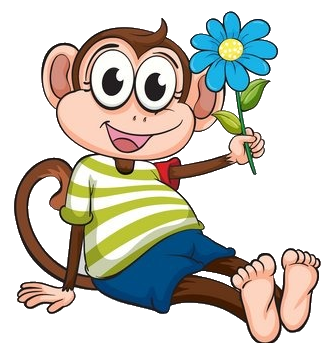 *
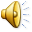 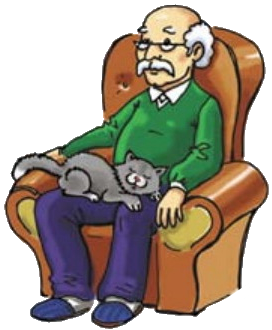 *
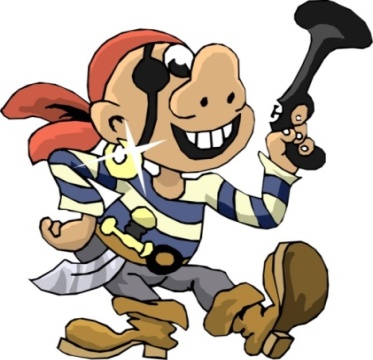 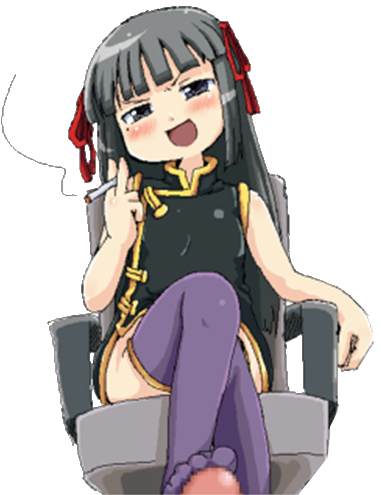 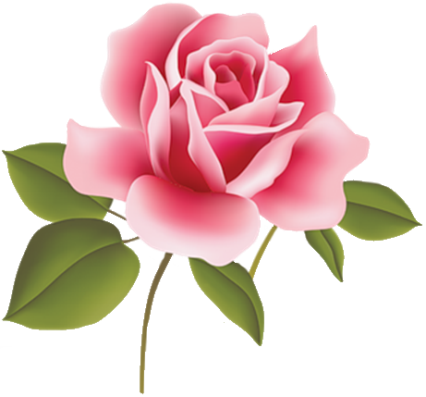 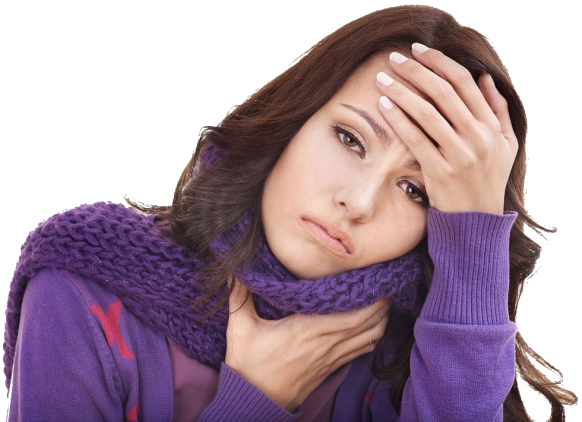 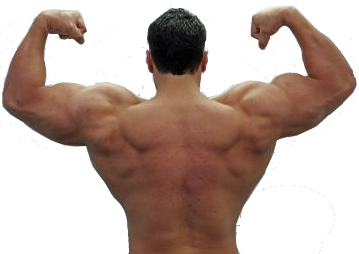 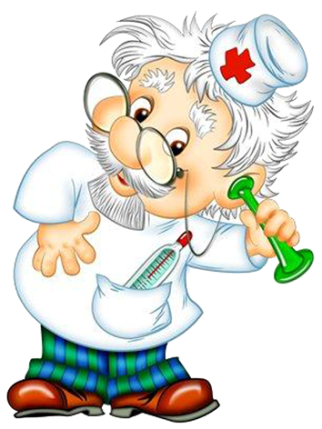 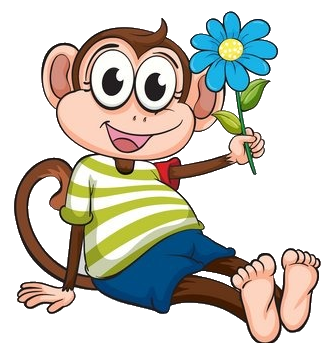 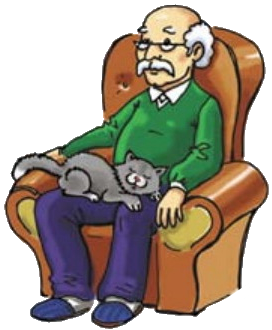 *
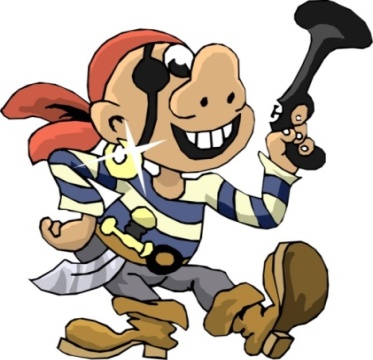 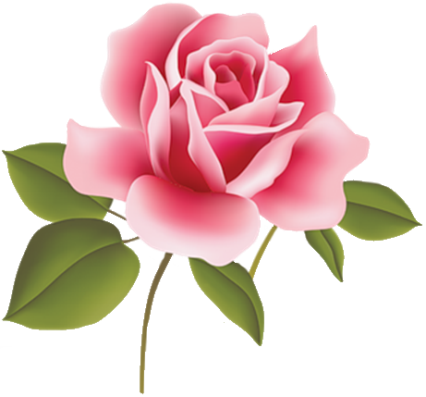 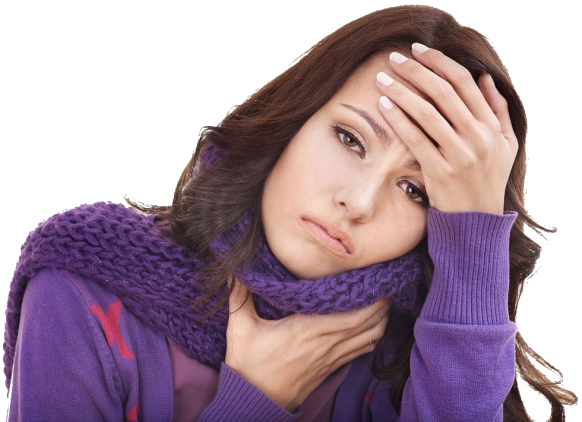 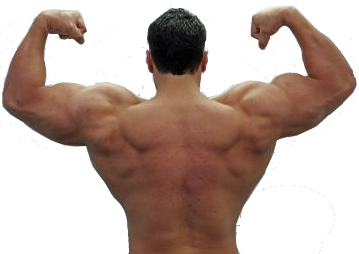 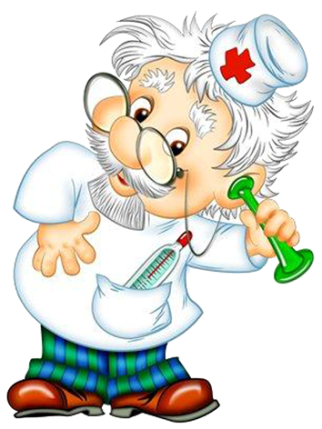 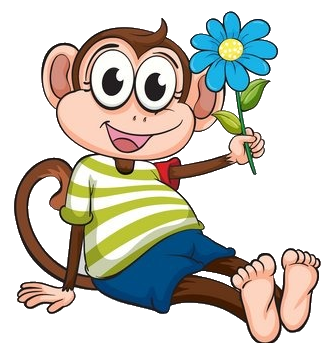 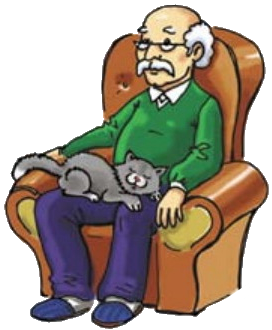 *
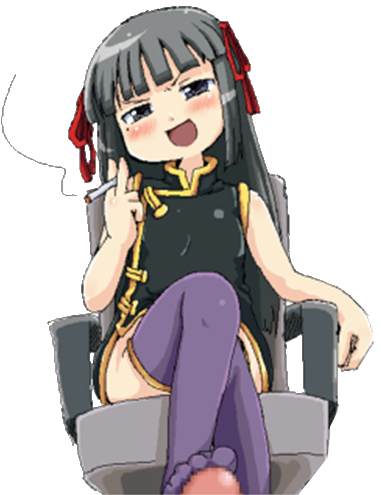 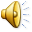 *
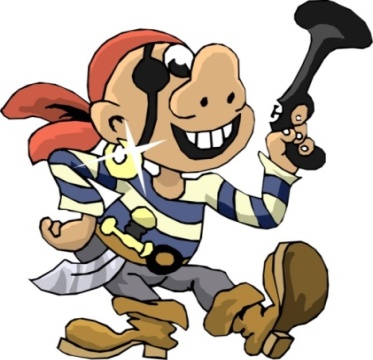 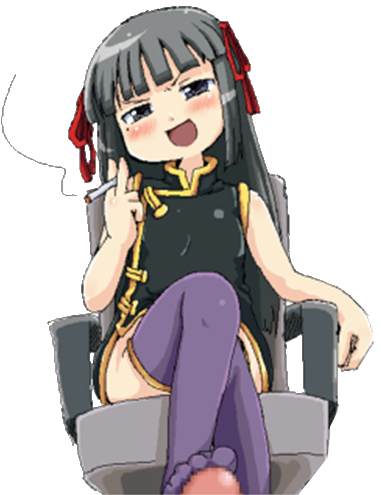 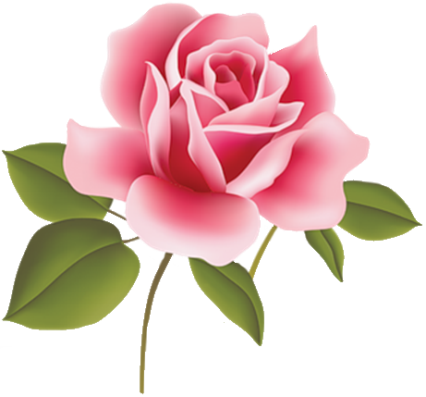 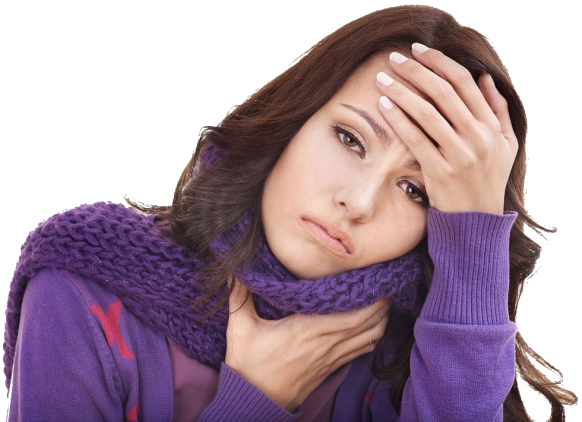 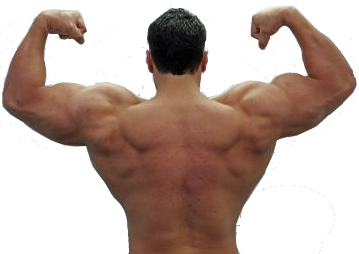 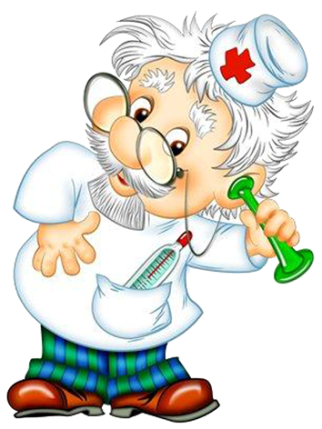 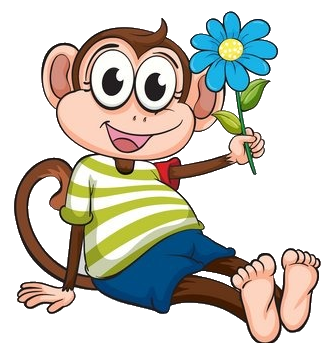 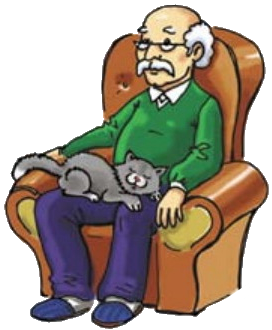 *
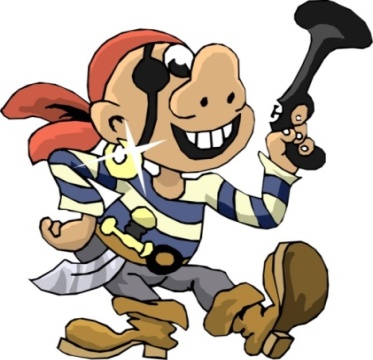 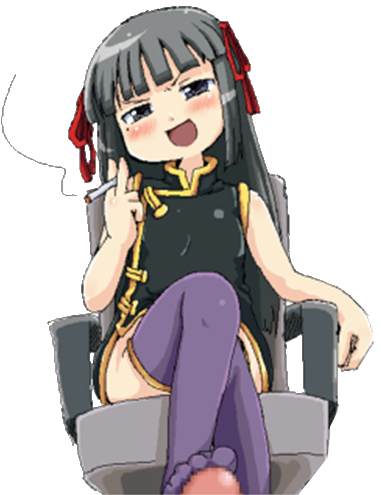 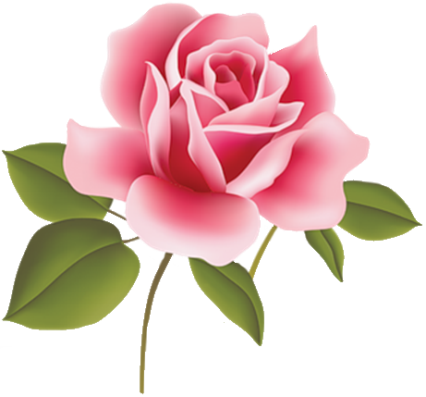 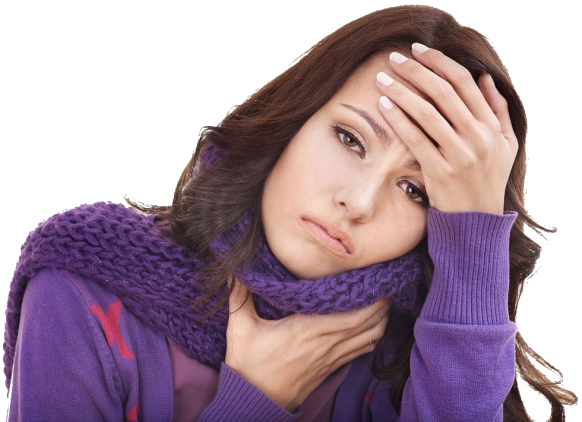 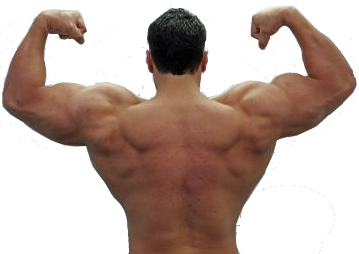 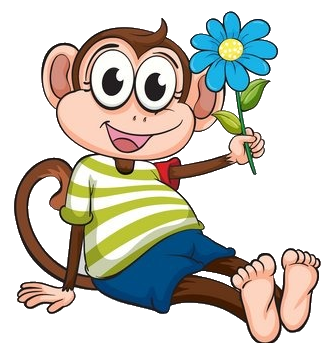 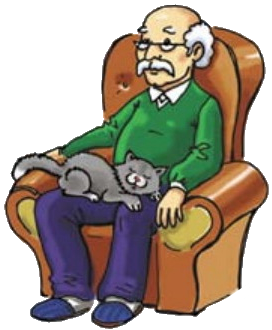 *
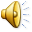 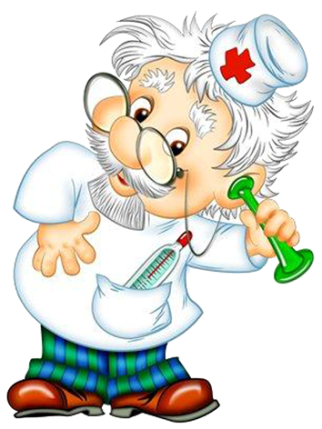 *
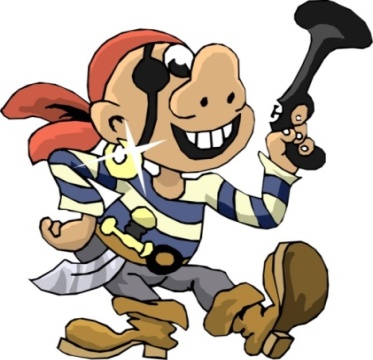 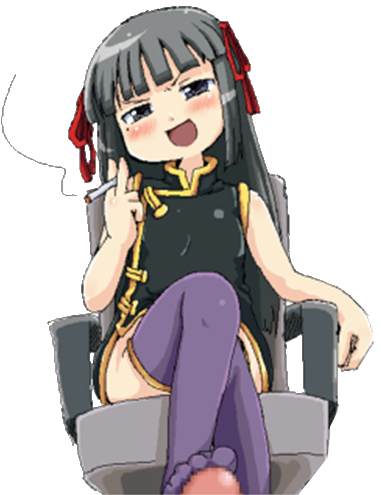 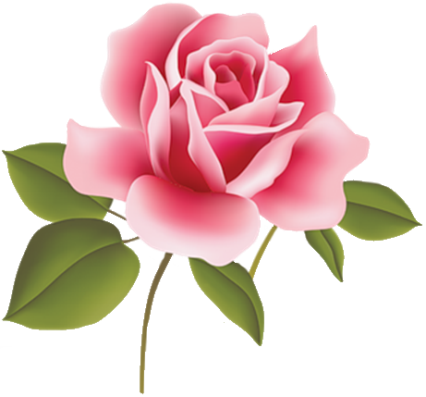 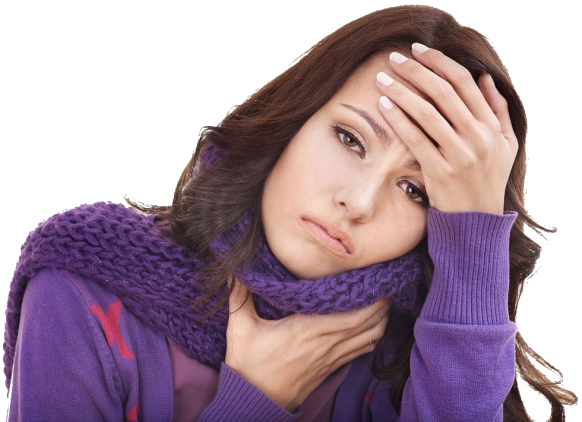 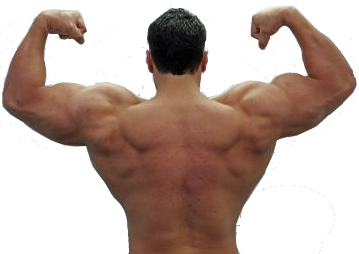 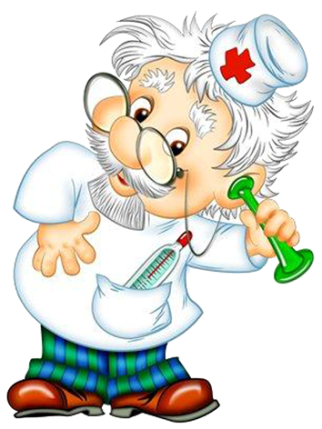 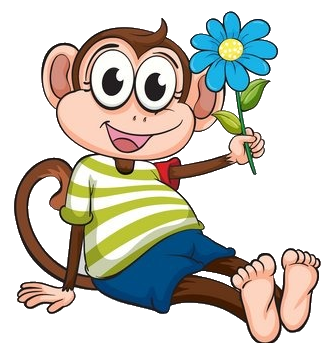 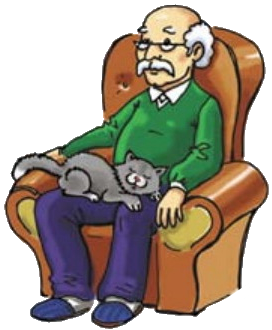 *
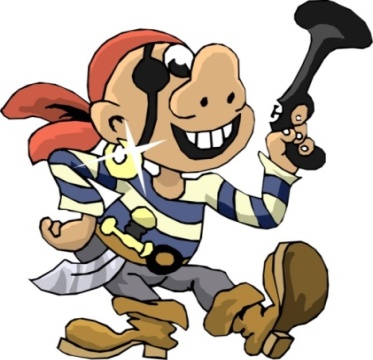 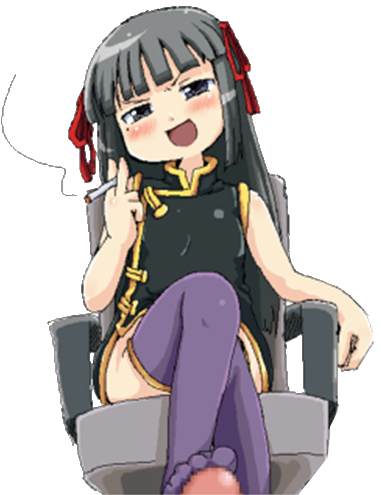 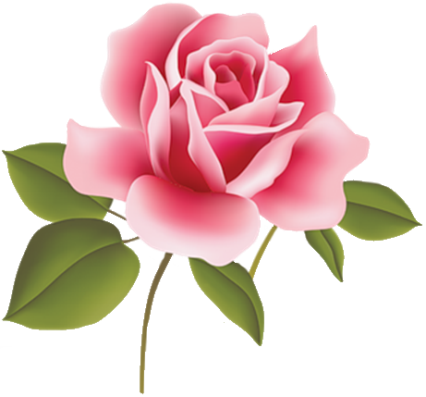 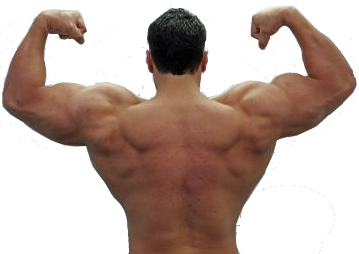 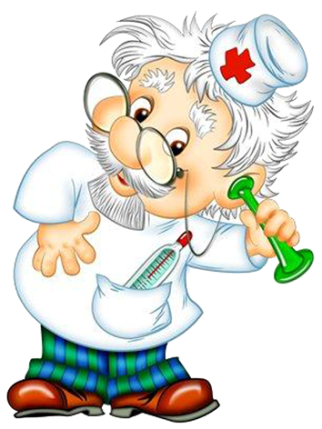 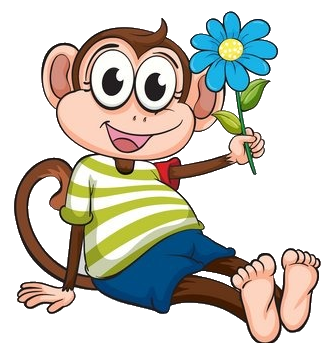 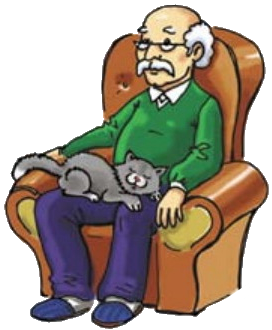 *
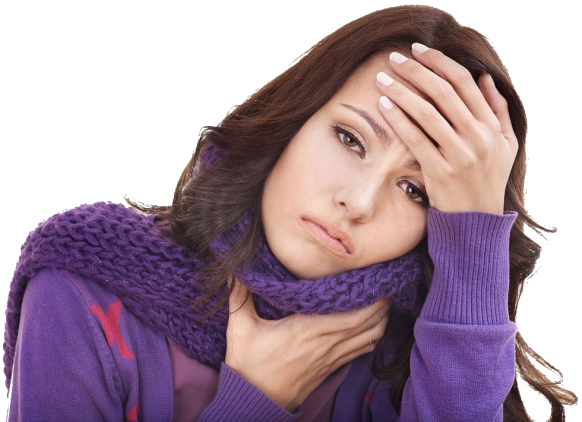 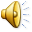 *
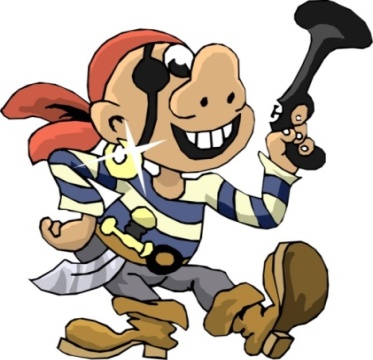 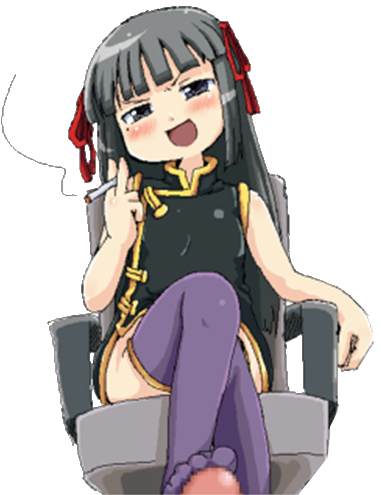 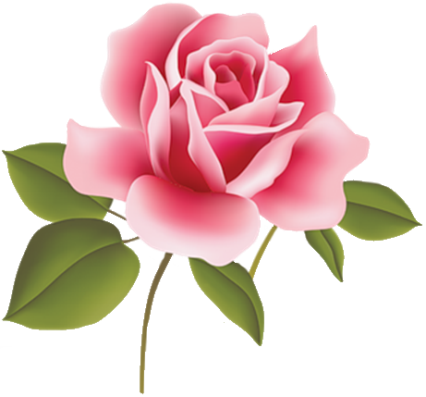 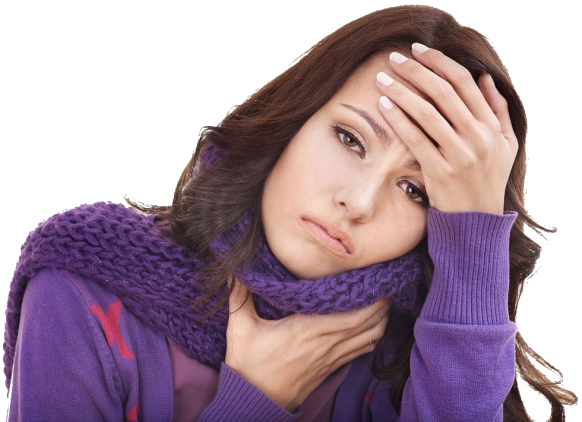 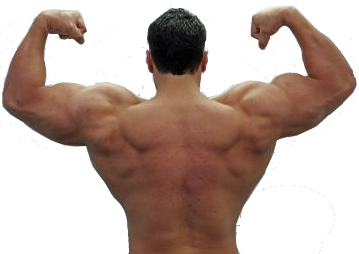 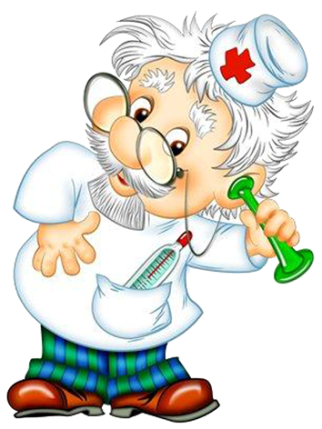 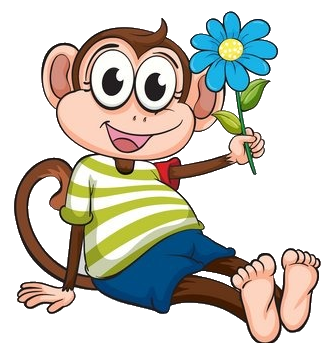 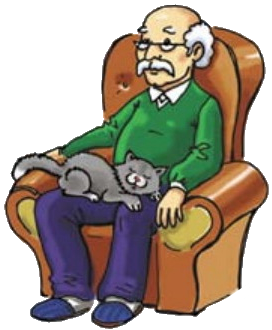 *
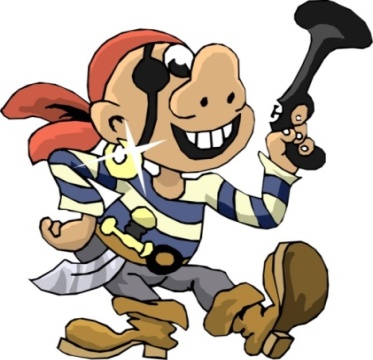 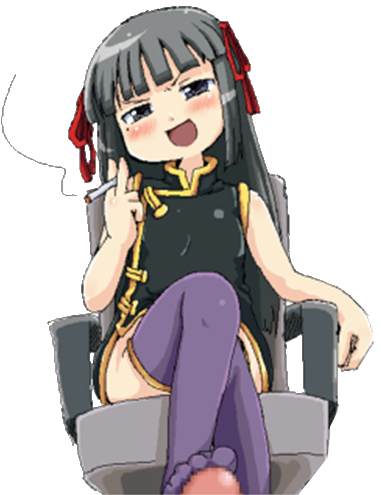 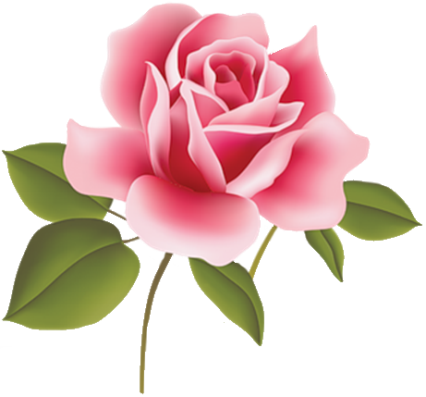 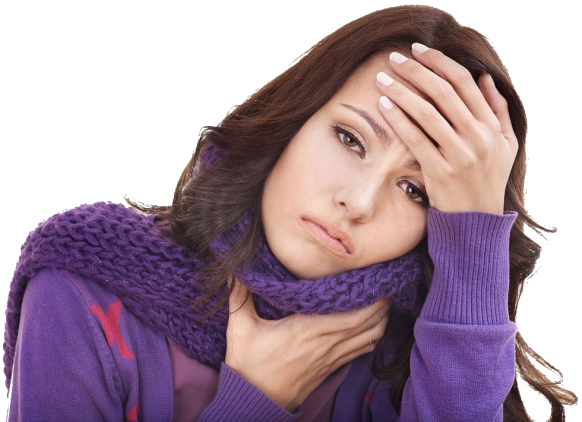 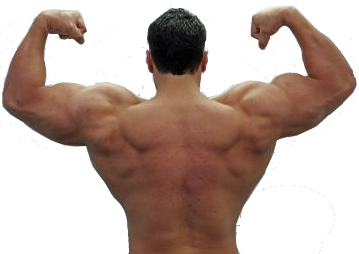 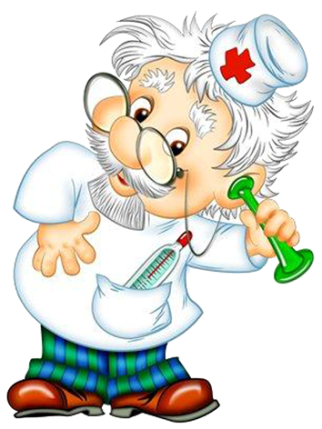 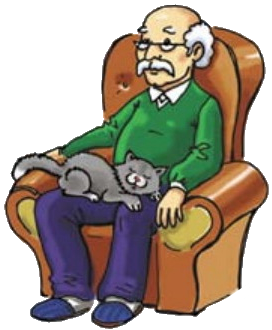 *
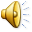 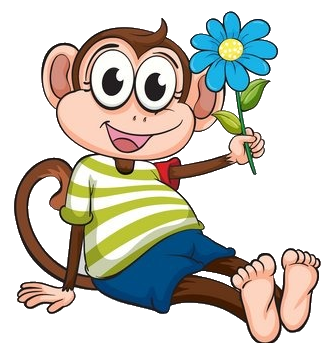 *
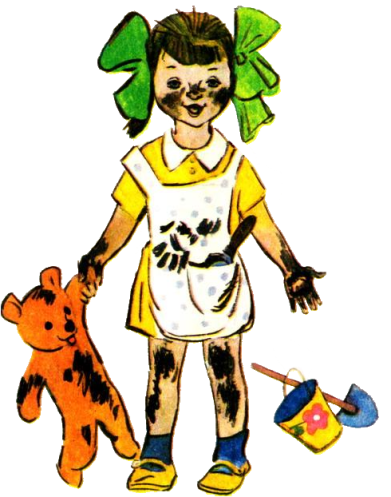 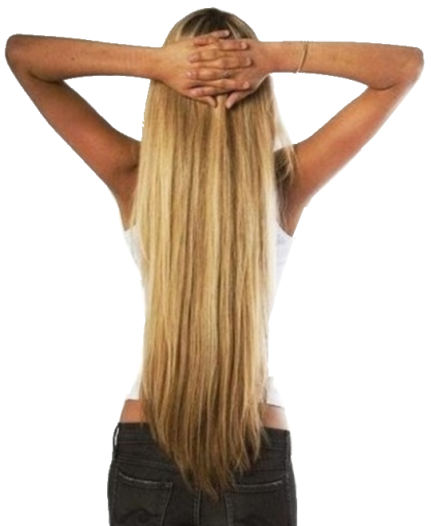 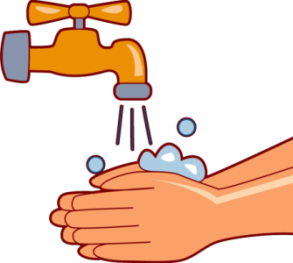 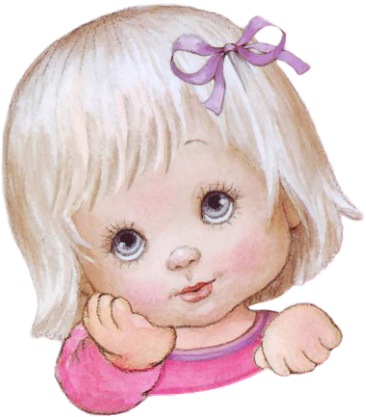 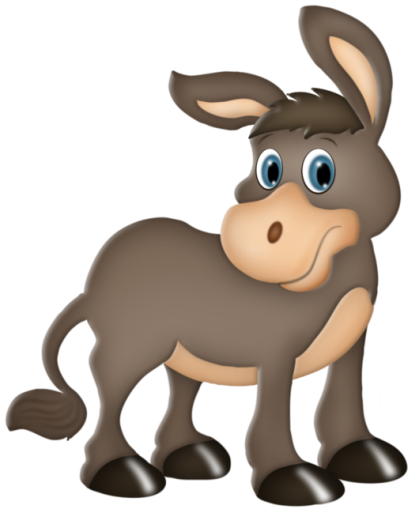 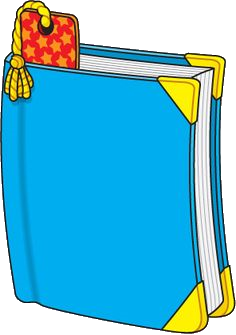 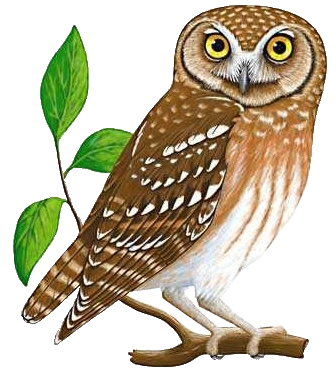 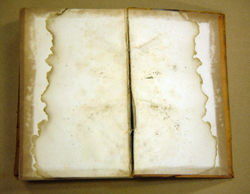 *
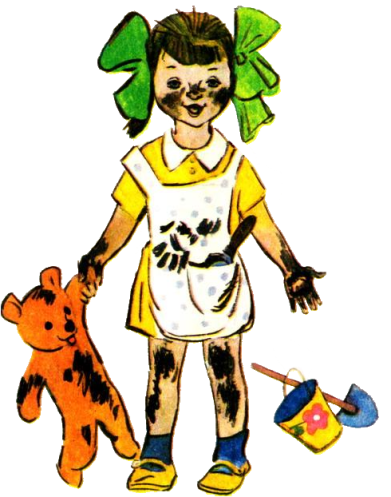 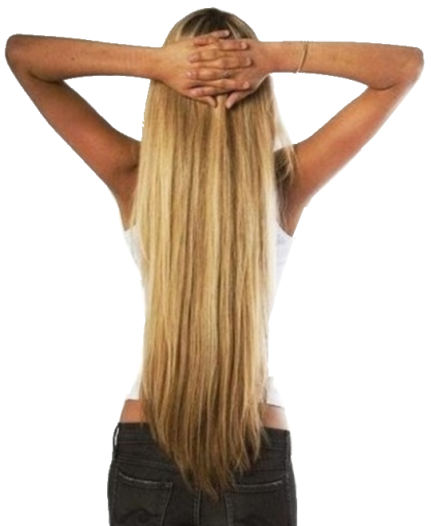 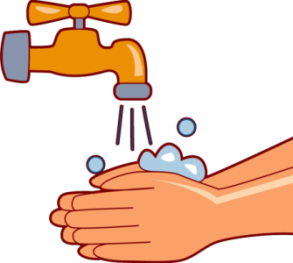 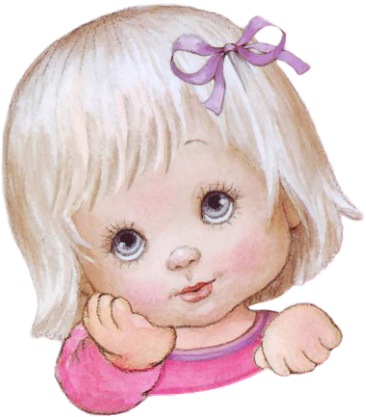 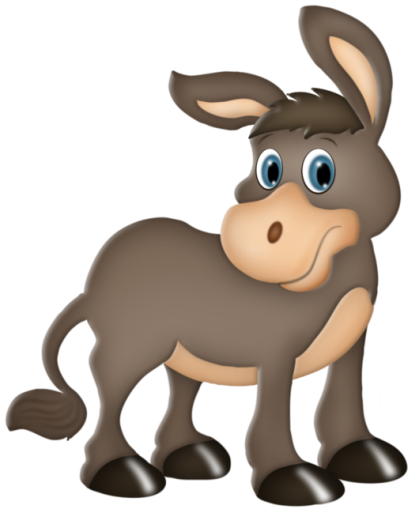 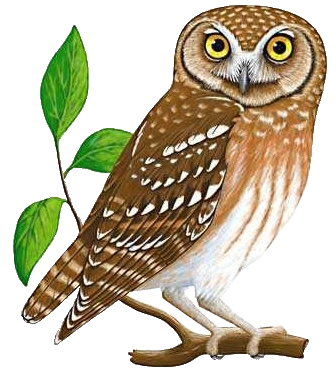 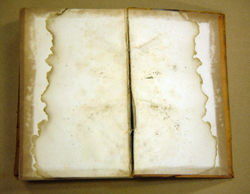 *
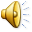 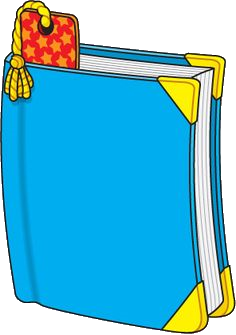 *
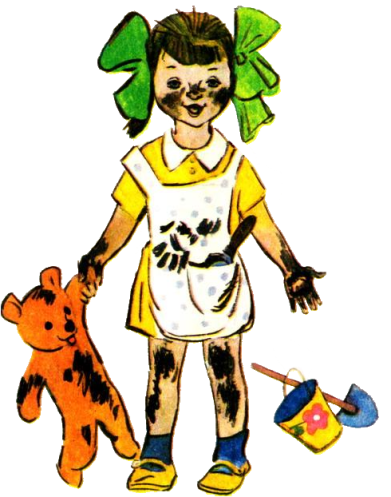 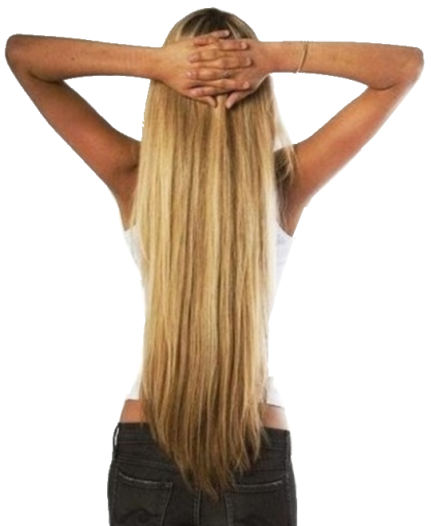 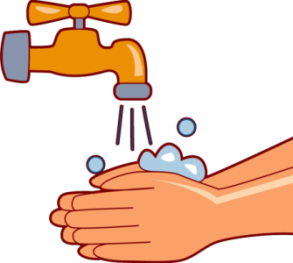 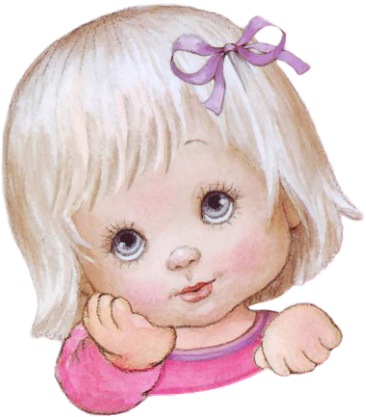 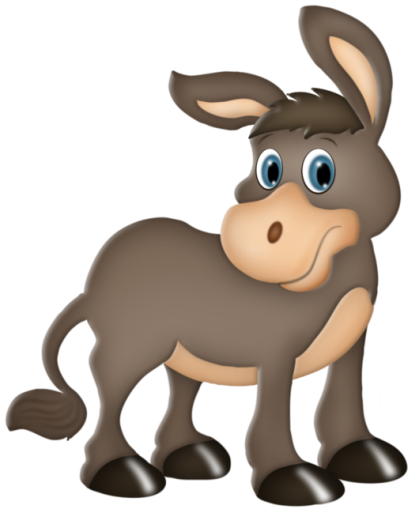 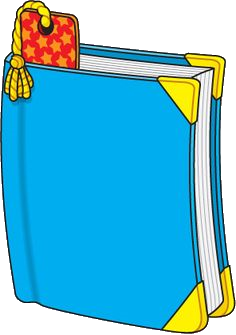 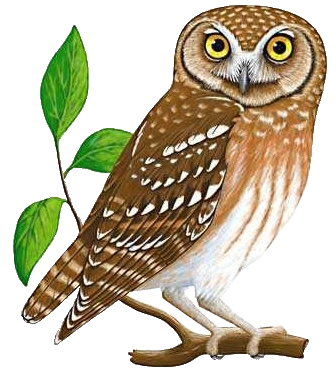 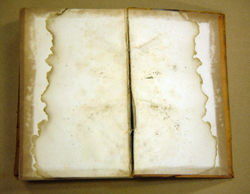 *
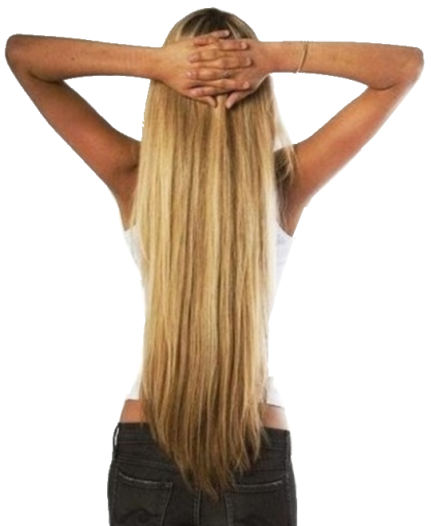 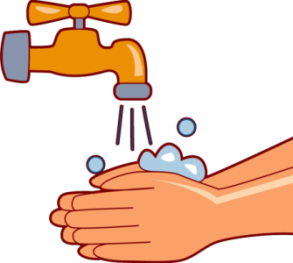 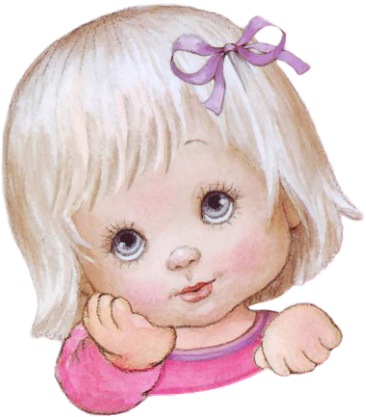 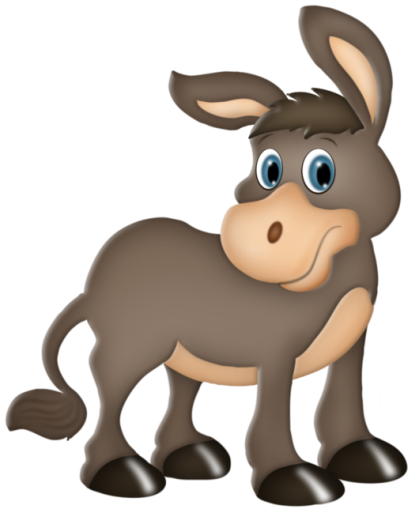 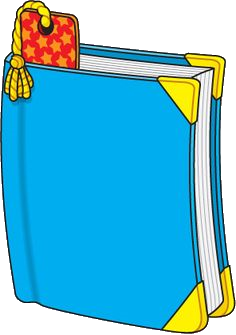 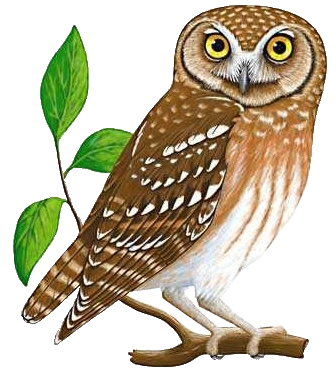 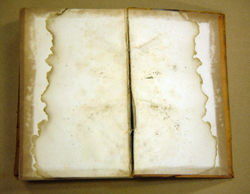 *
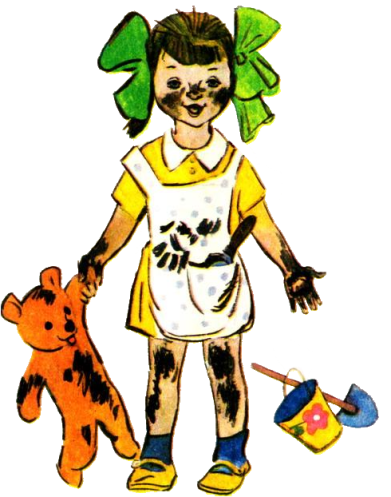 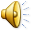 *
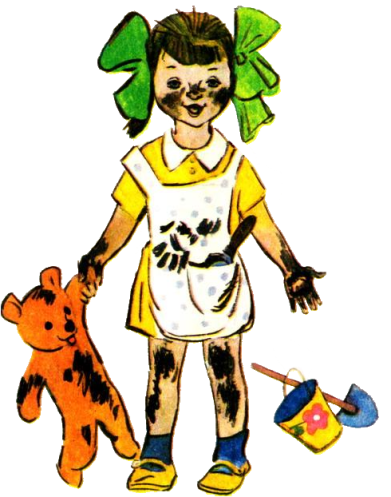 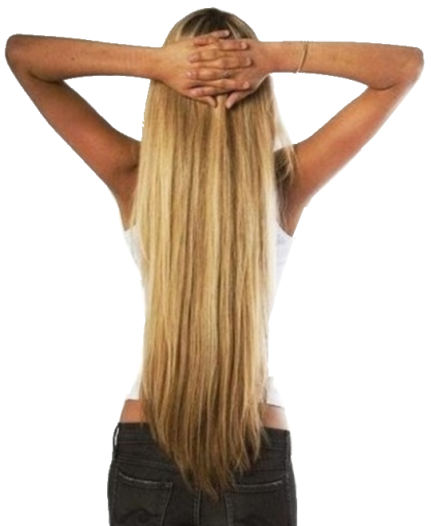 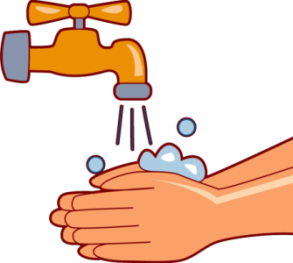 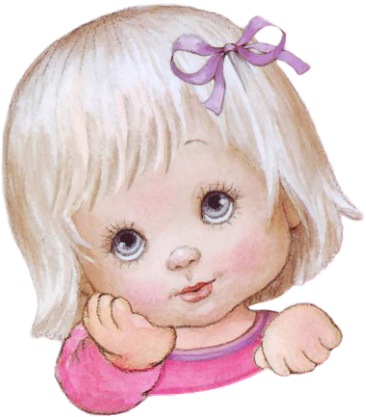 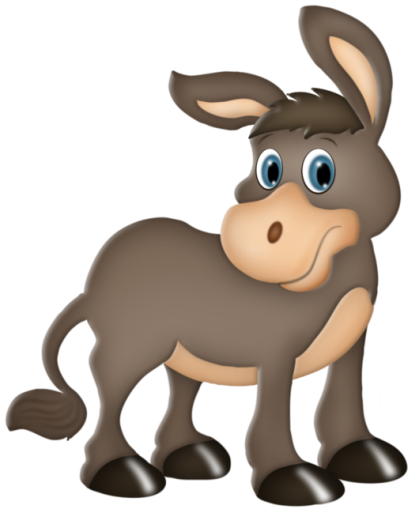 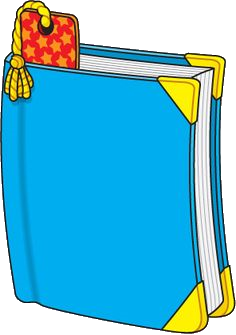 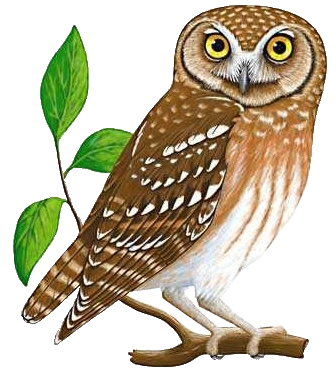 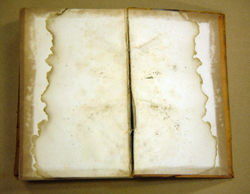 *
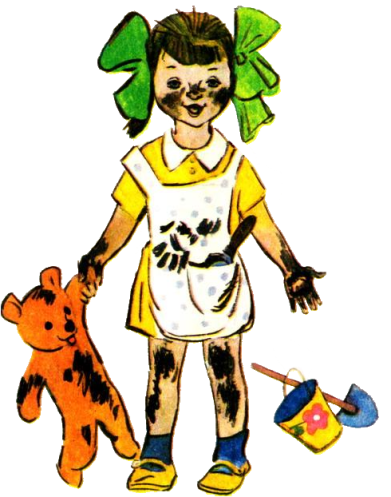 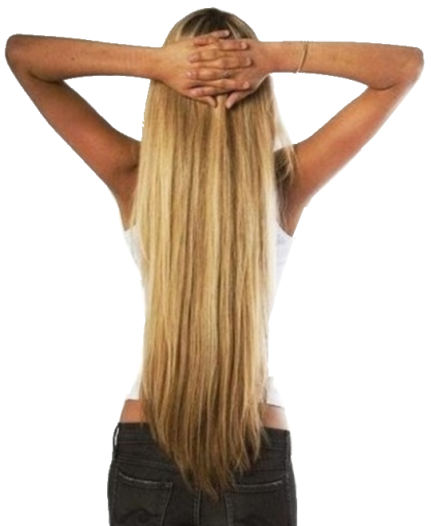 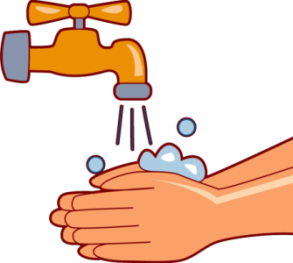 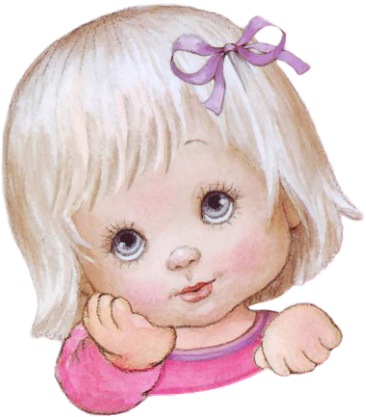 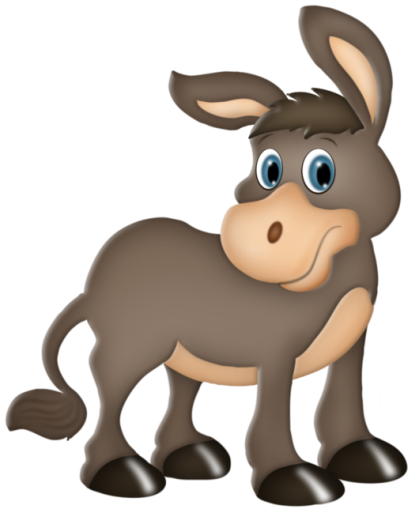 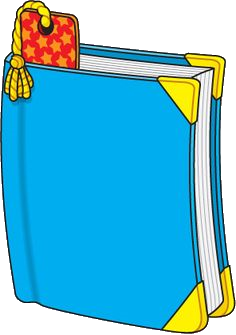 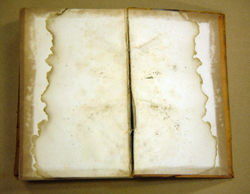 *
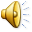 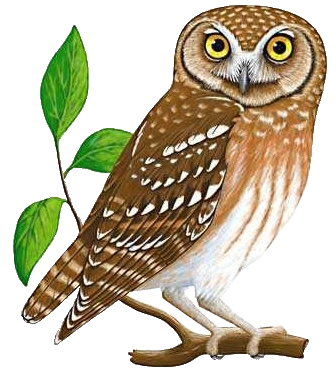 *
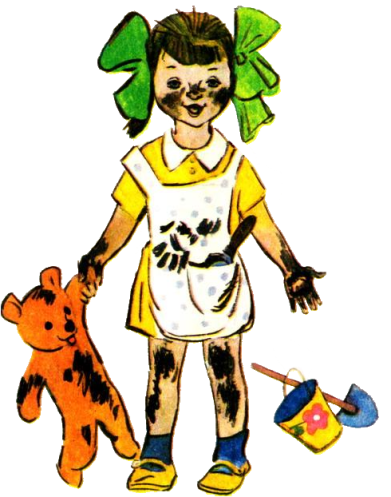 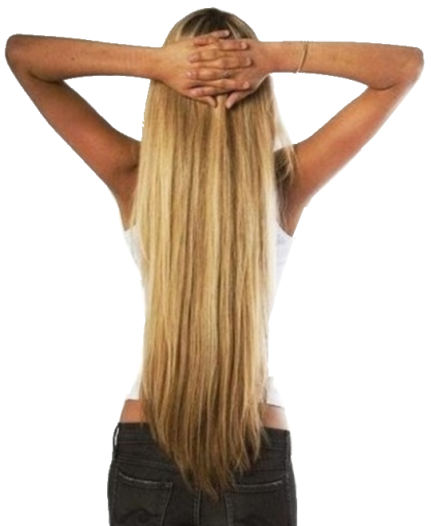 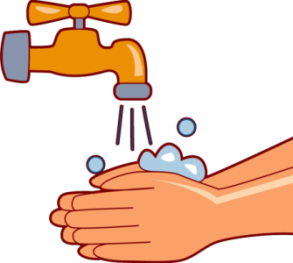 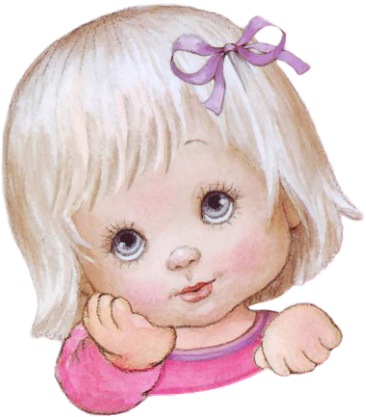 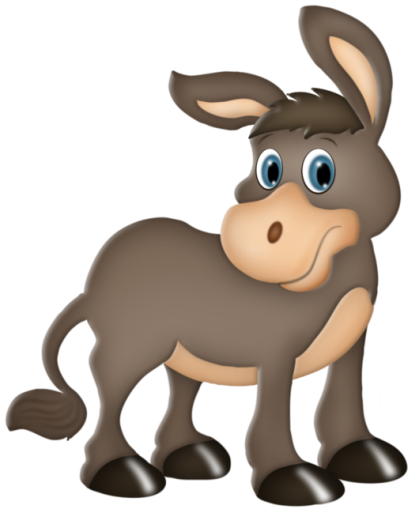 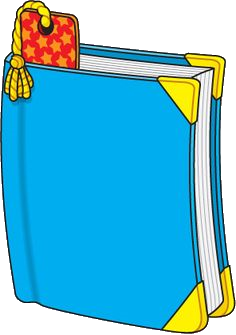 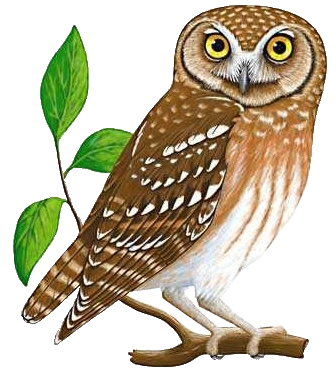 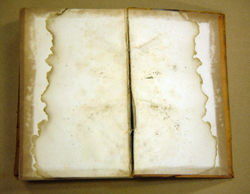 *
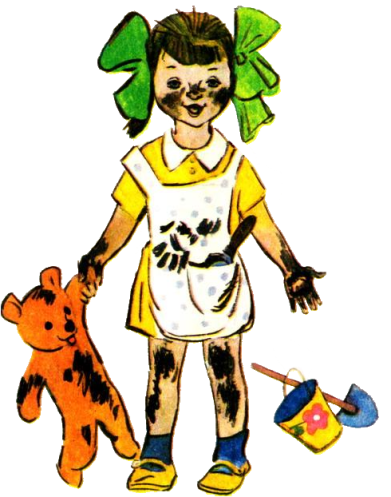 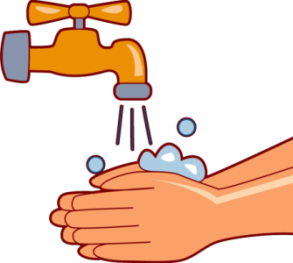 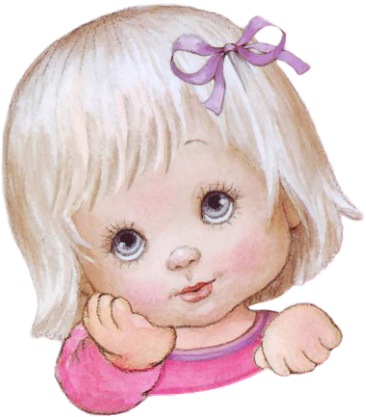 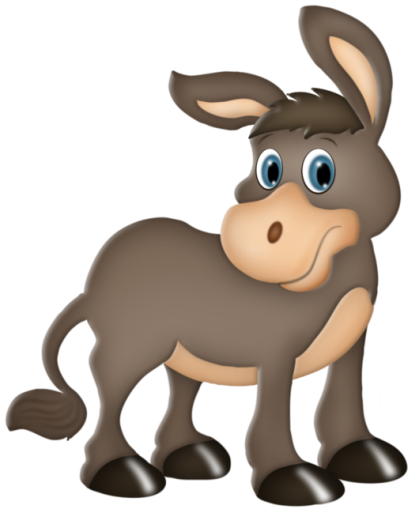 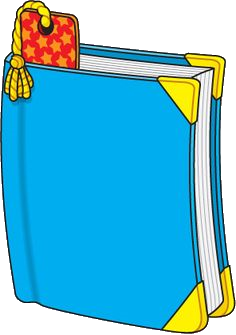 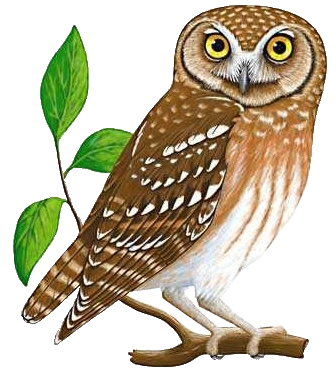 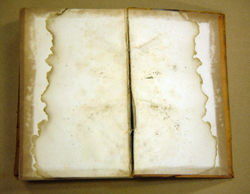 *
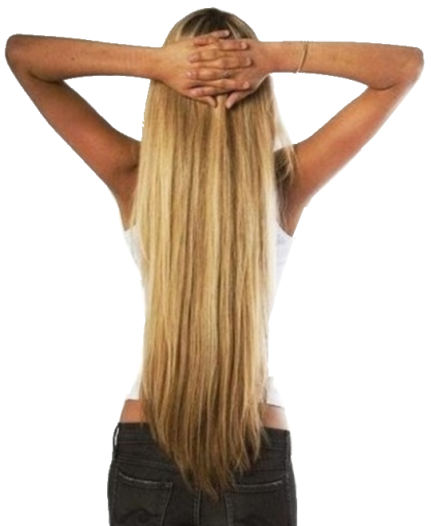 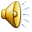 *
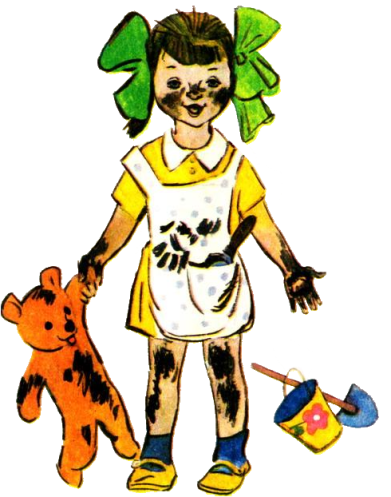 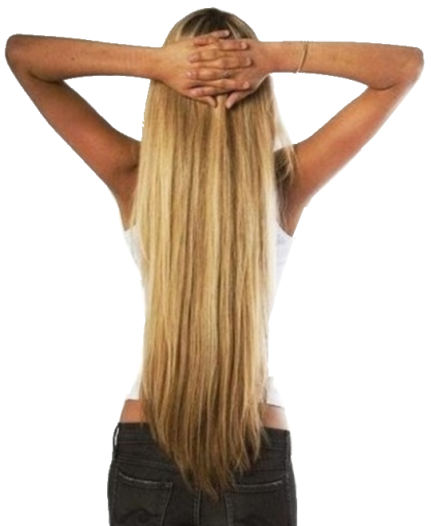 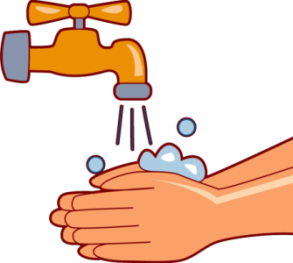 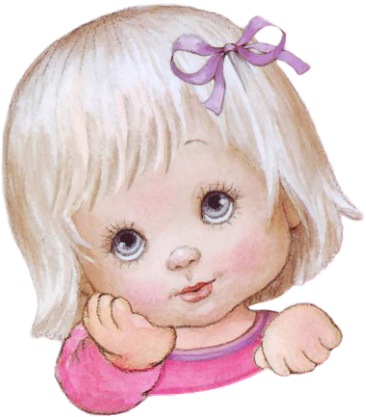 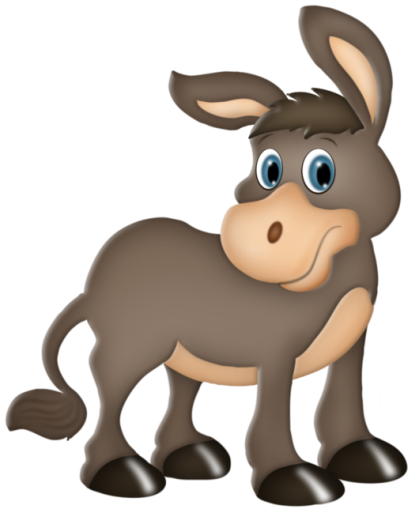 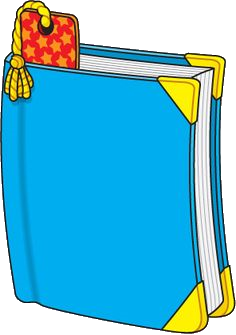 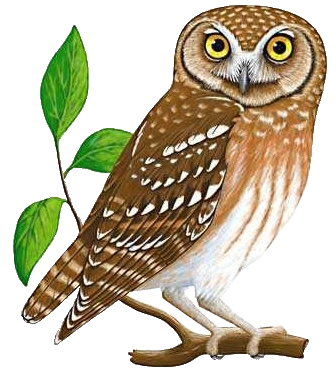 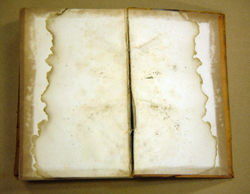 *
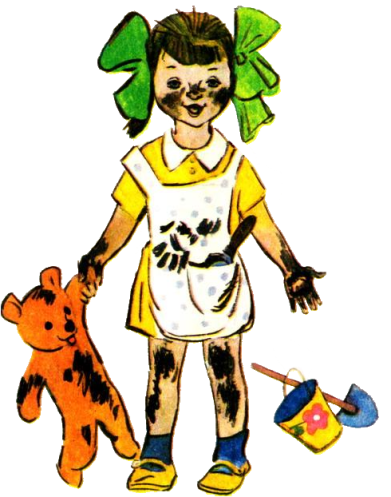 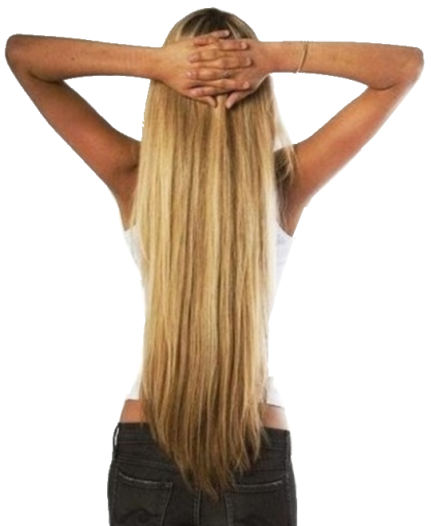 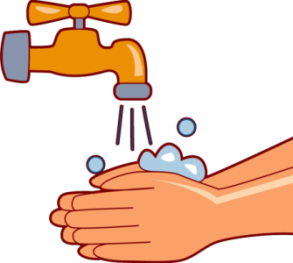 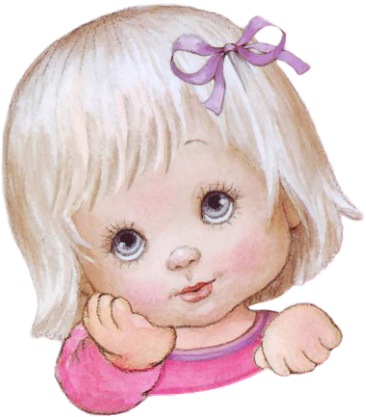 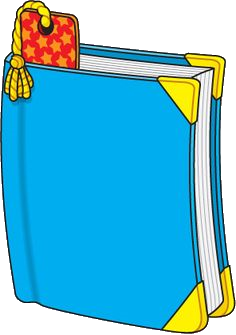 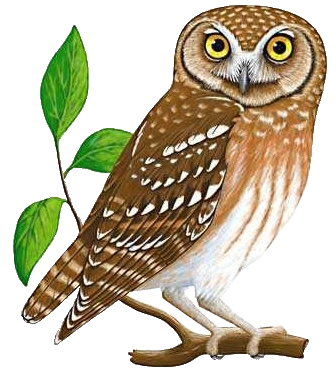 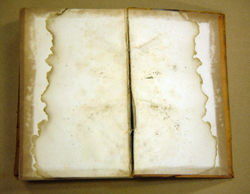 *
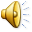 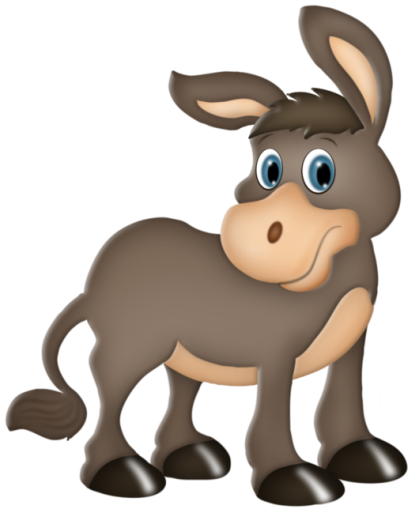 *
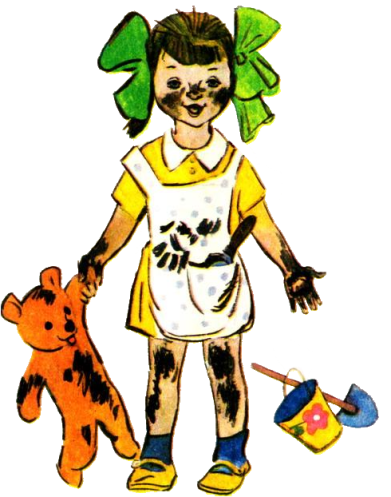 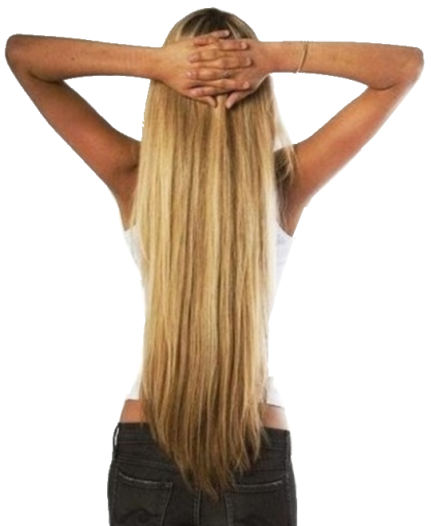 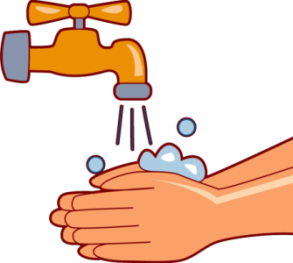 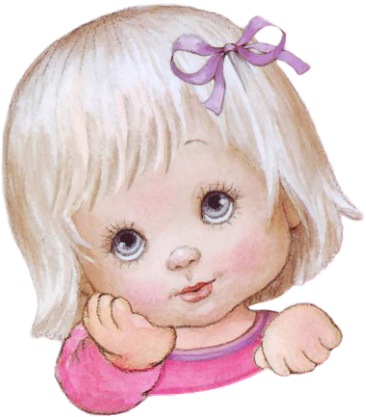 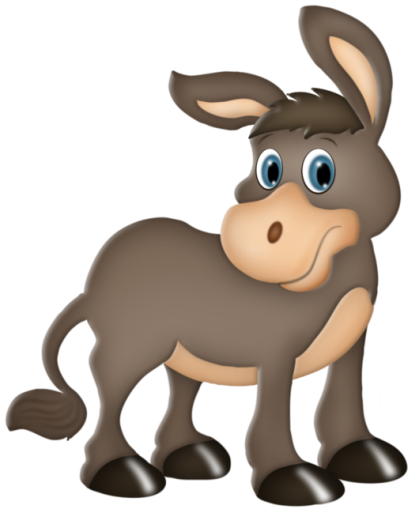 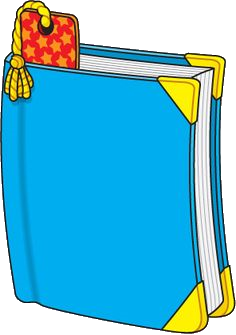 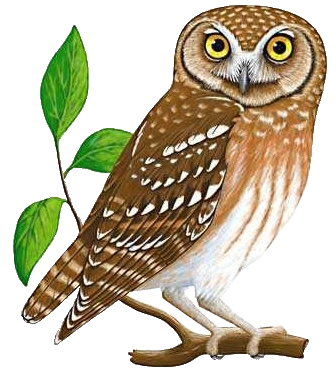 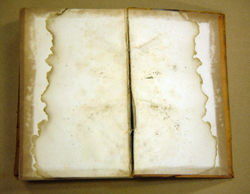 *
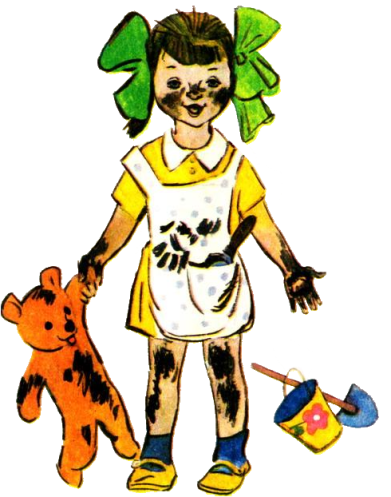 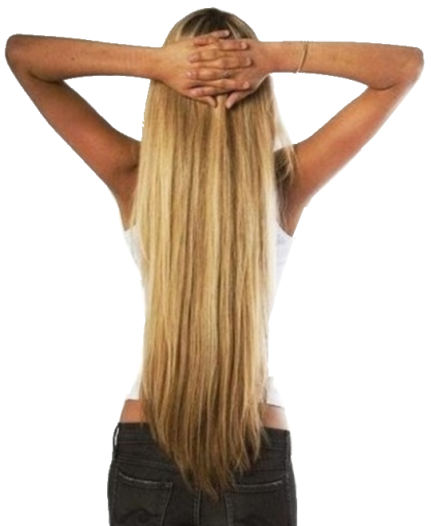 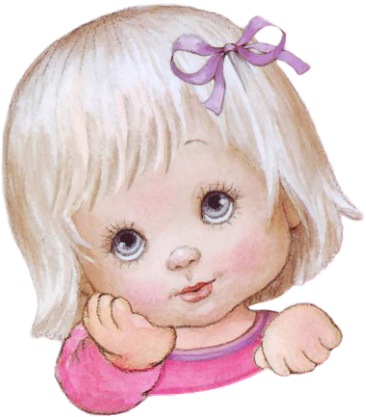 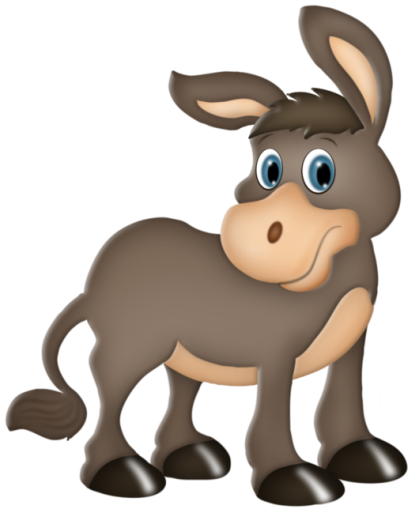 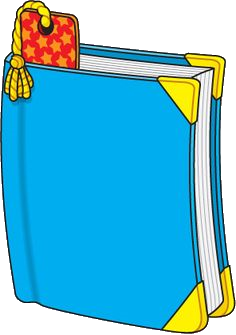 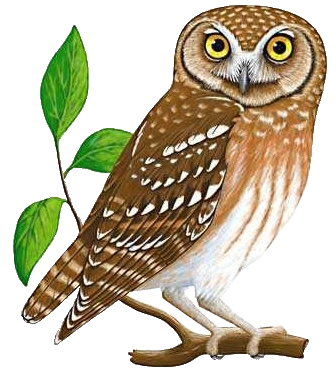 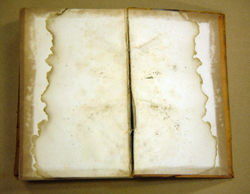 *
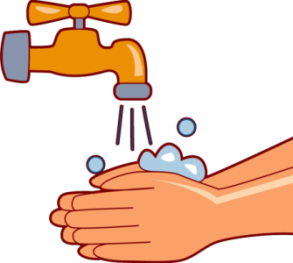 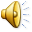 *
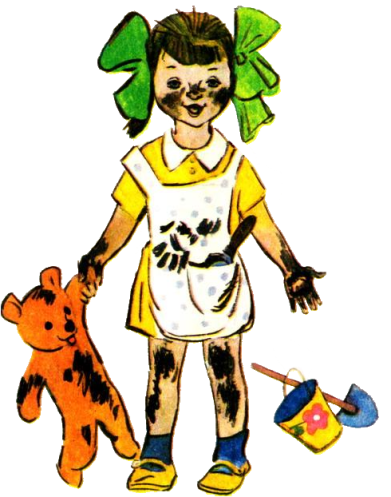 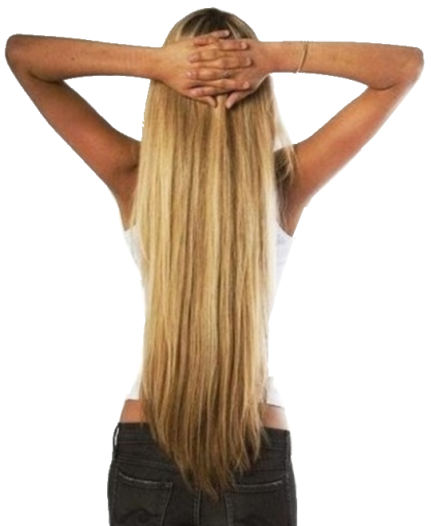 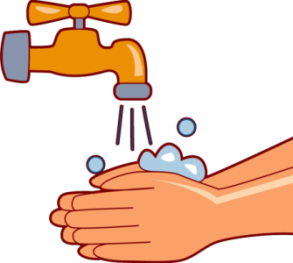 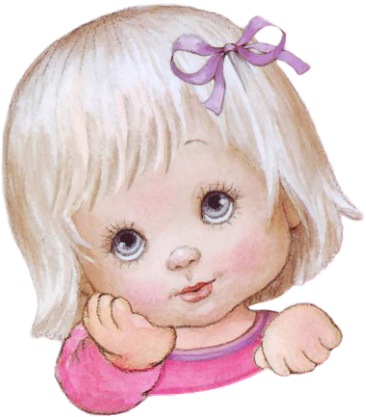 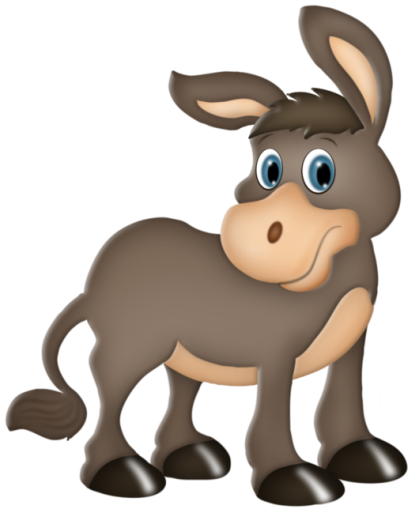 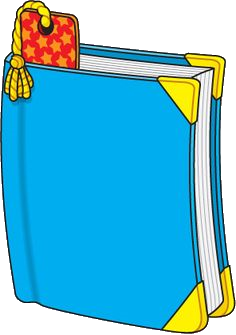 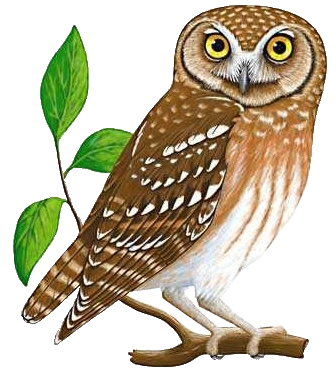 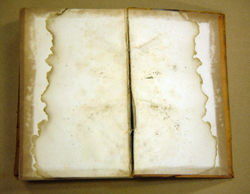 *
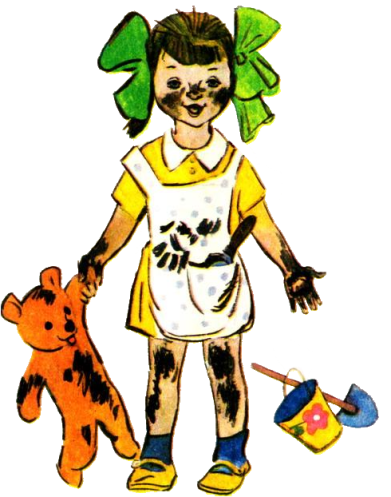 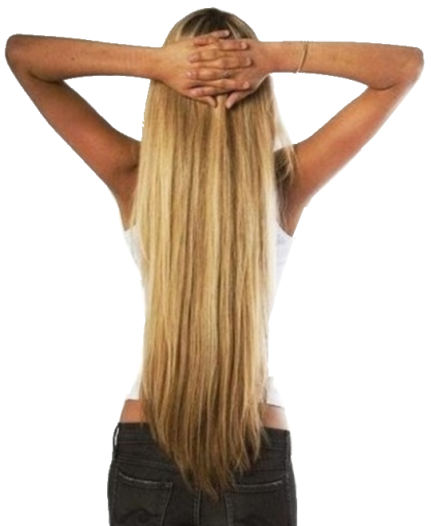 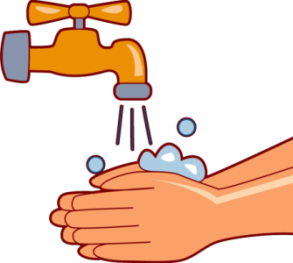 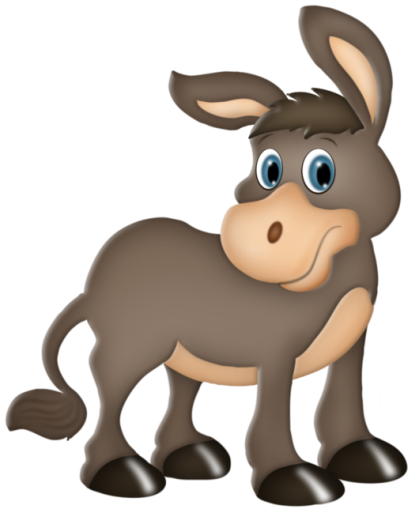 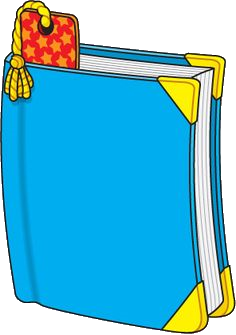 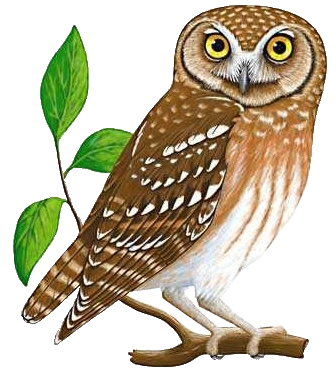 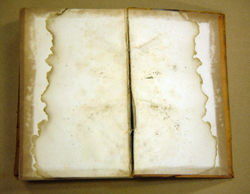 *
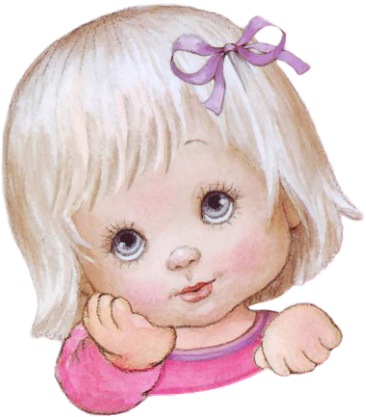 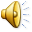 *
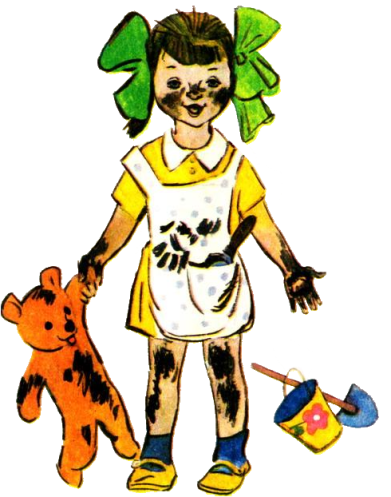 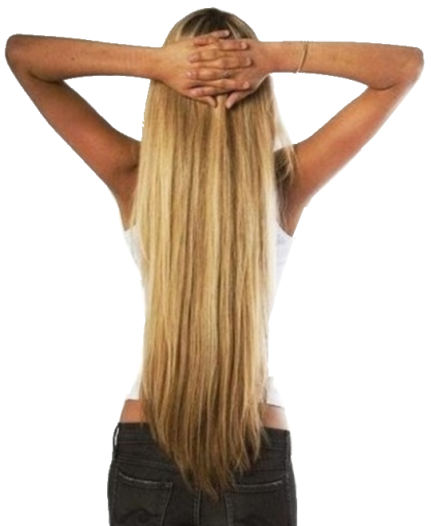 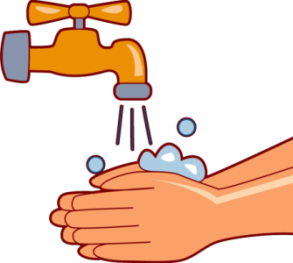 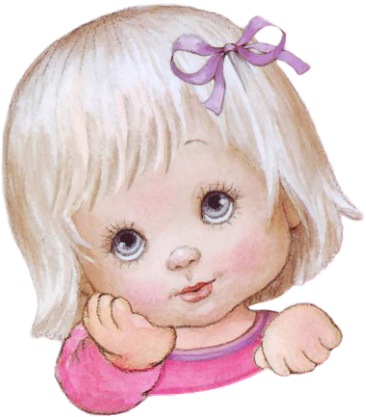 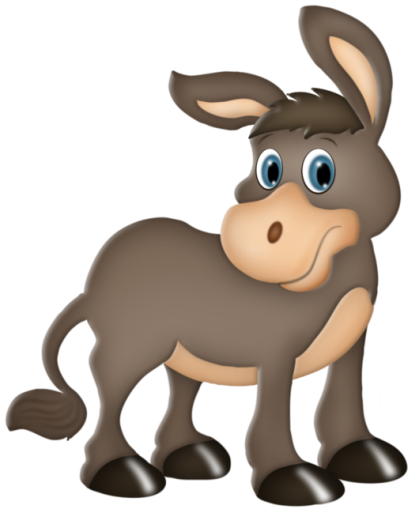 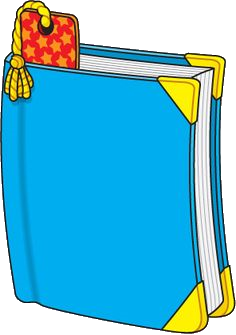 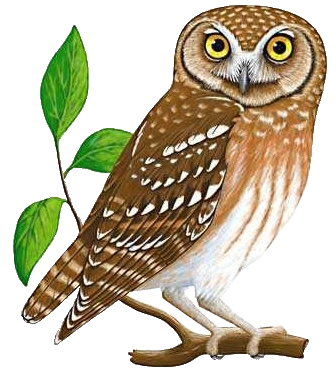 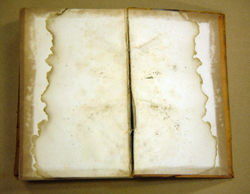 *
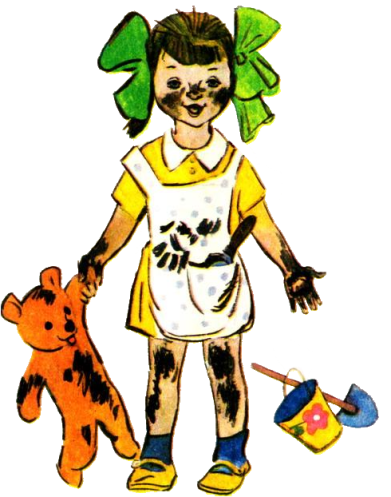 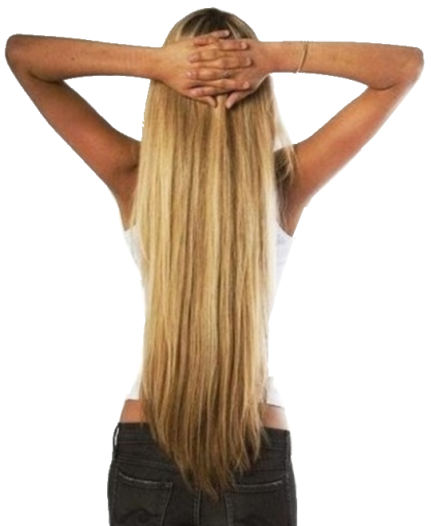 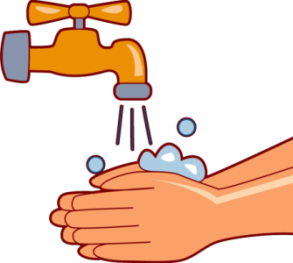 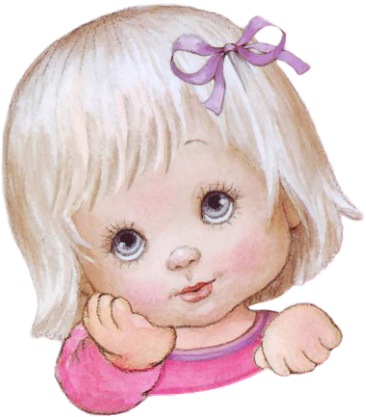 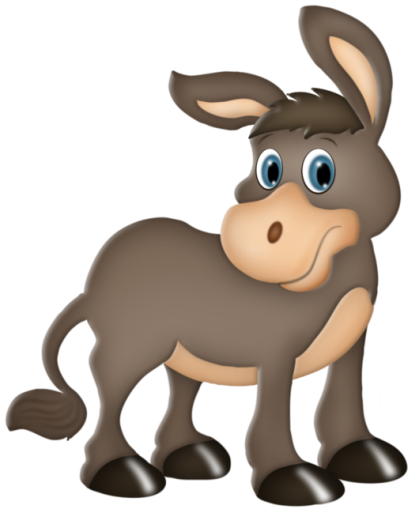 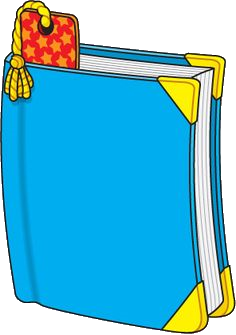 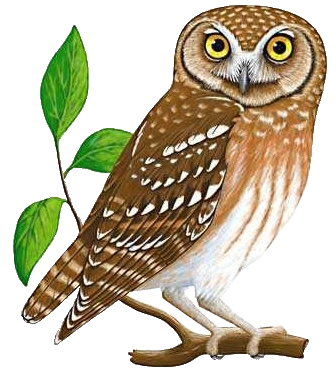 *
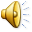 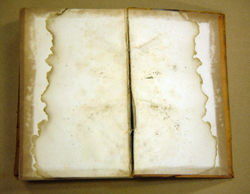 *
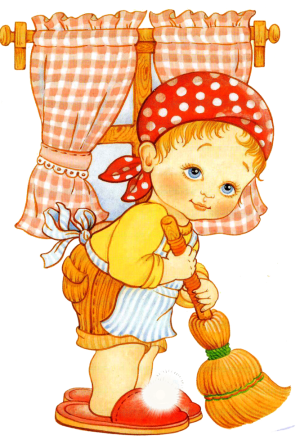 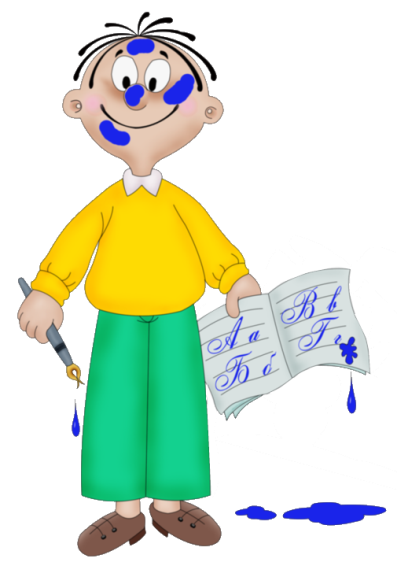 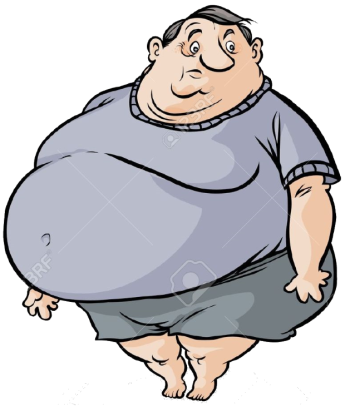 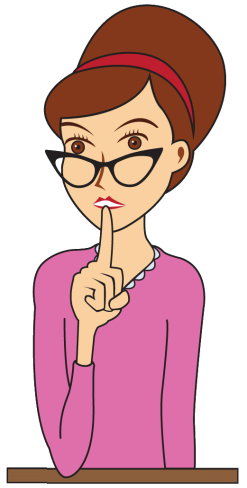 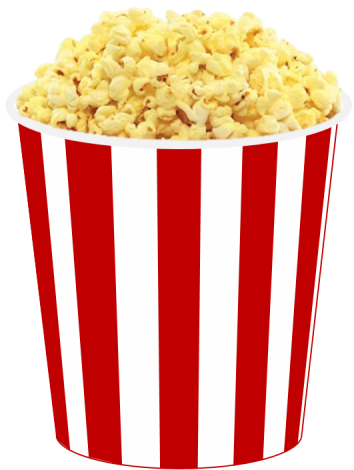 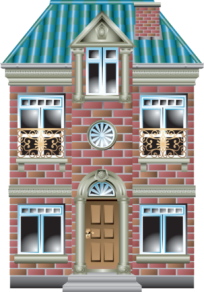 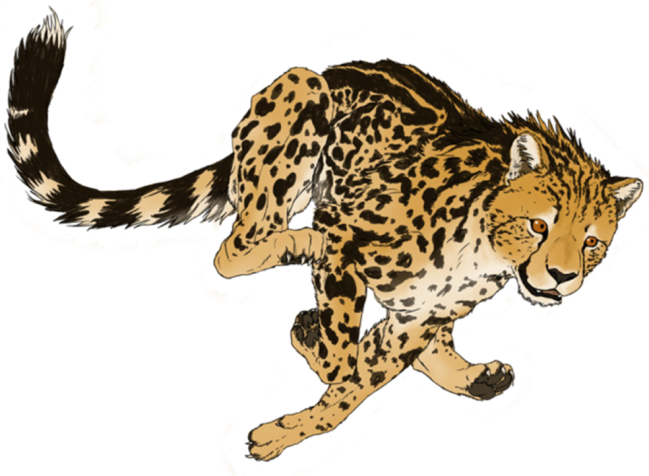 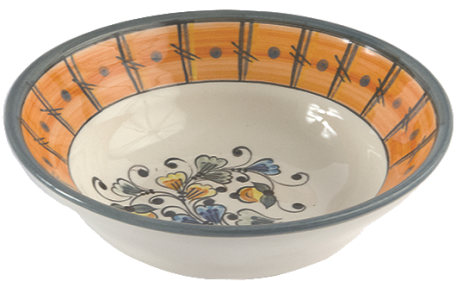 *
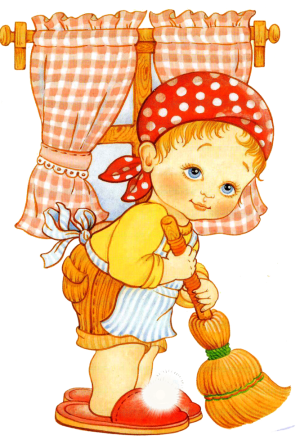 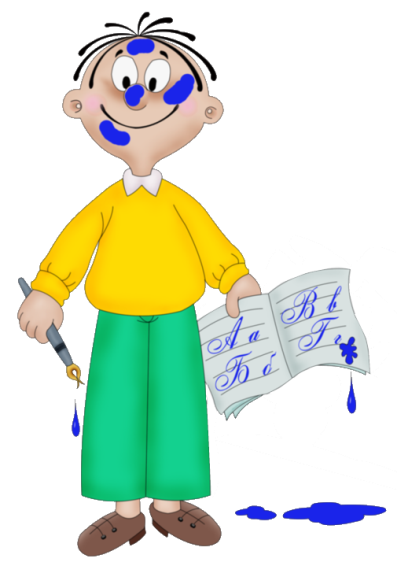 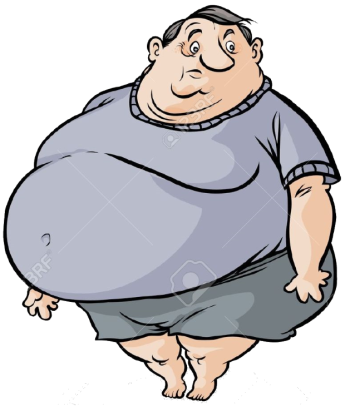 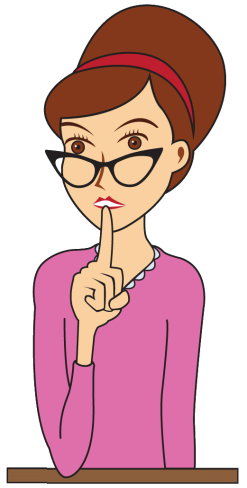 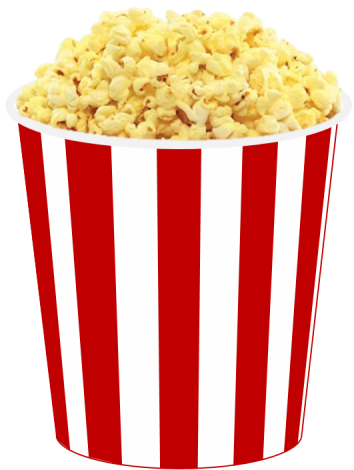 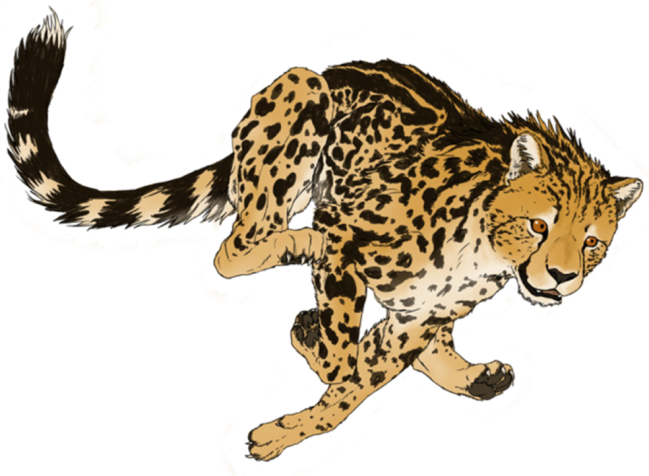 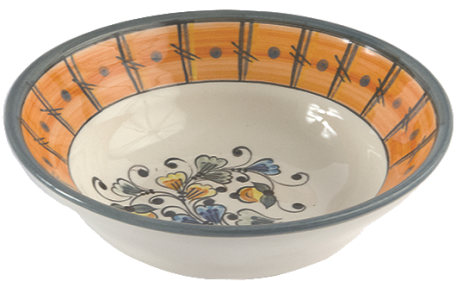 *
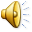 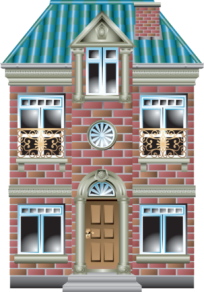 *
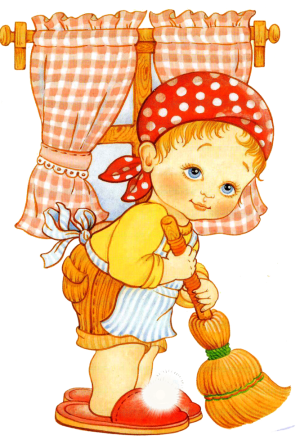 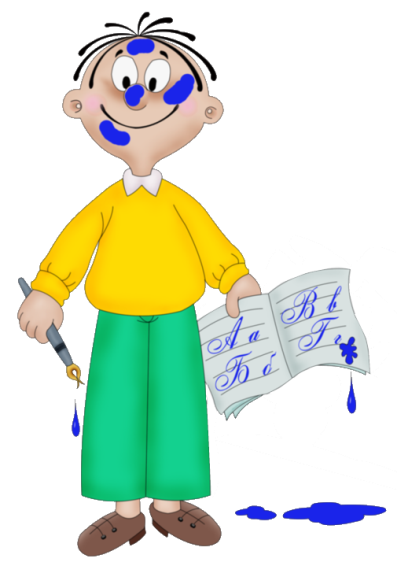 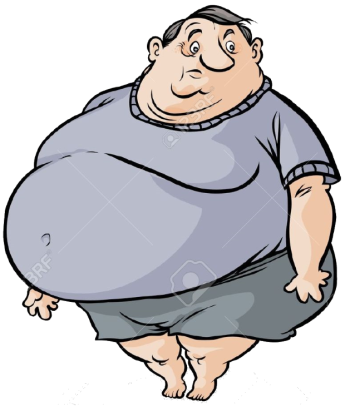 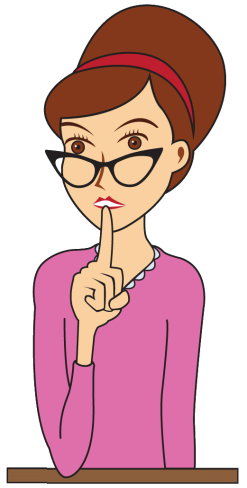 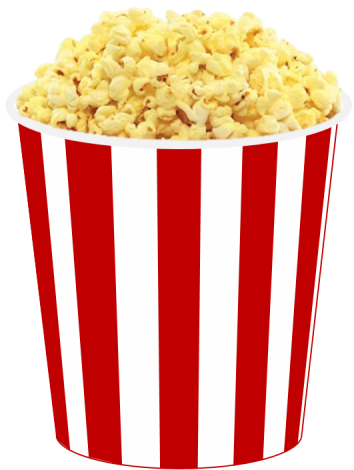 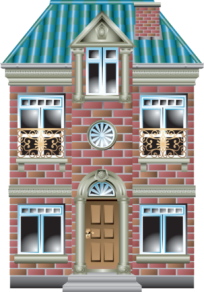 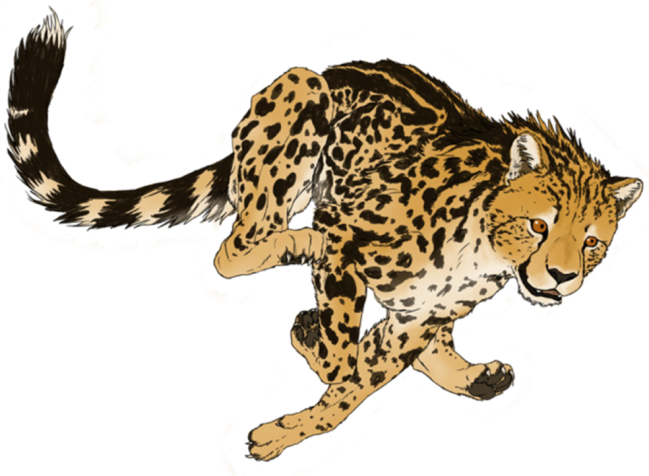 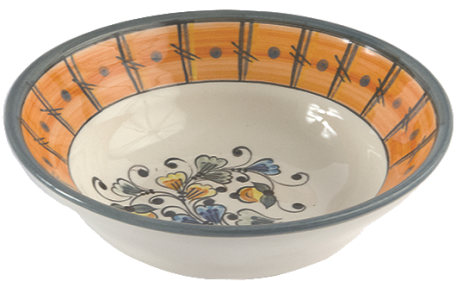 *
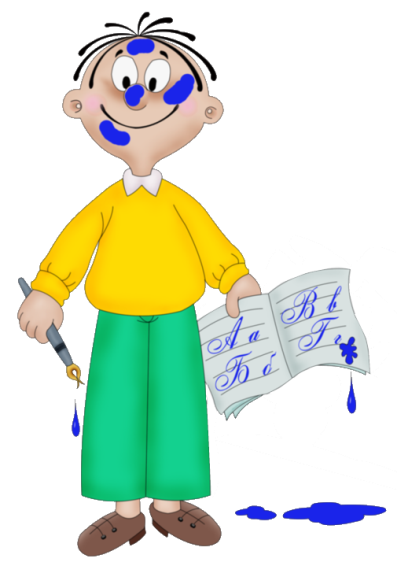 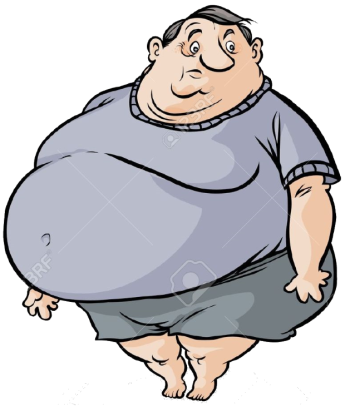 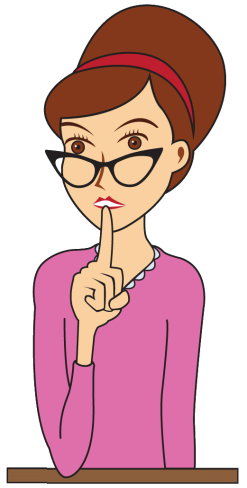 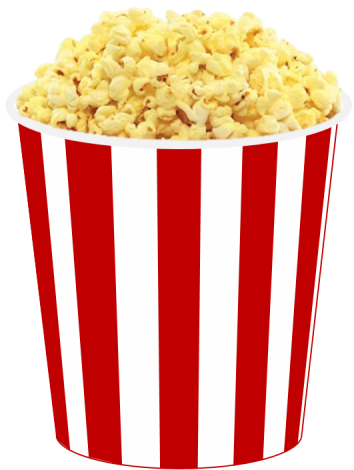 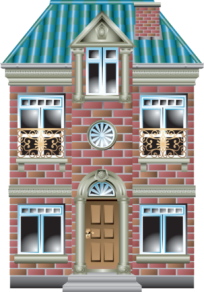 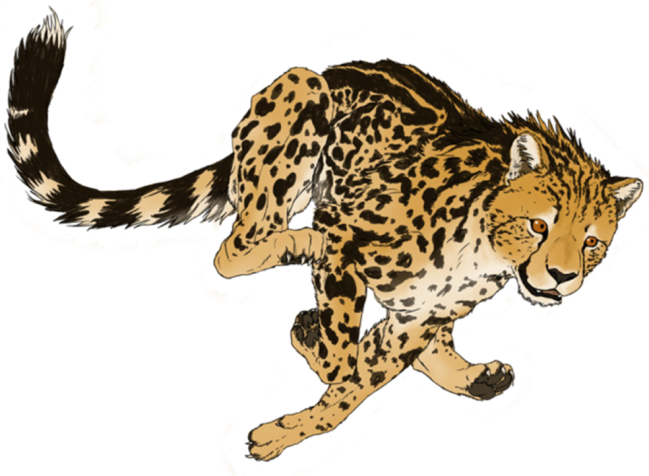 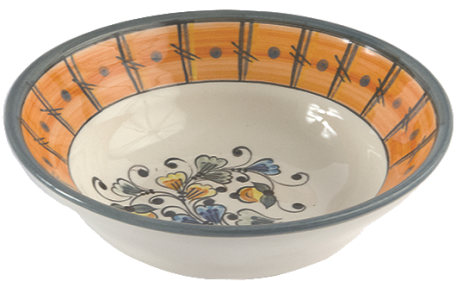 *
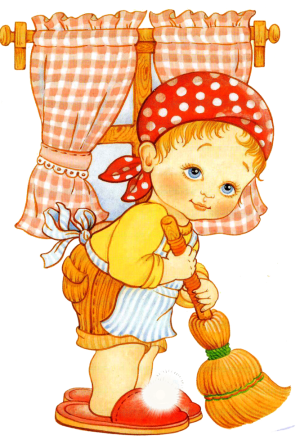 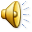 *
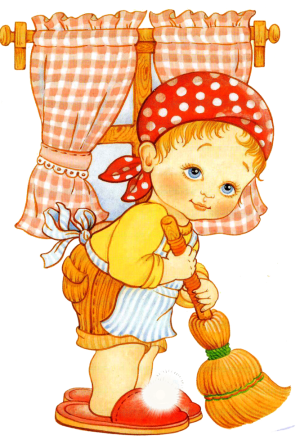 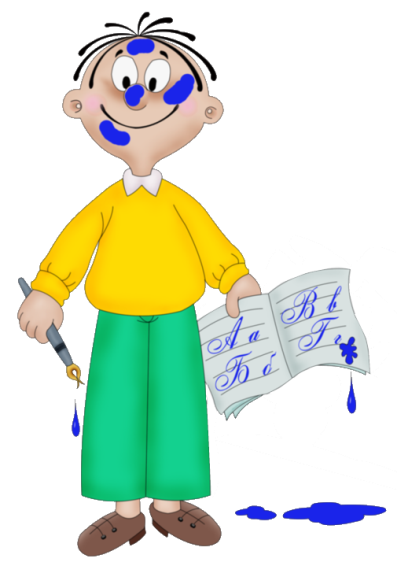 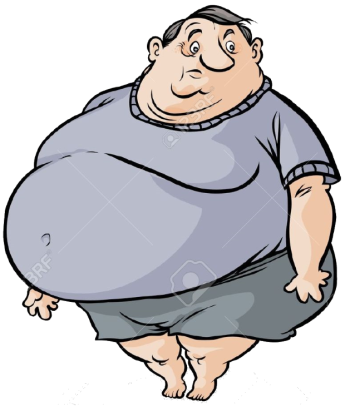 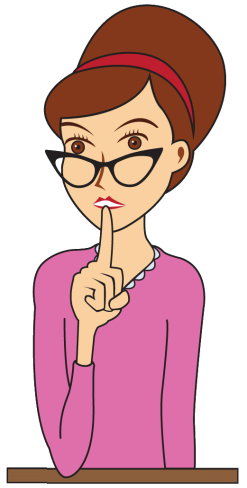 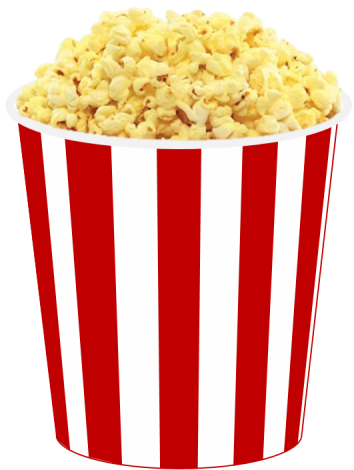 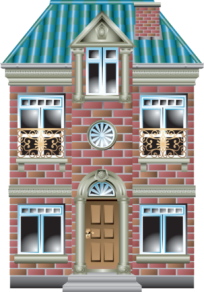 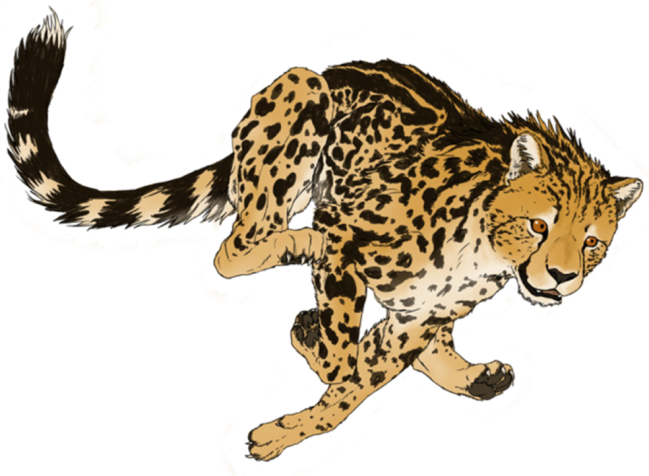 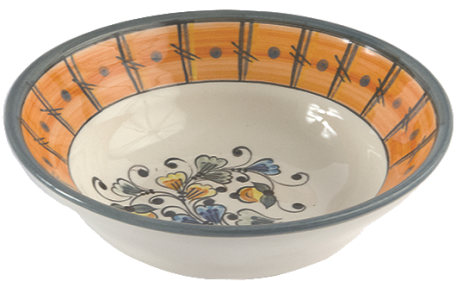 *
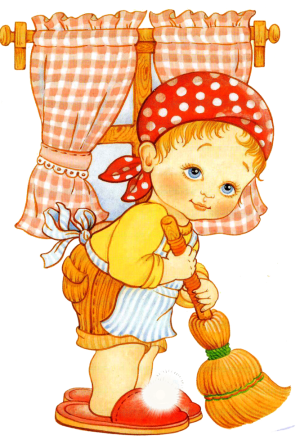 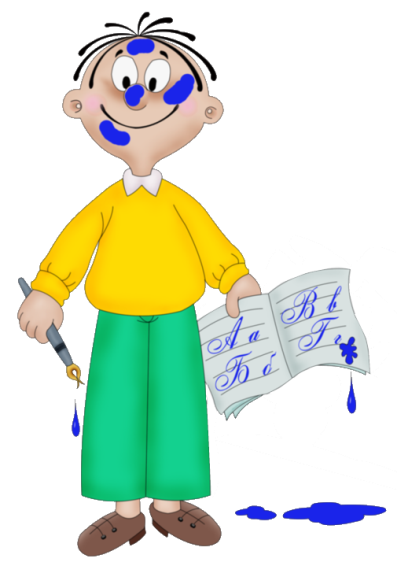 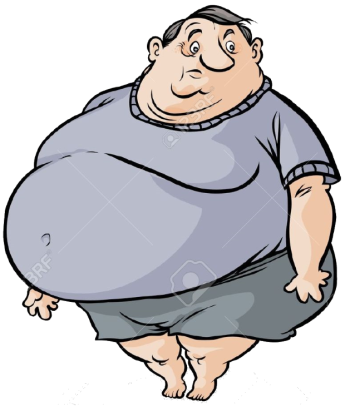 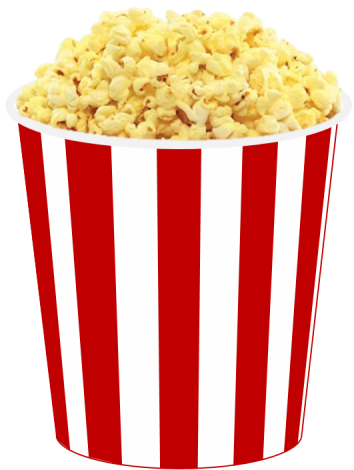 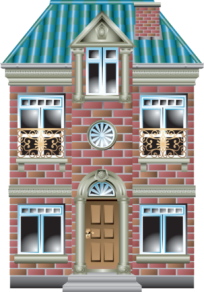 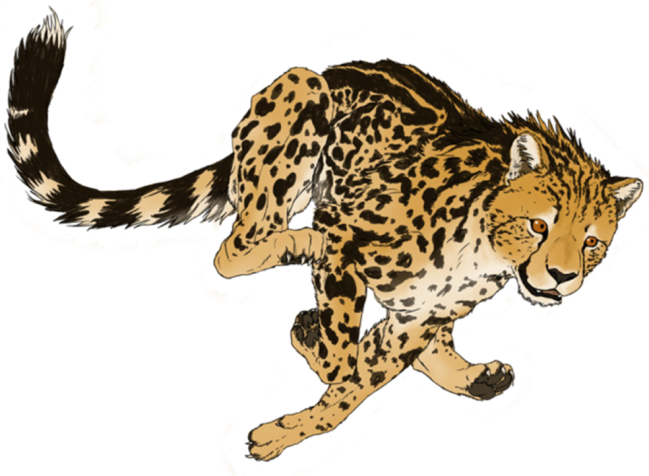 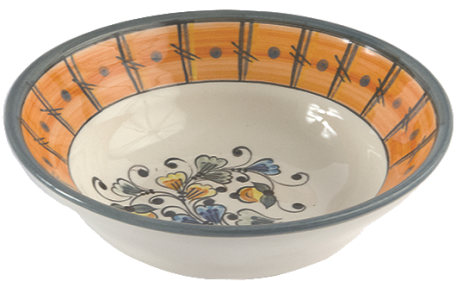 *
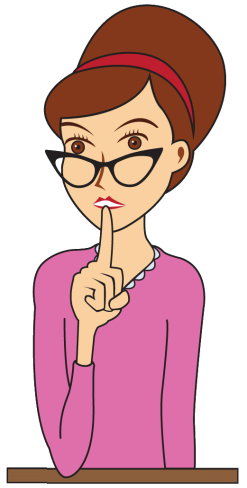 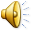 *
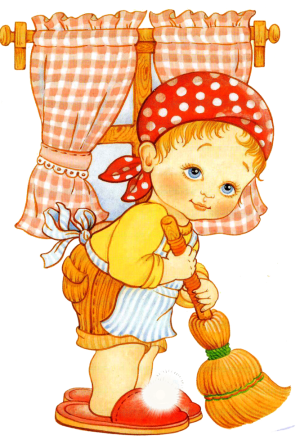 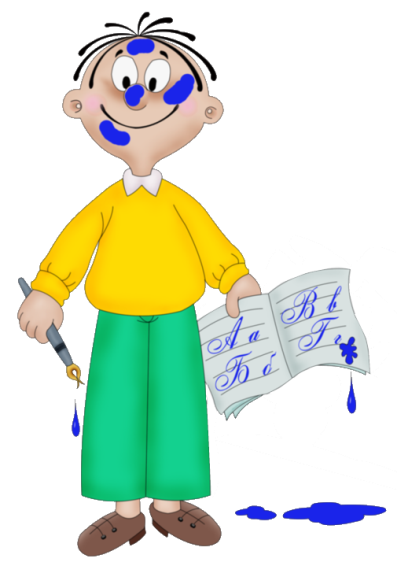 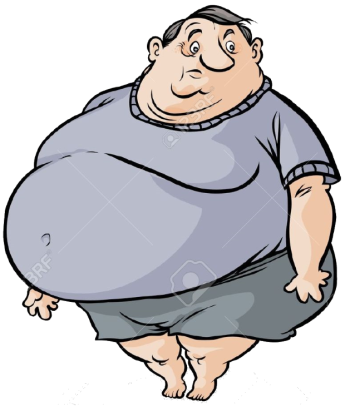 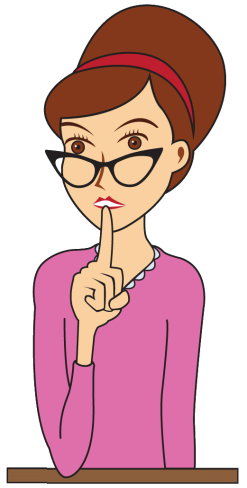 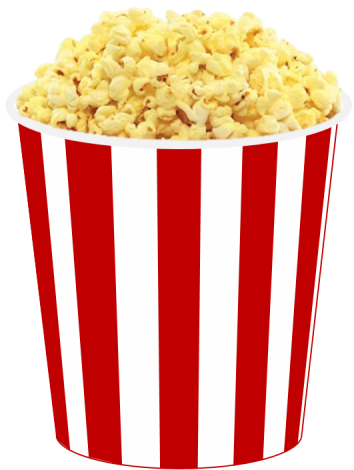 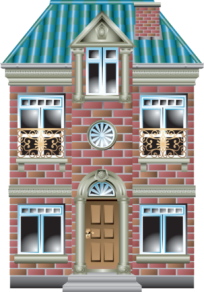 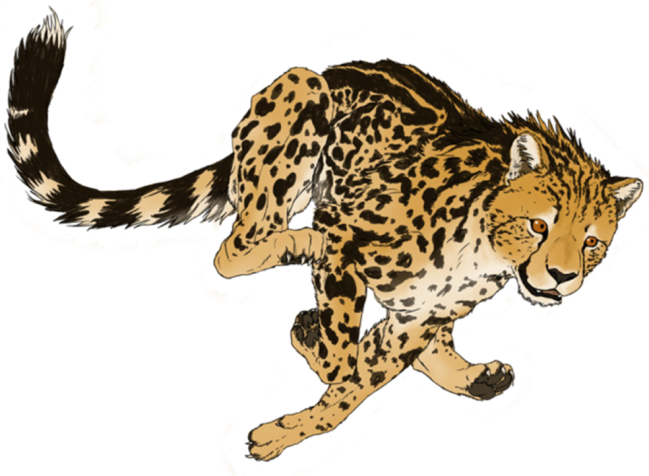 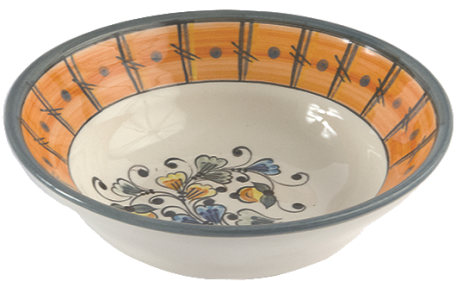 *
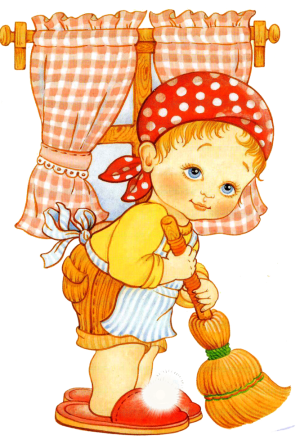 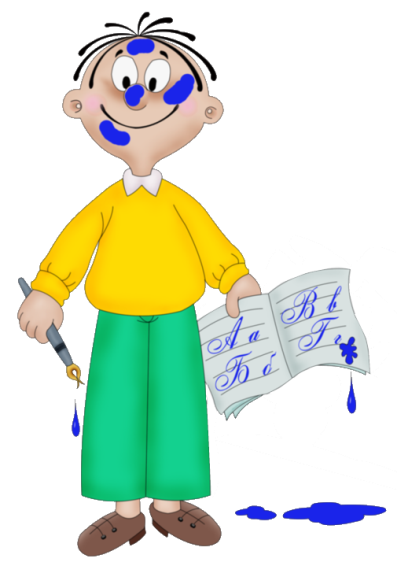 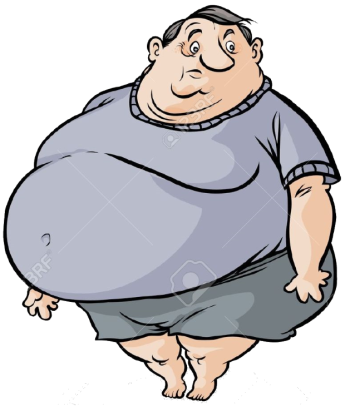 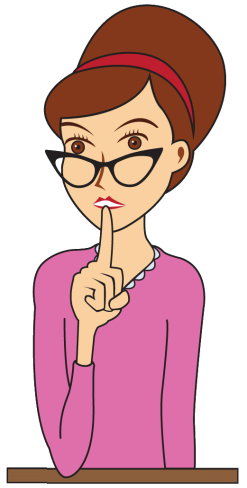 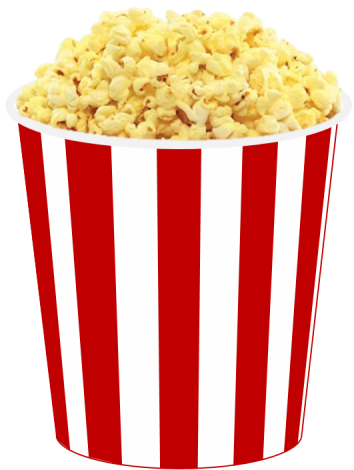 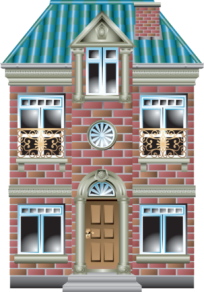 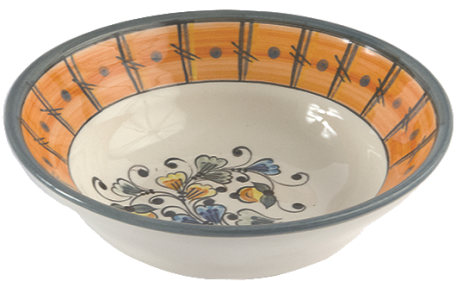 *
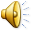 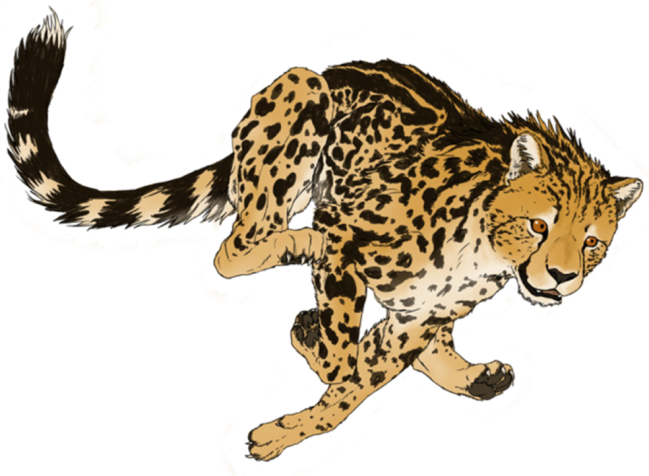 *
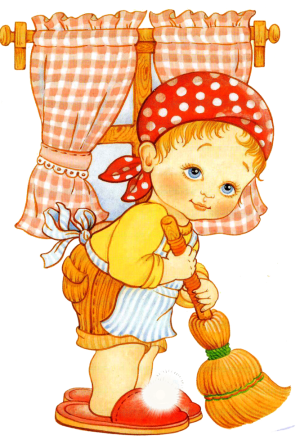 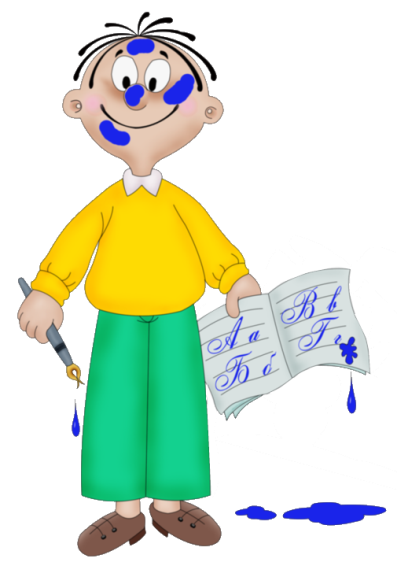 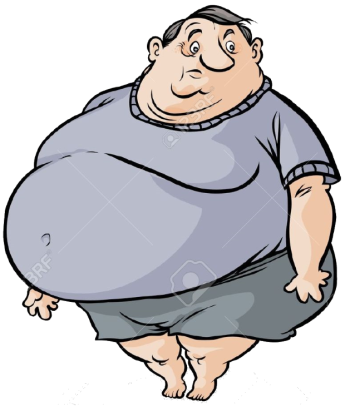 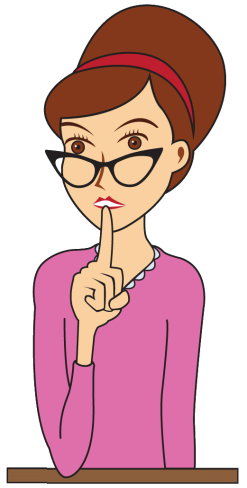 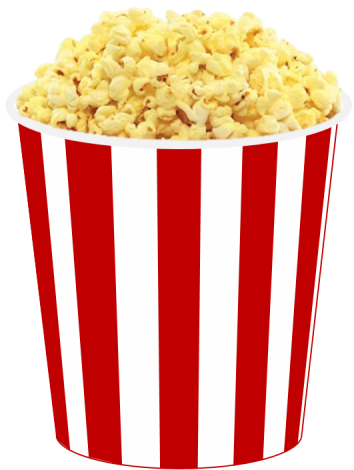 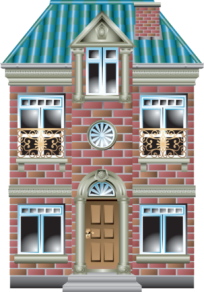 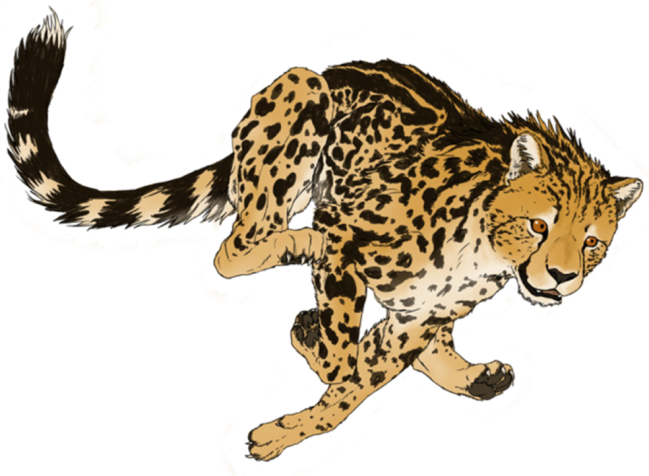 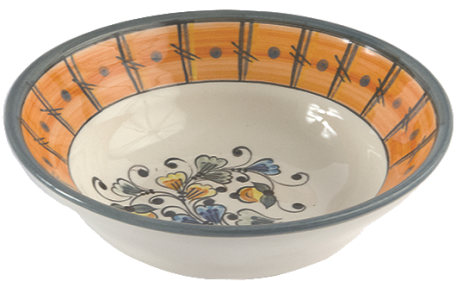 *
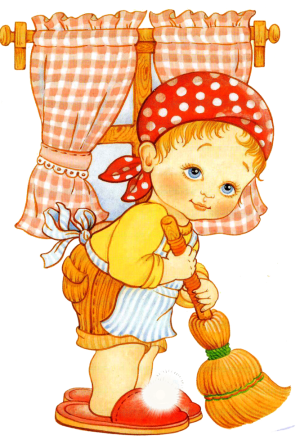 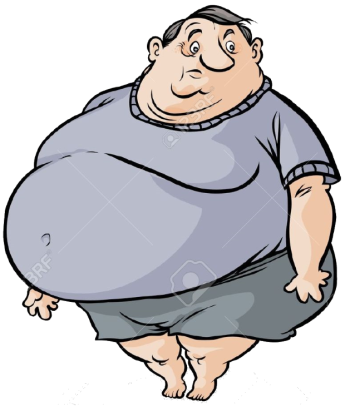 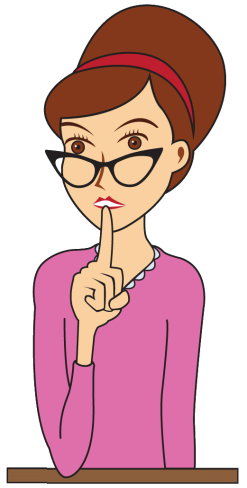 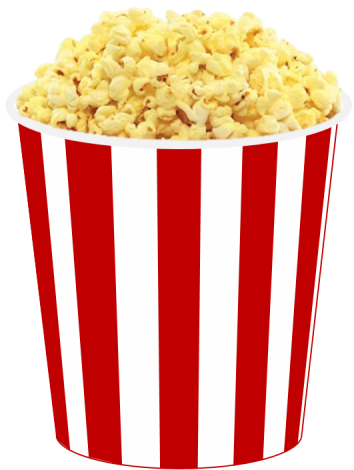 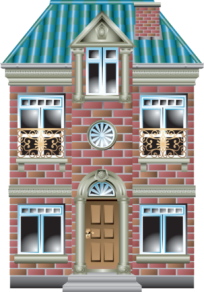 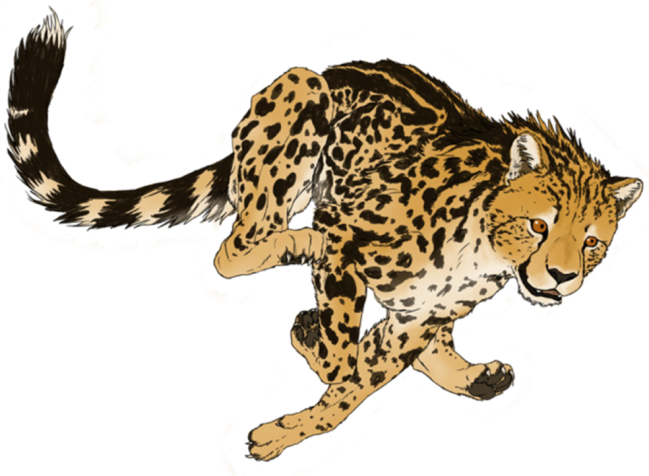 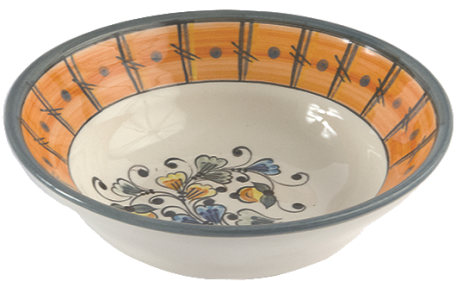 *
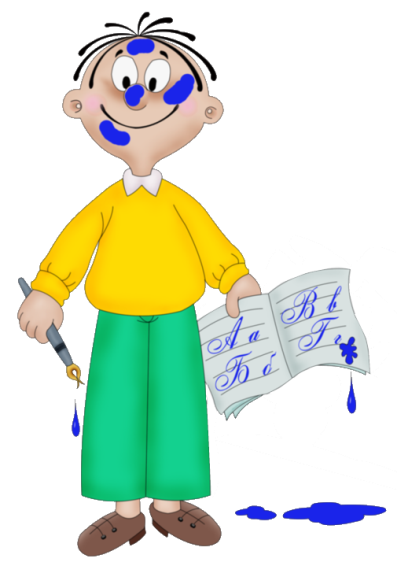 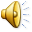 *
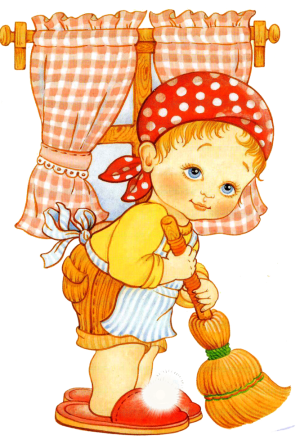 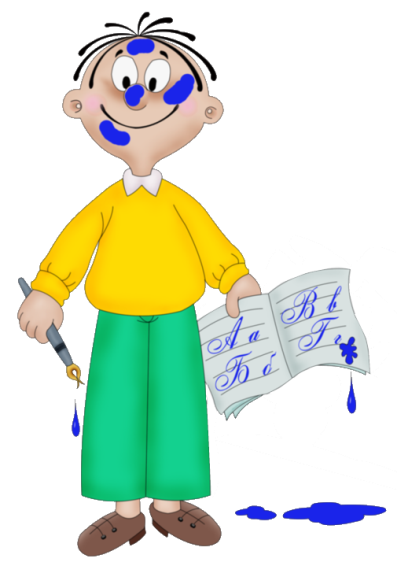 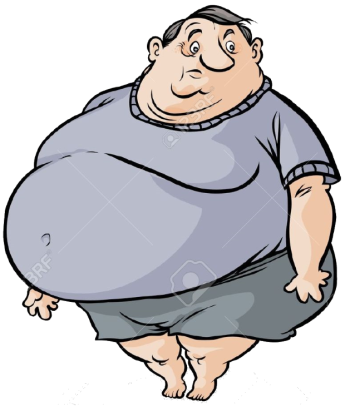 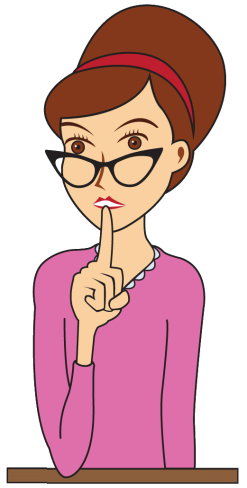 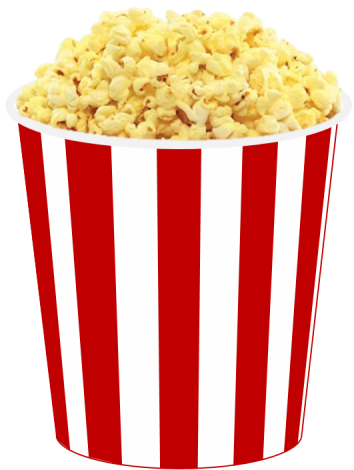 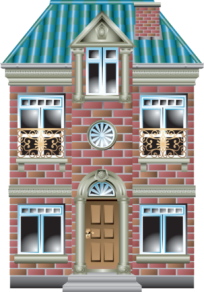 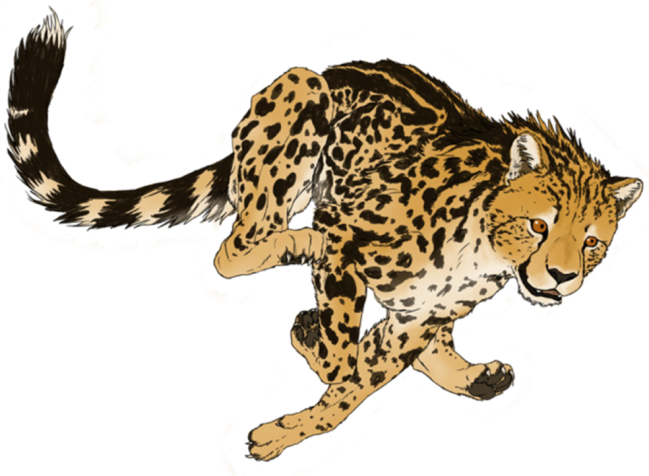 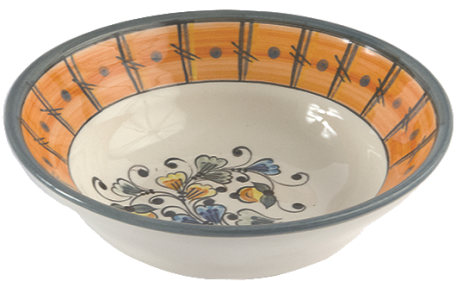 *
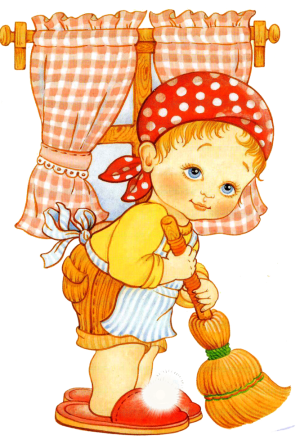 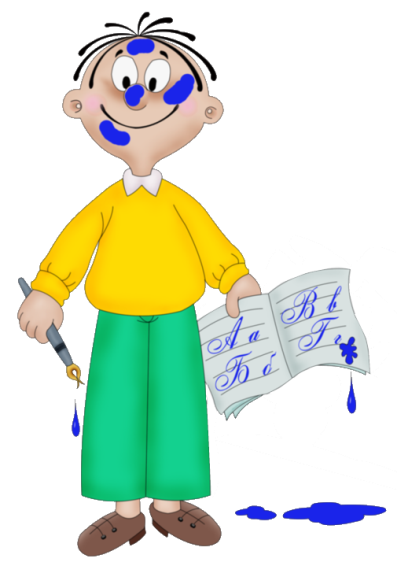 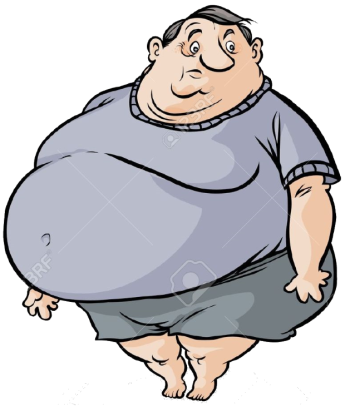 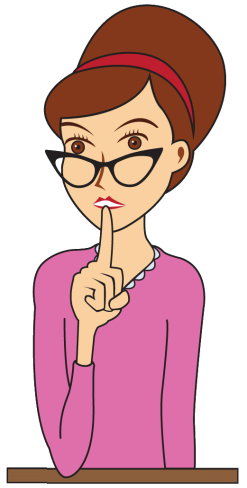 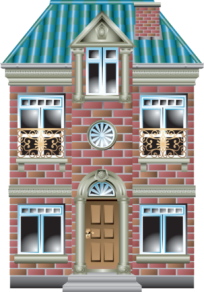 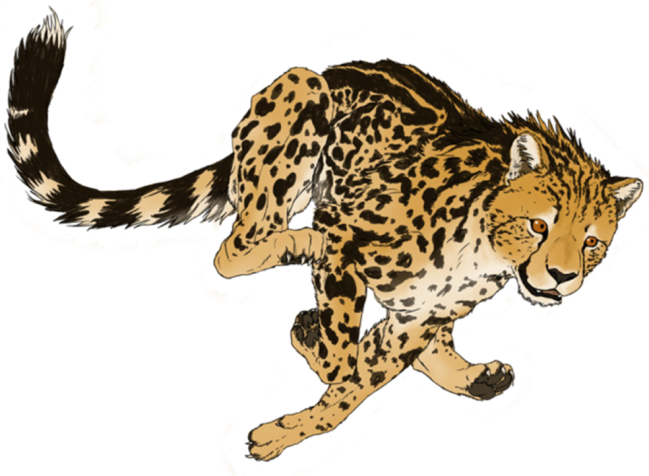 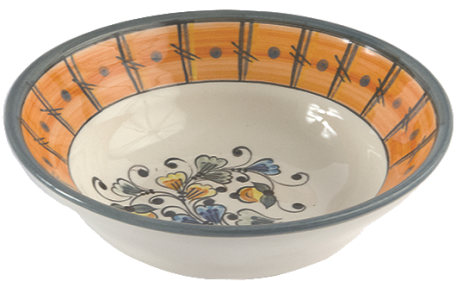 *
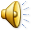 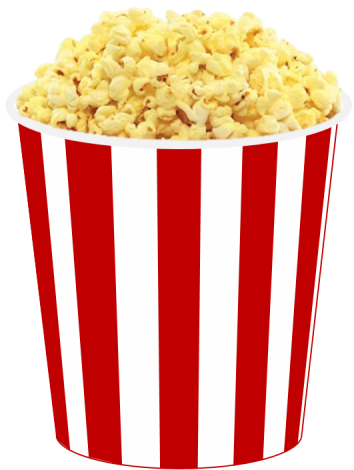 *
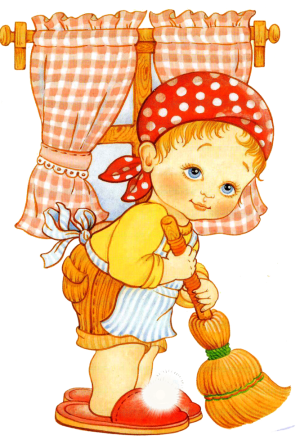 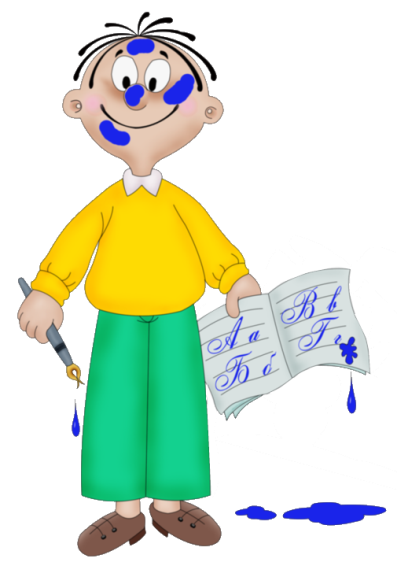 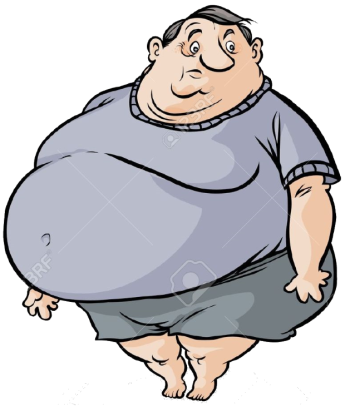 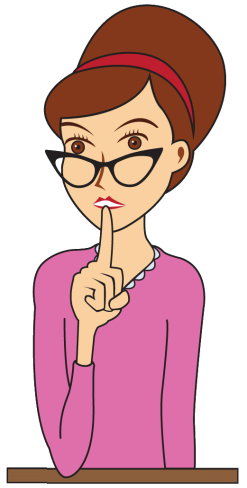 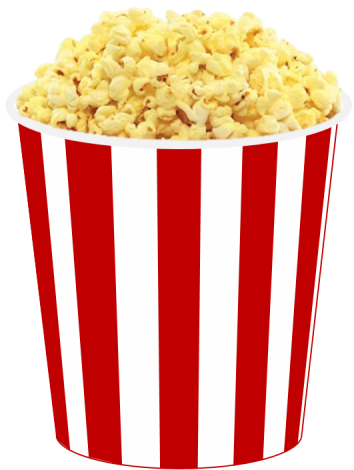 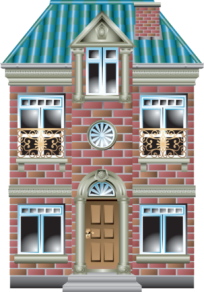 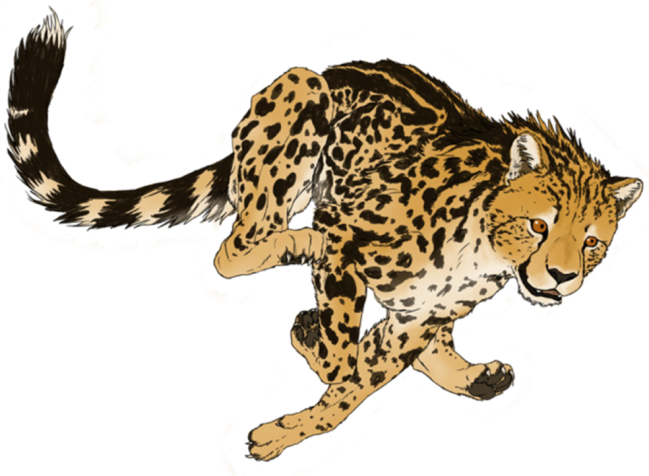 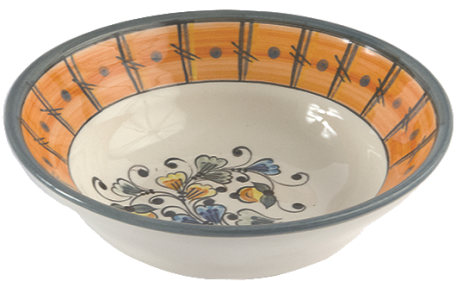 *
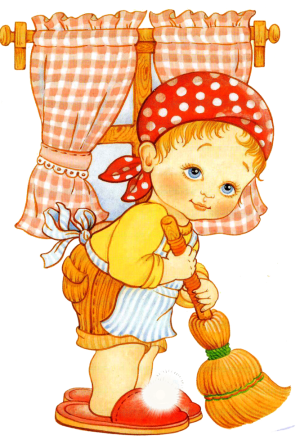 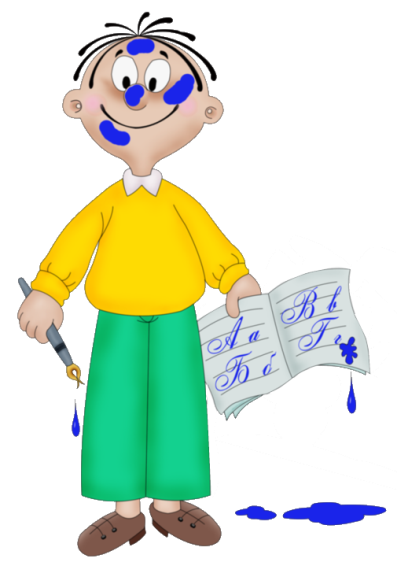 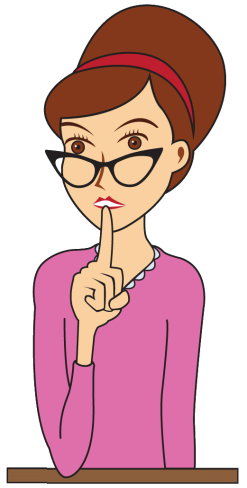 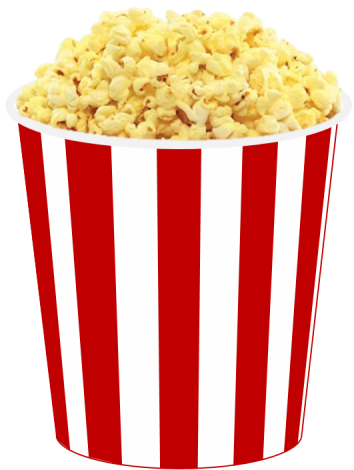 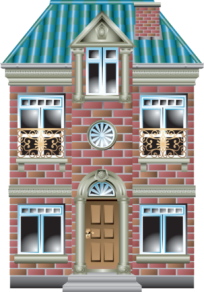 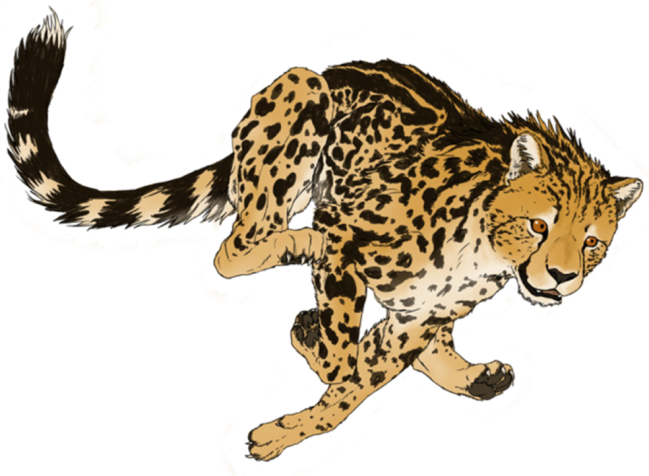 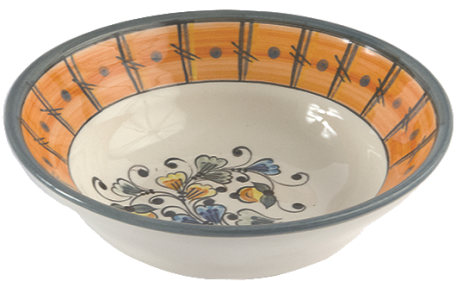 *
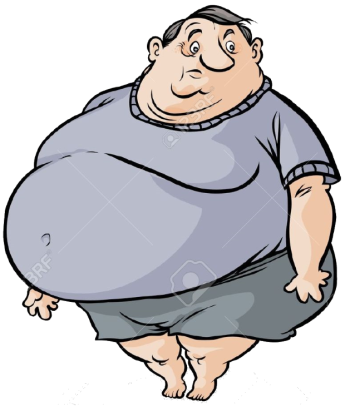 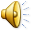 *
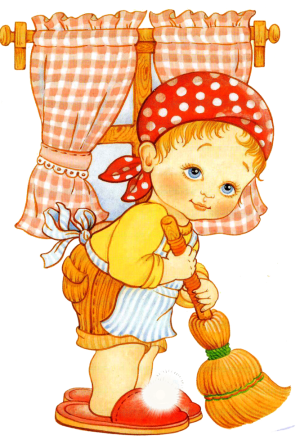 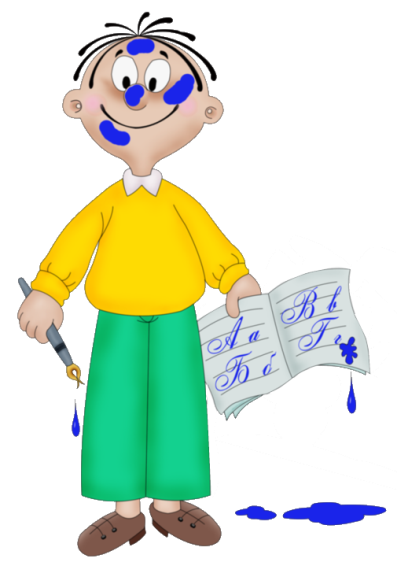 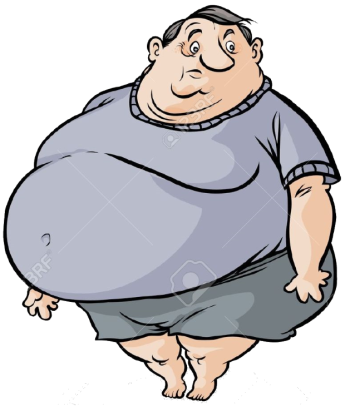 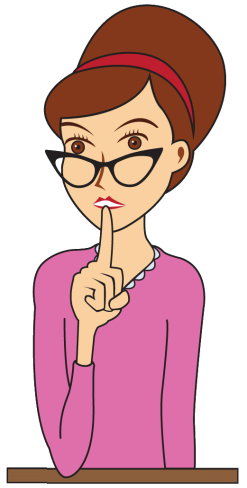 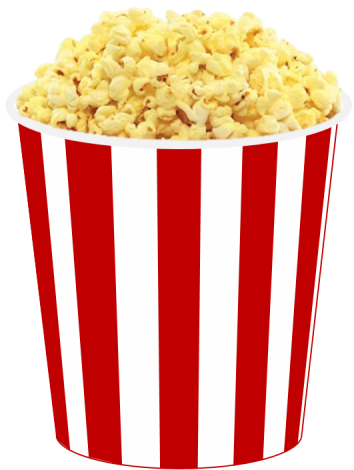 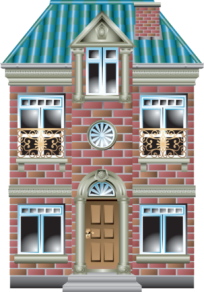 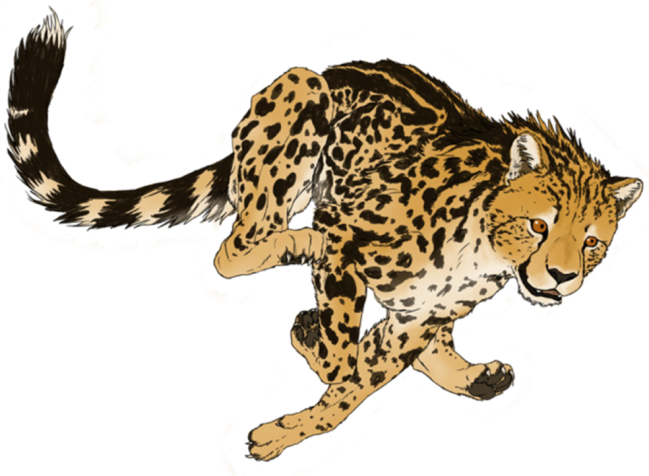 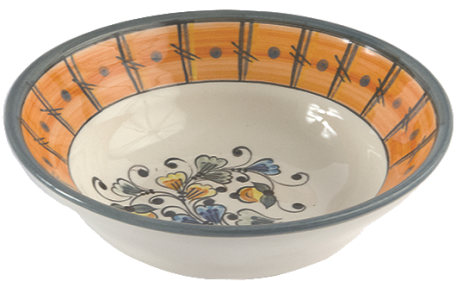 *
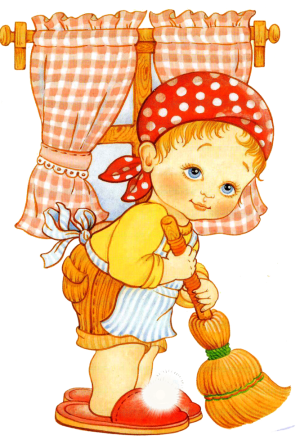 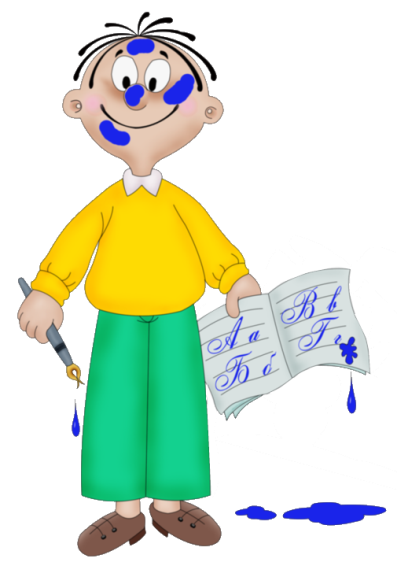 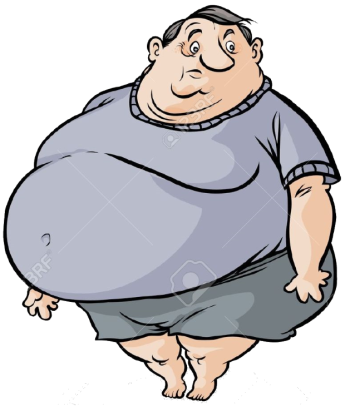 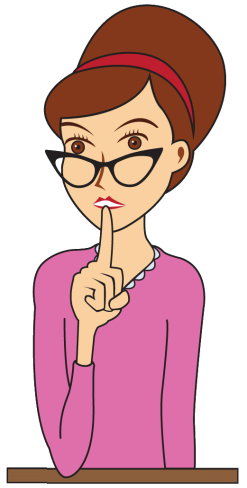 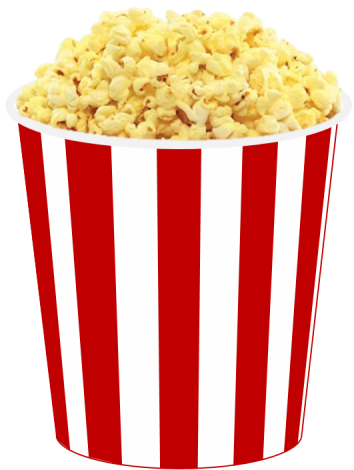 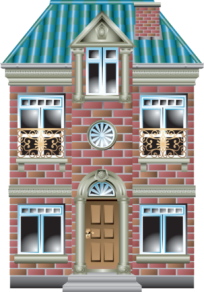 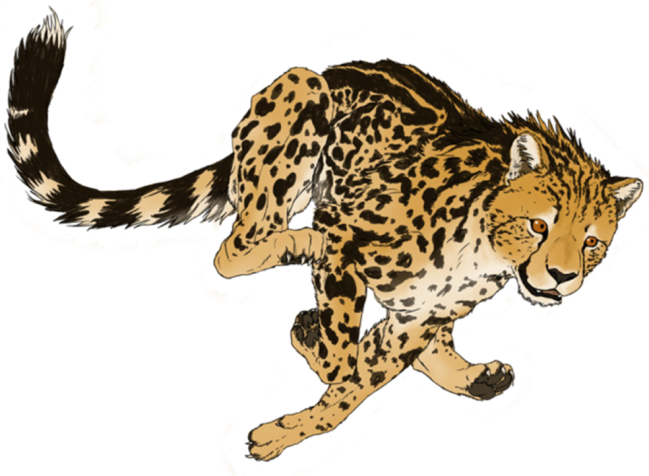 *
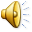 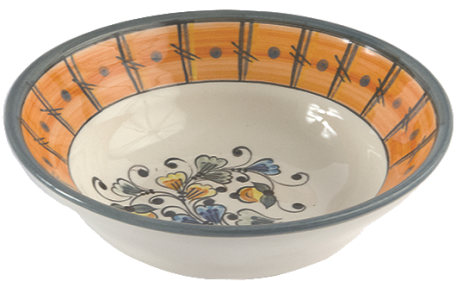 Покажи, что назвали
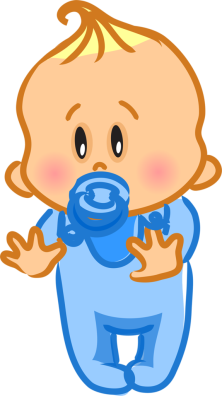 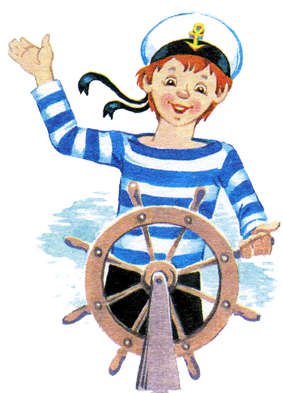 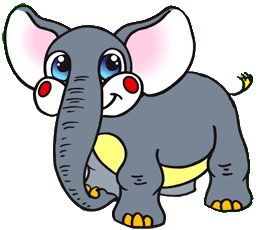 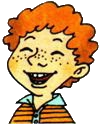 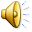 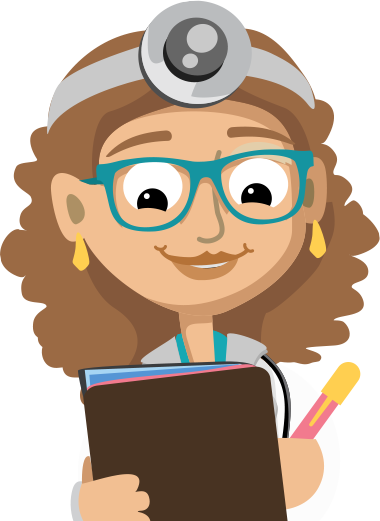 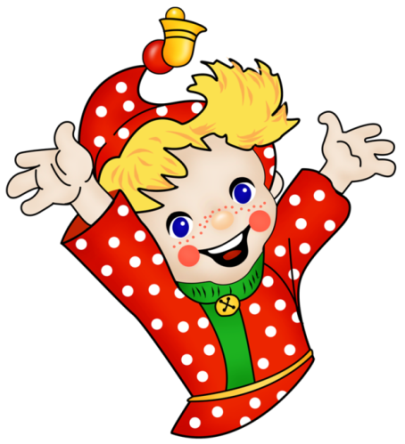 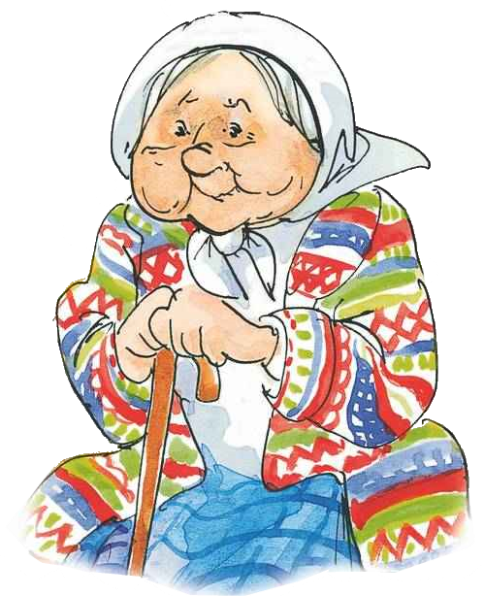 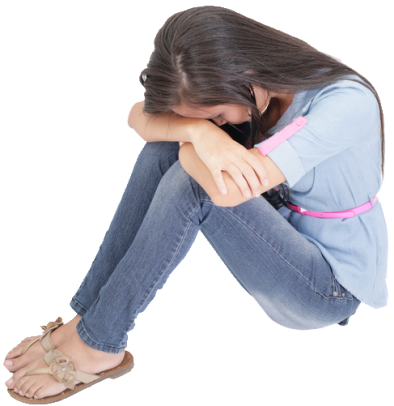 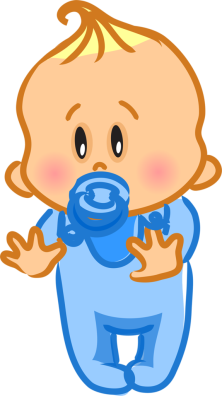 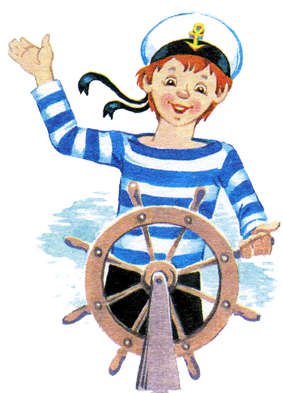 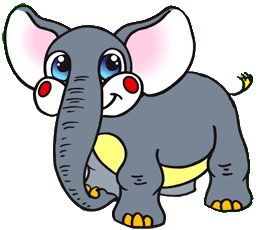 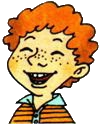 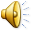 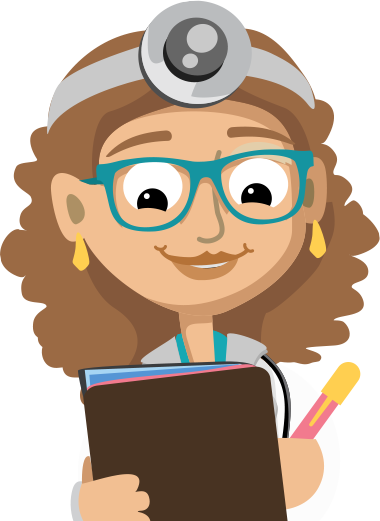 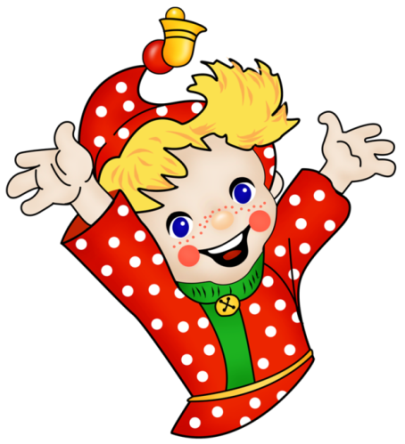 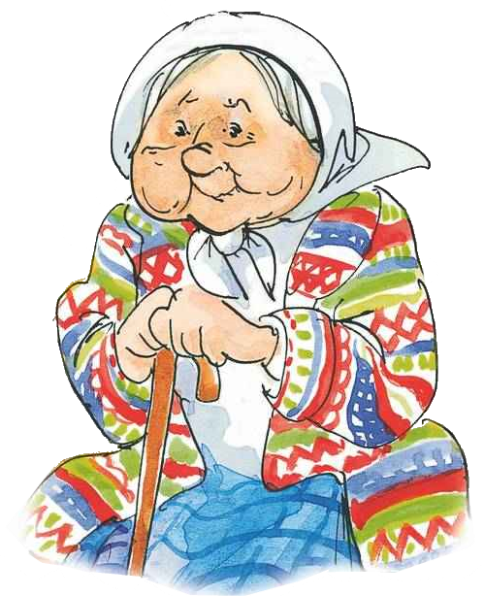 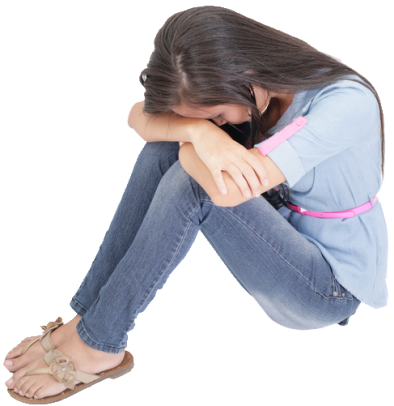 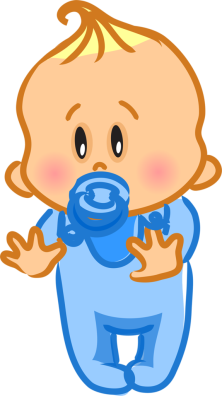 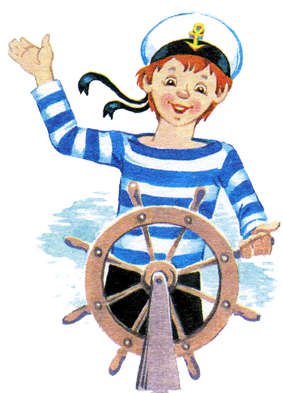 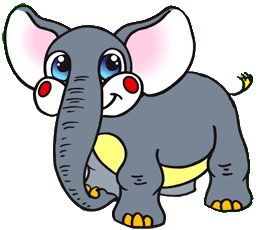 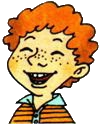 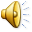 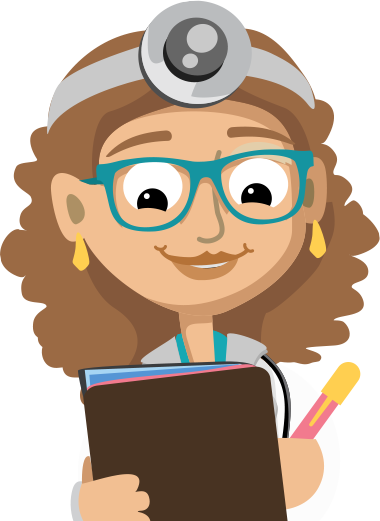 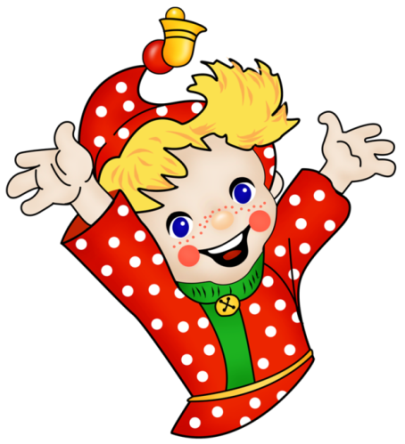 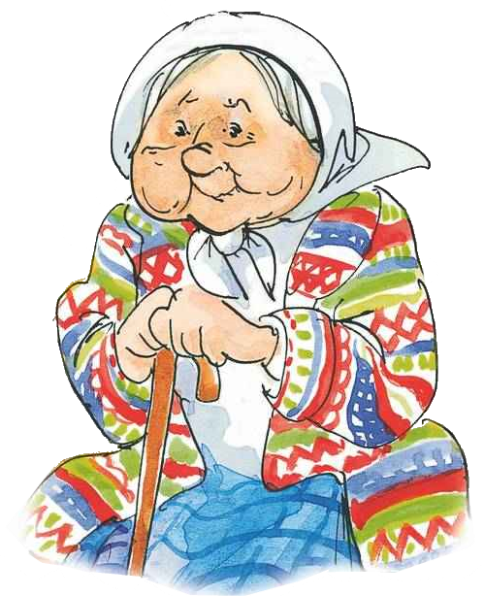 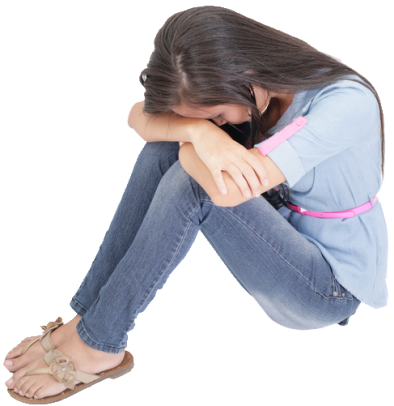 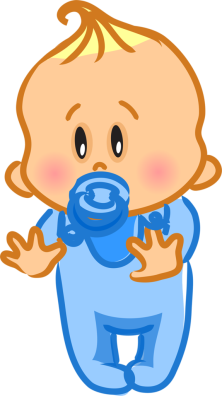 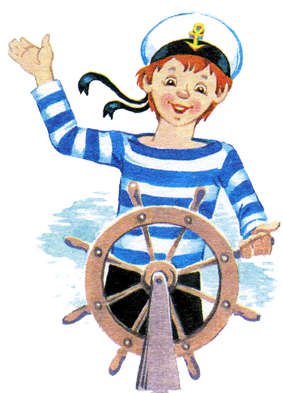 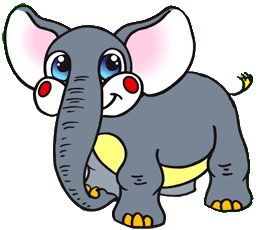 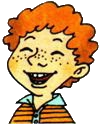 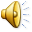 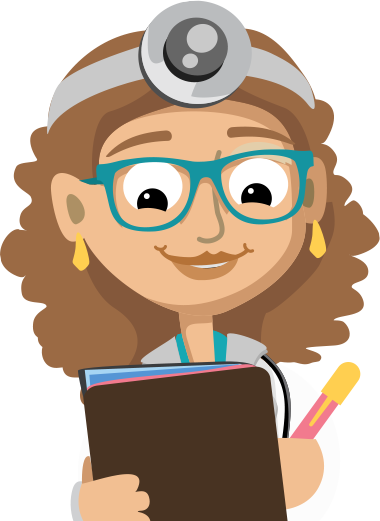 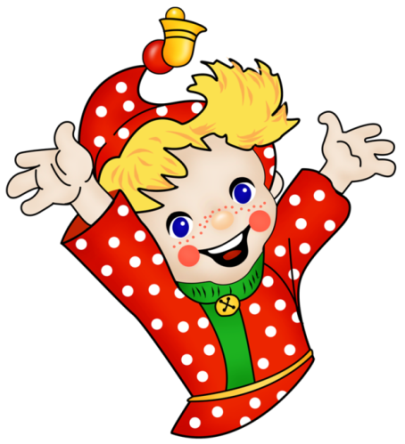 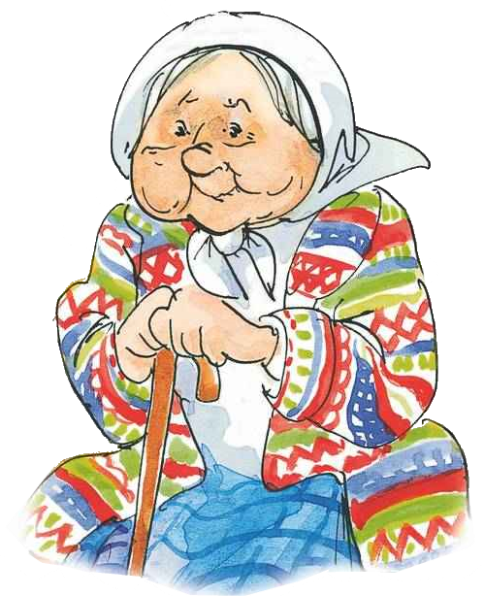 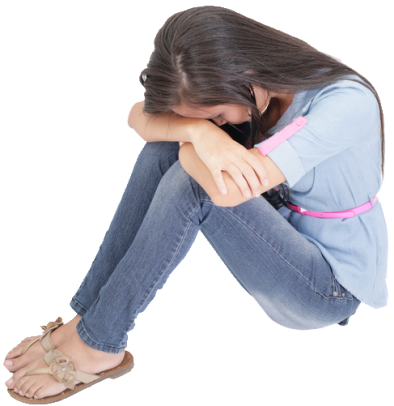 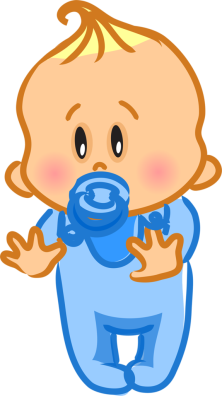 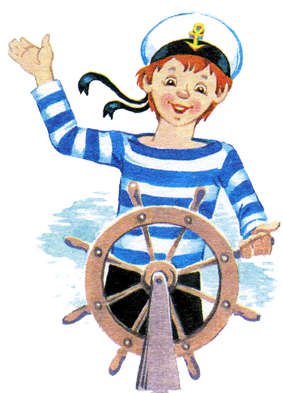 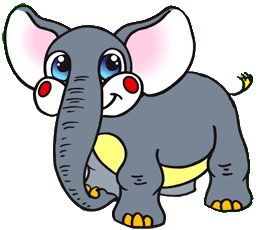 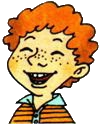 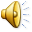 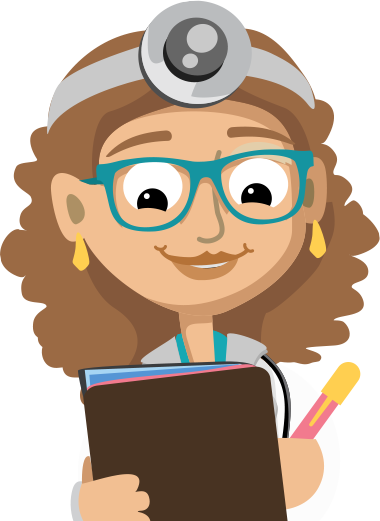 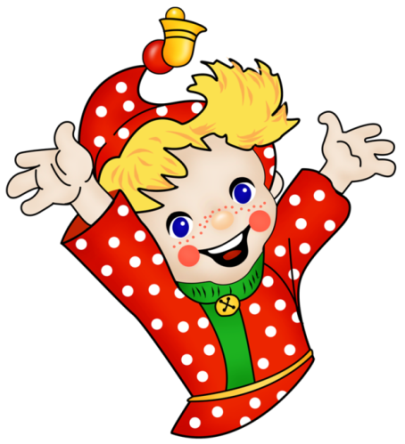 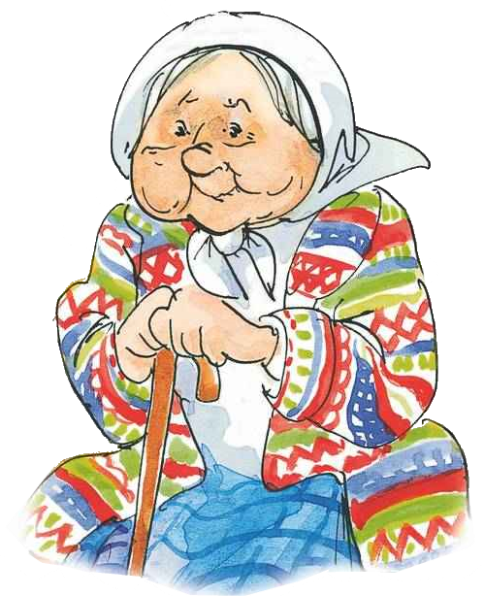 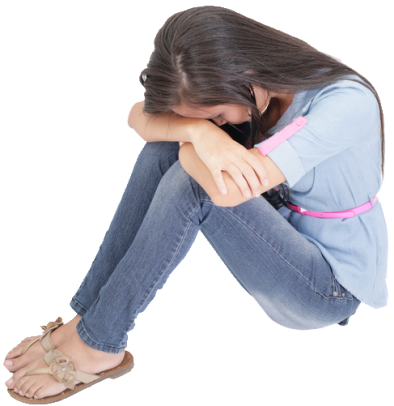 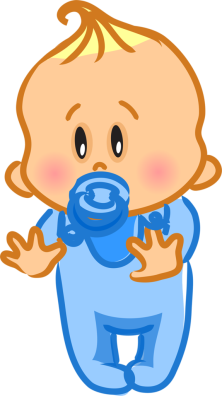 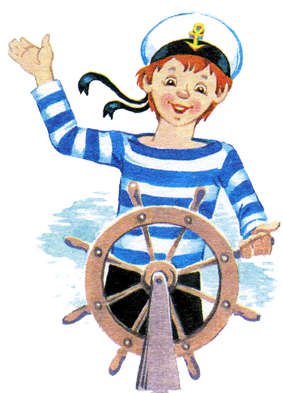 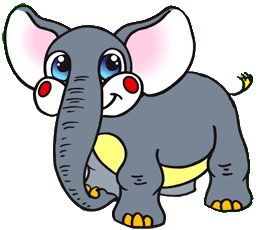 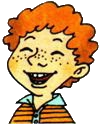 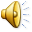 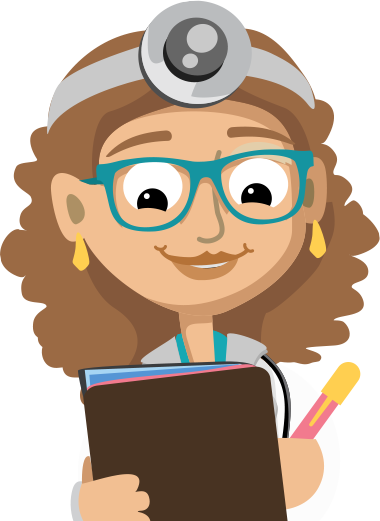 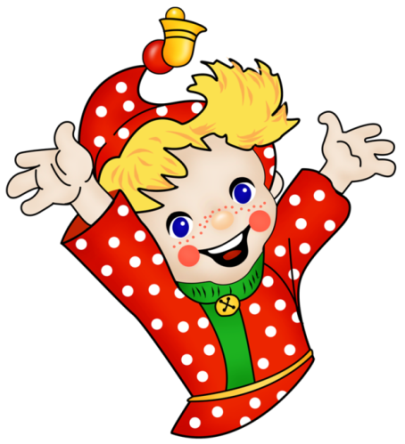 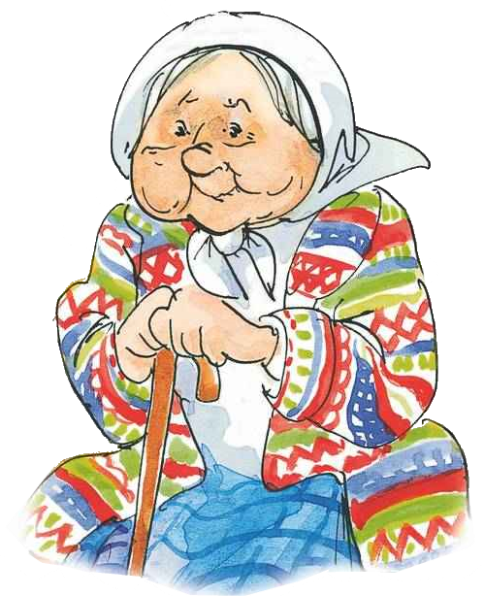 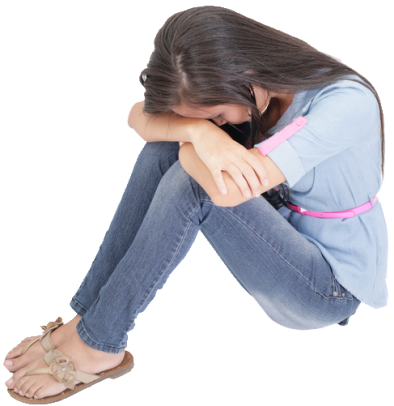 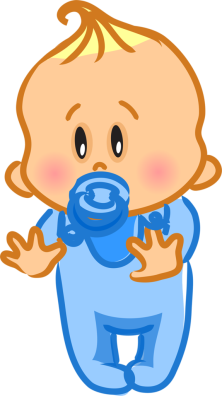 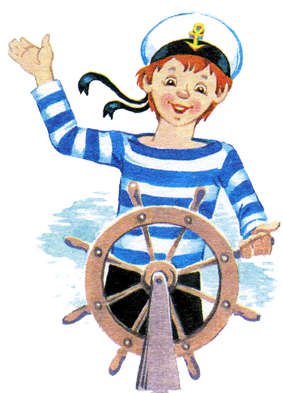 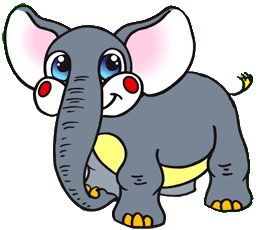 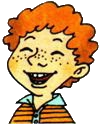 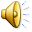 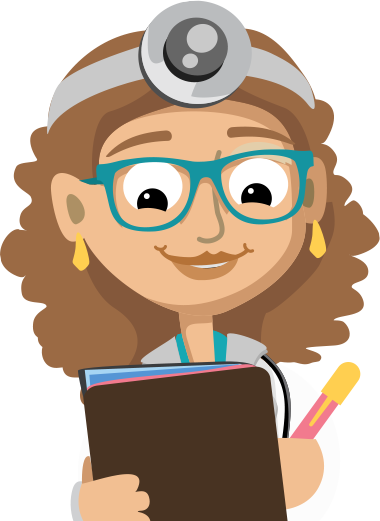 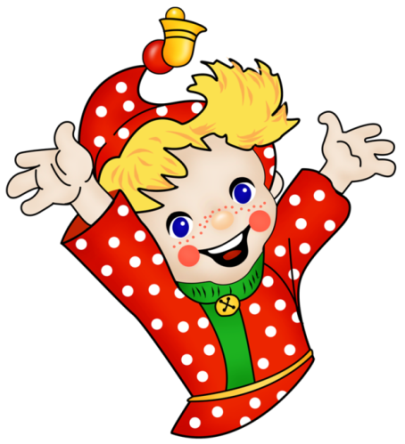 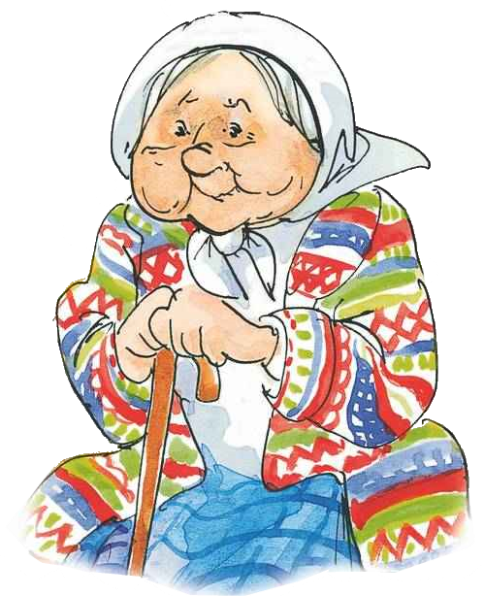 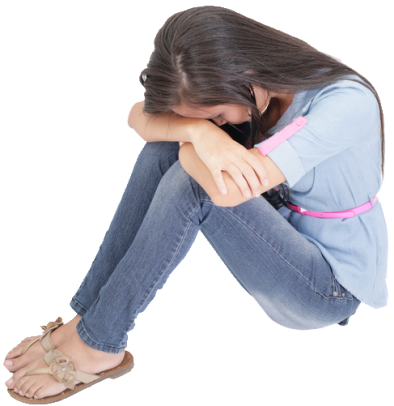 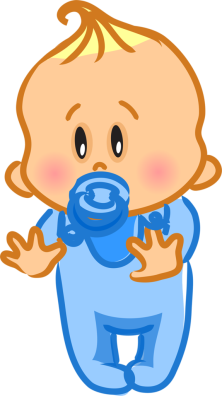 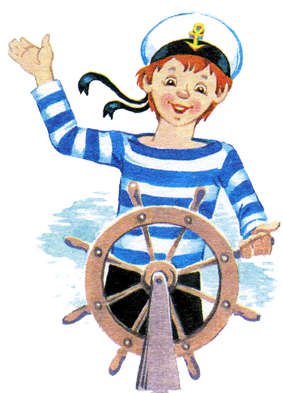 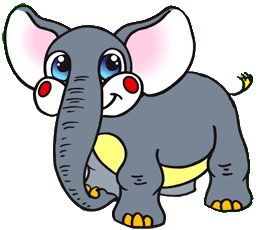 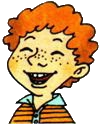 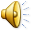 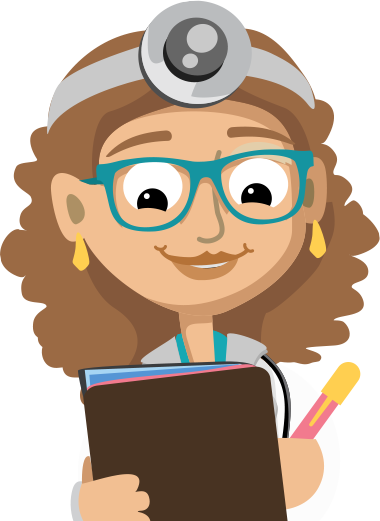 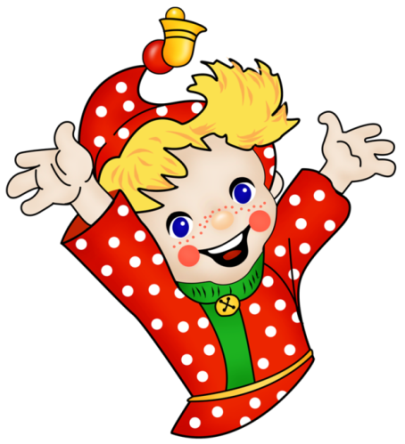 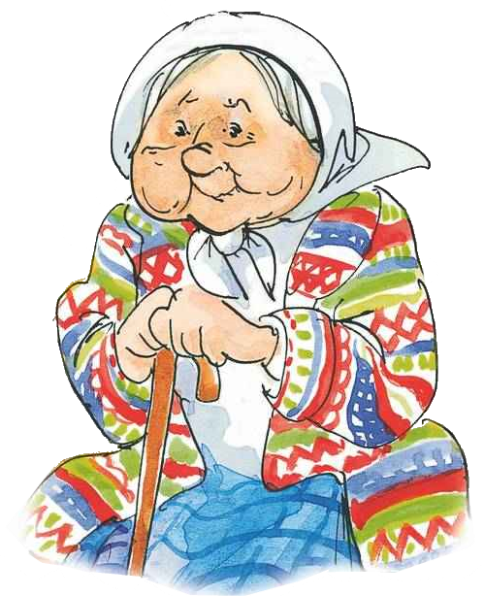 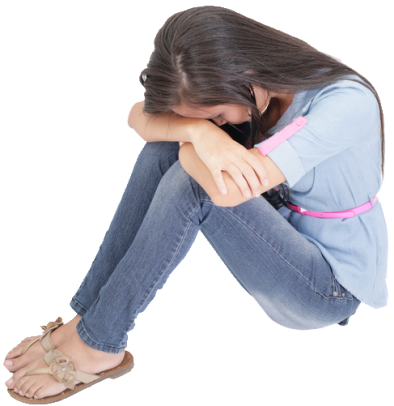 *
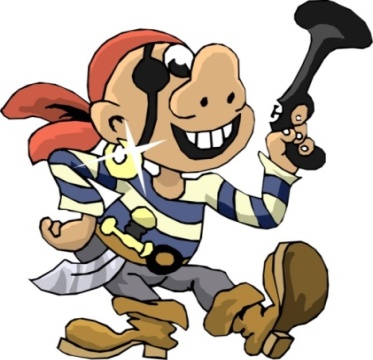 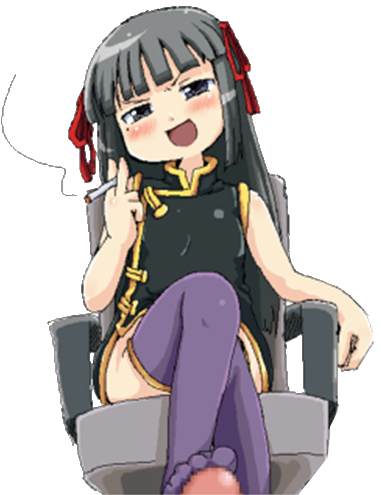 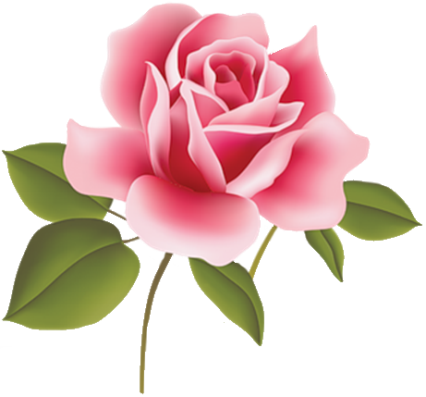 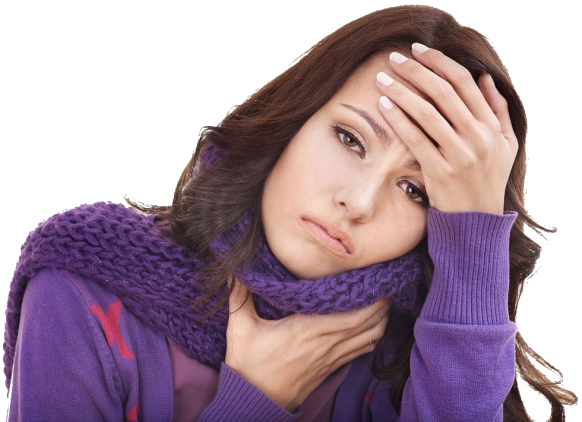 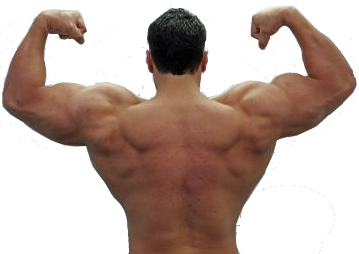 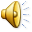 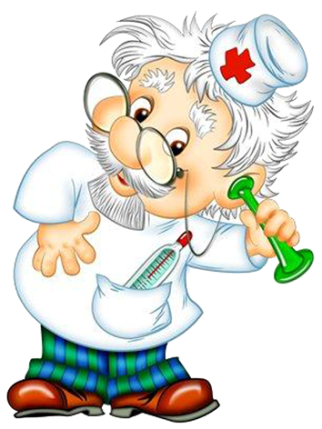 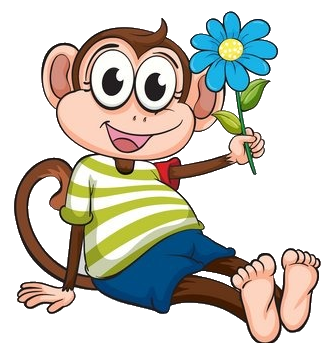 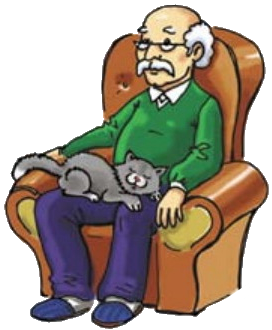 *
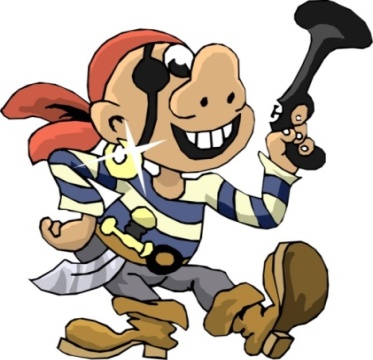 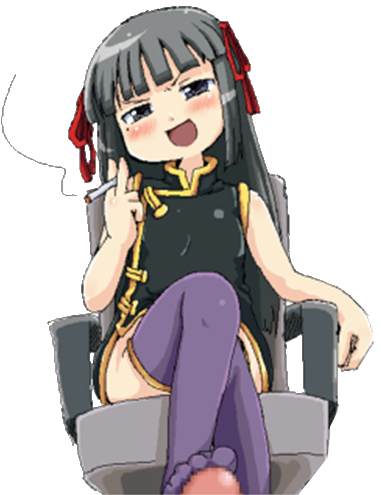 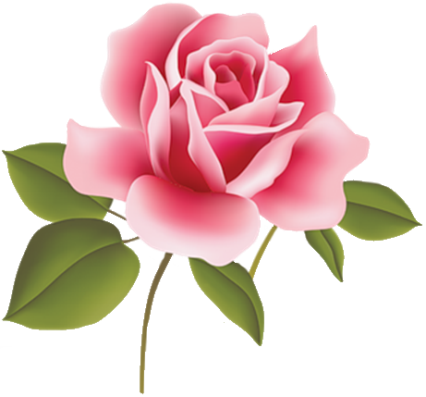 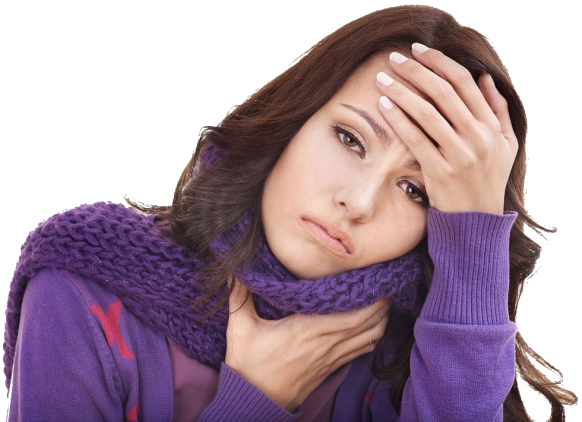 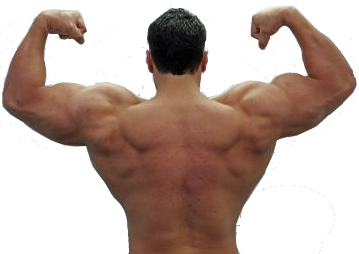 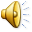 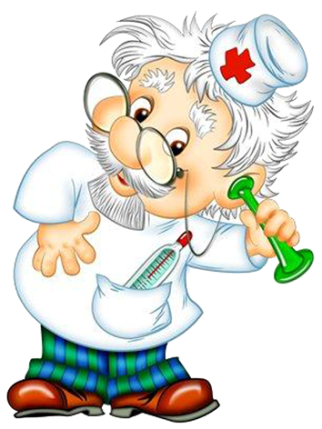 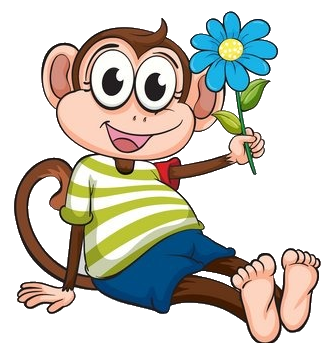 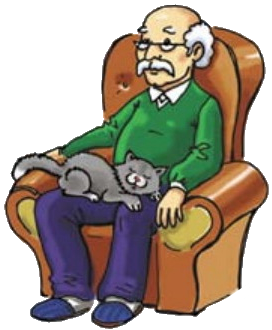 *
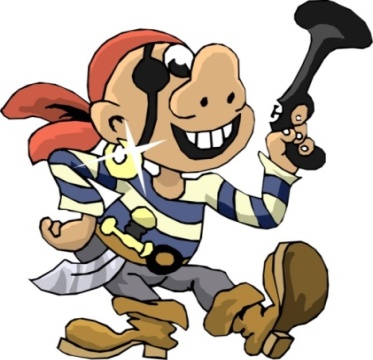 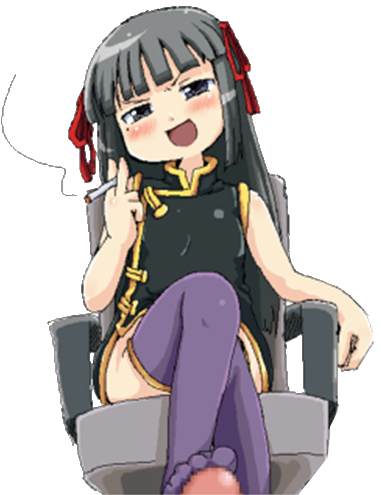 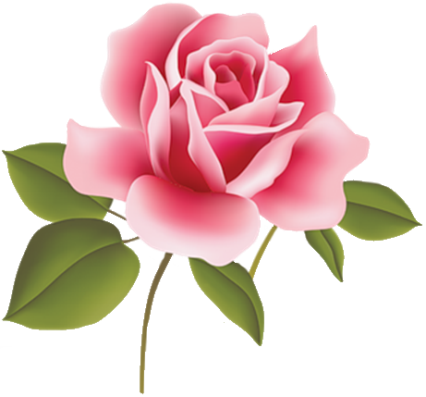 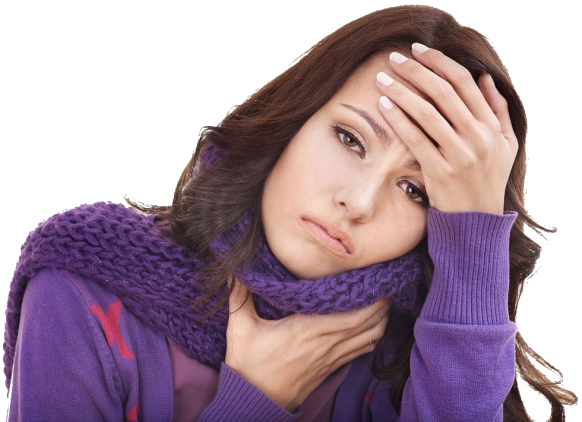 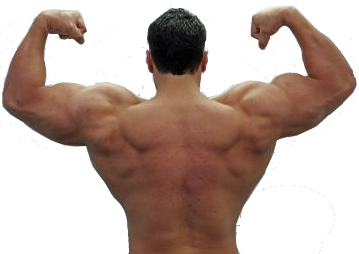 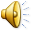 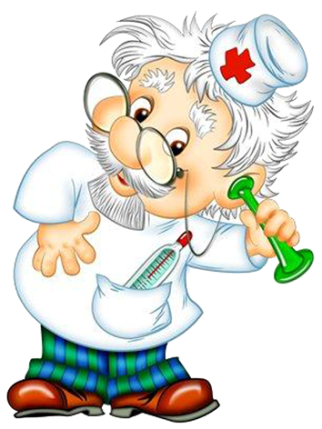 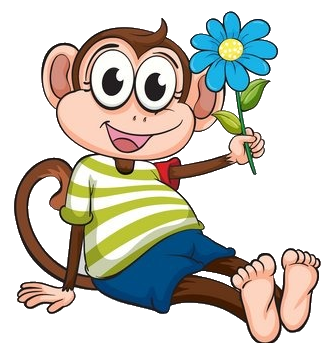 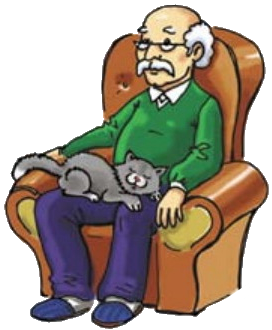 *
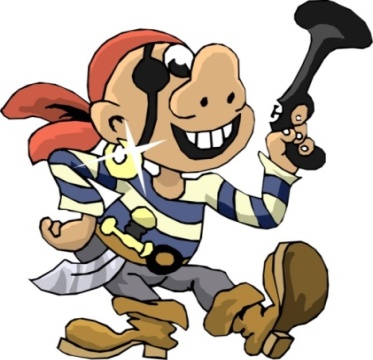 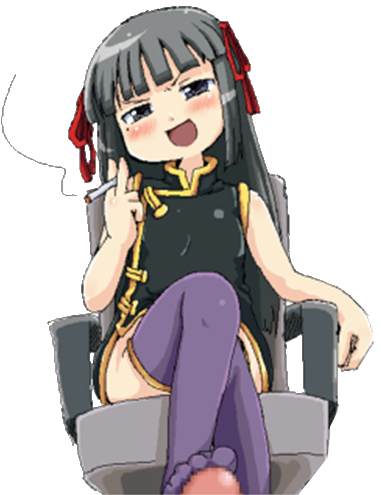 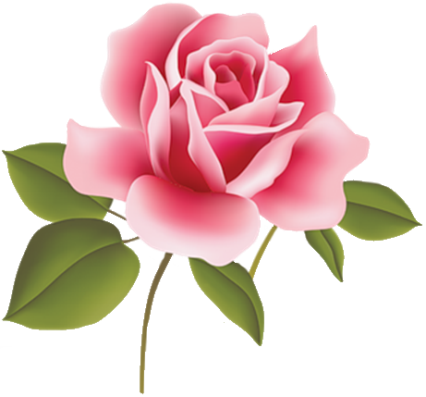 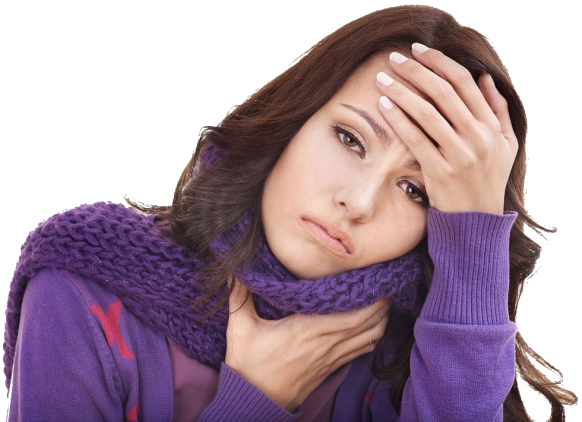 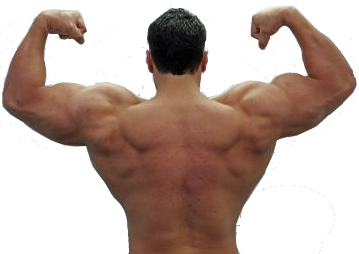 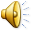 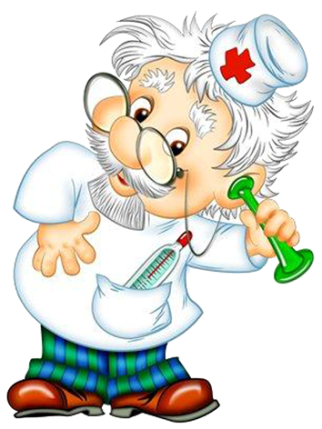 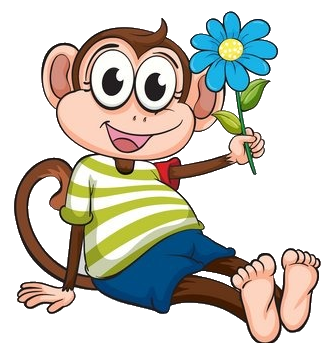 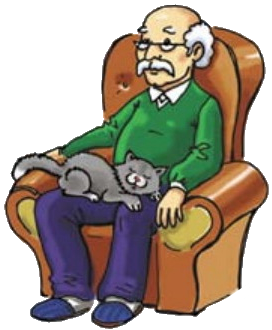 *
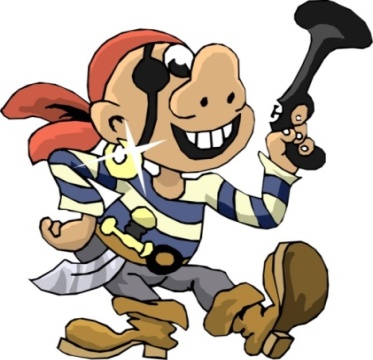 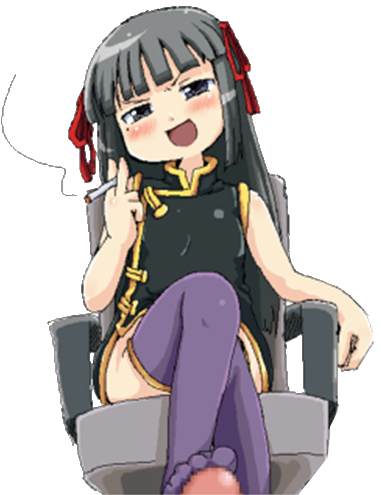 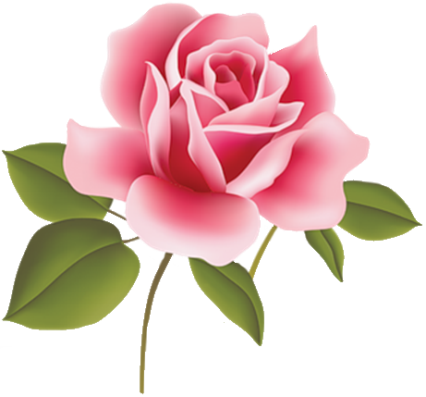 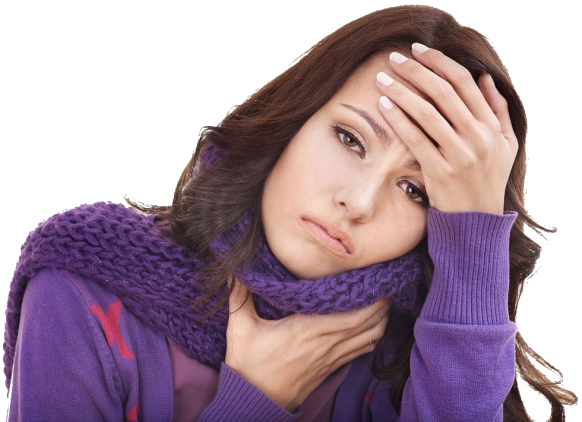 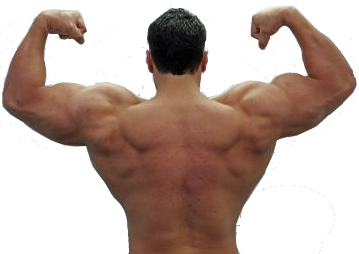 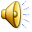 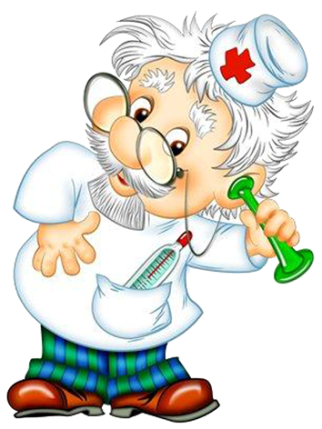 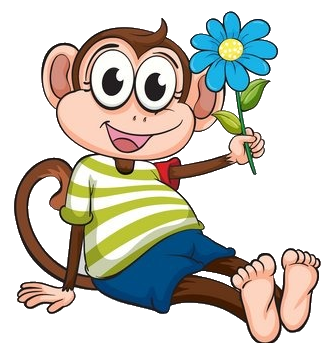 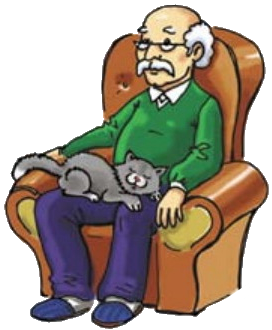 *
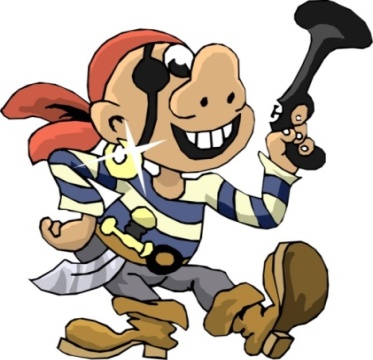 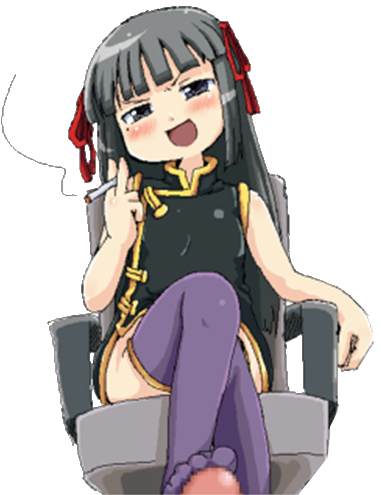 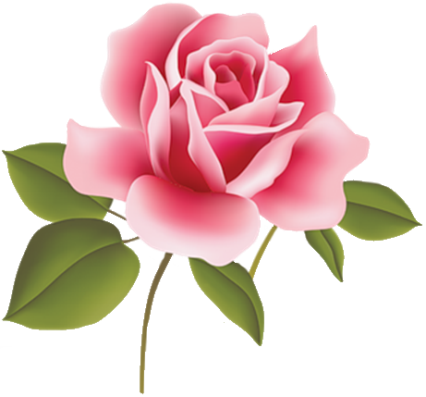 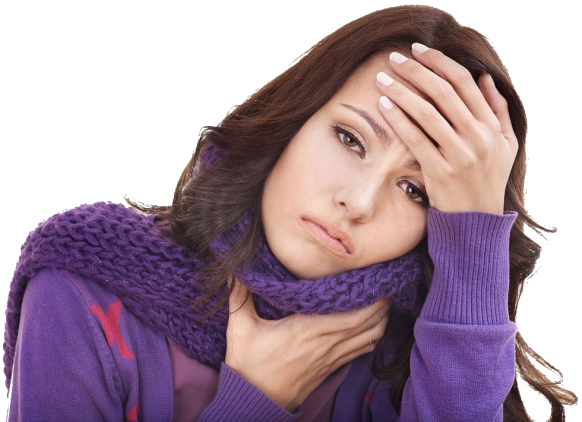 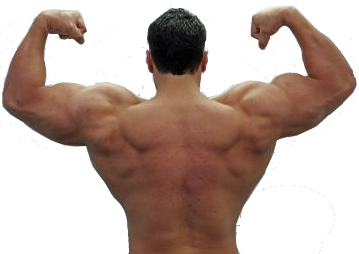 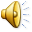 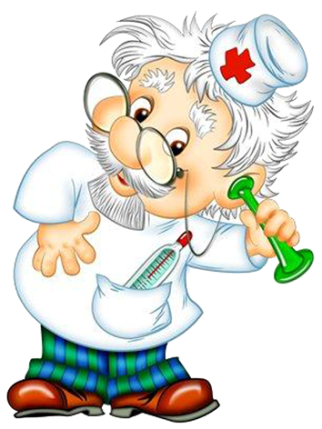 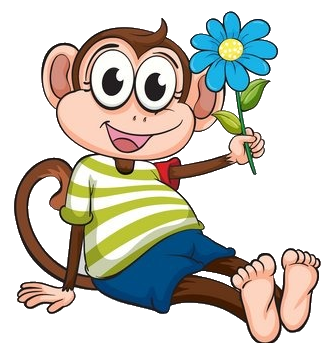 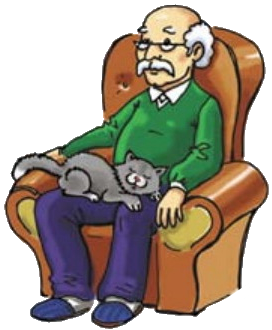 *
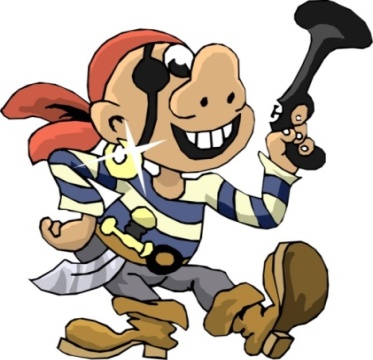 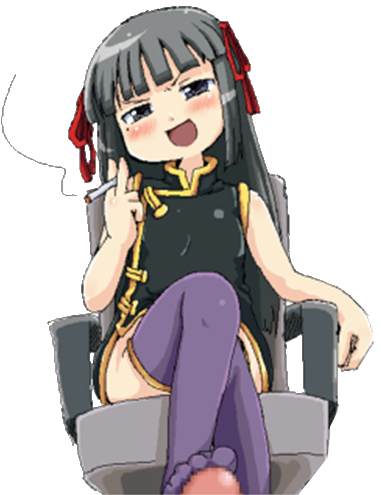 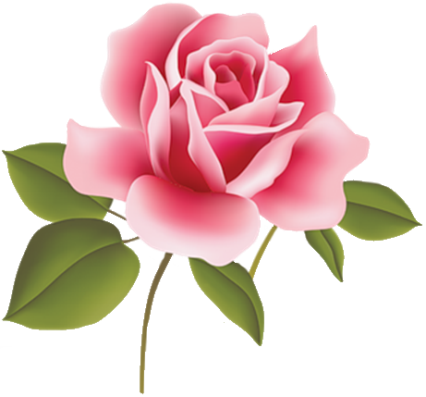 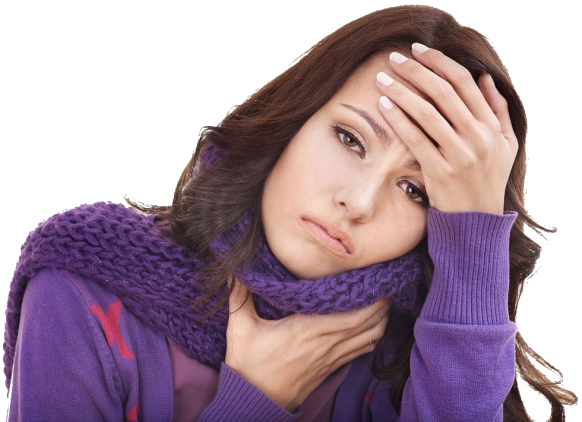 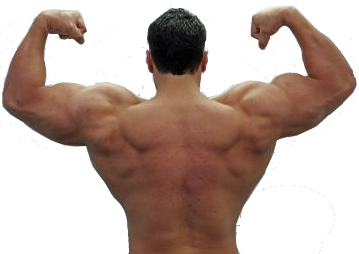 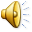 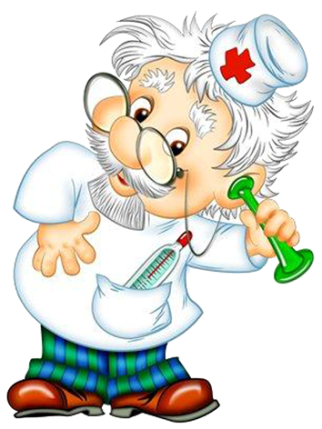 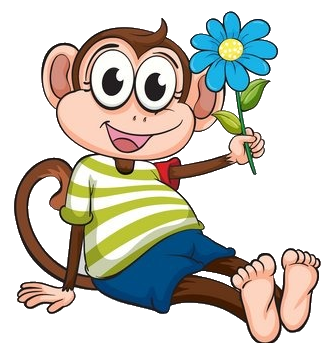 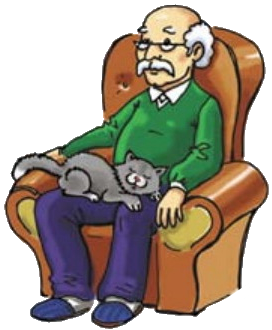 *
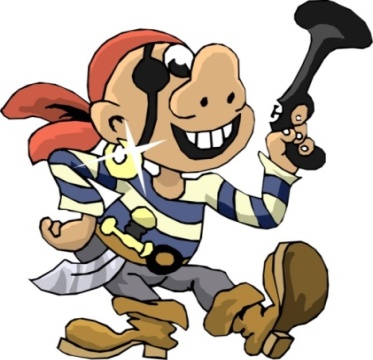 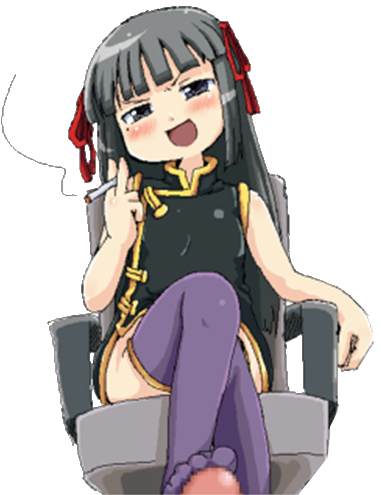 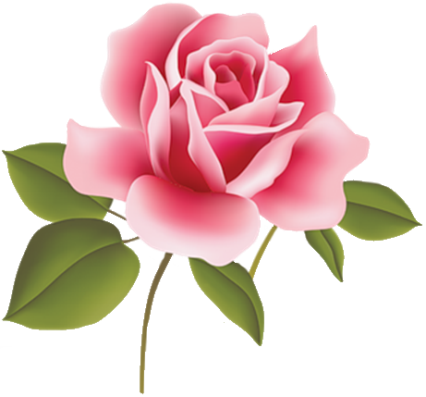 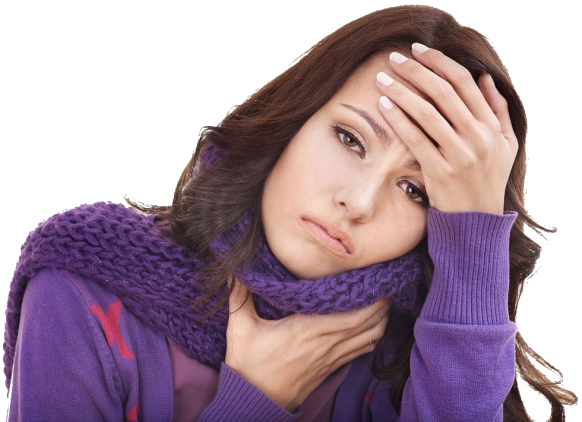 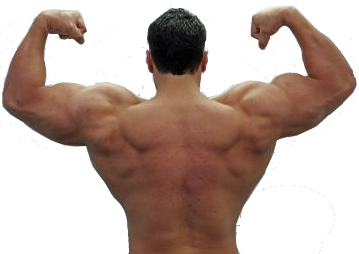 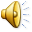 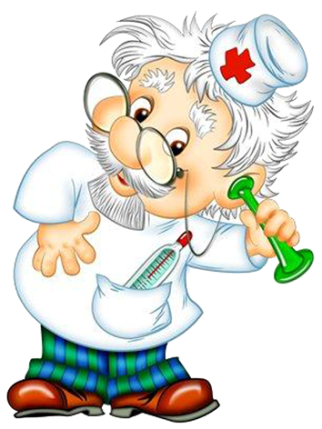 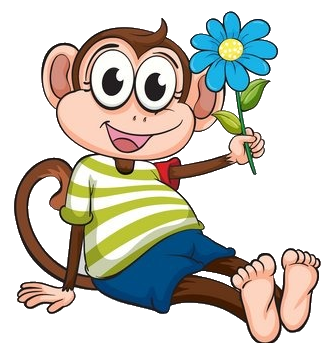 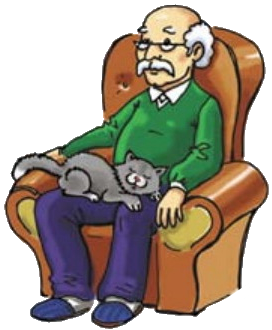 *
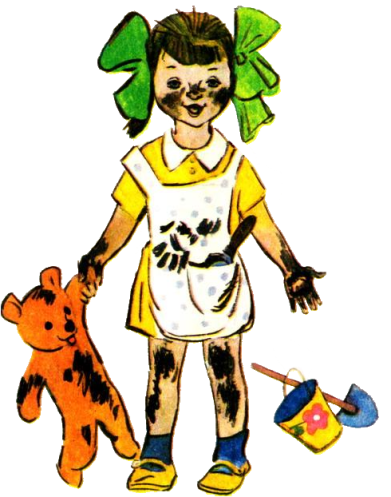 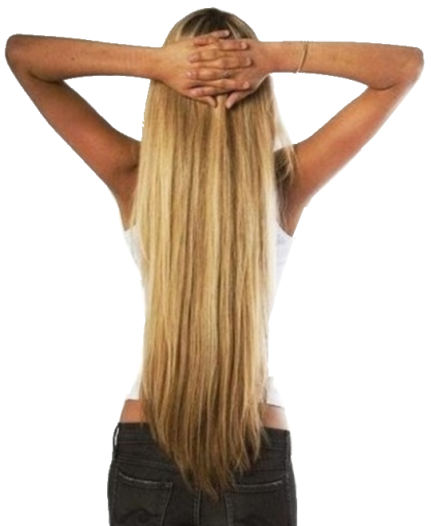 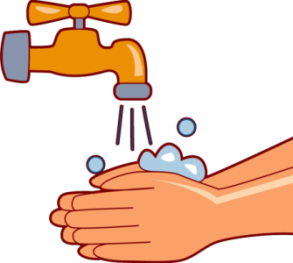 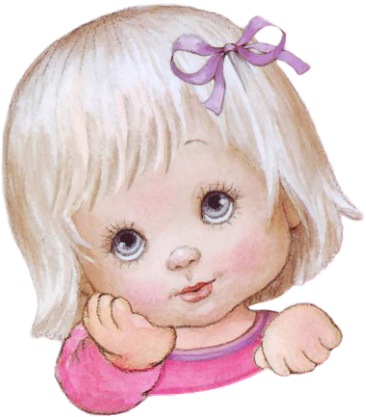 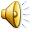 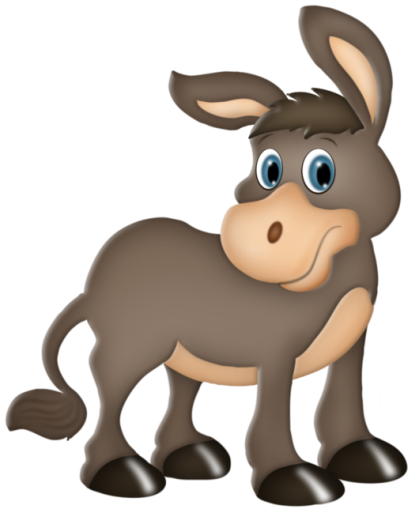 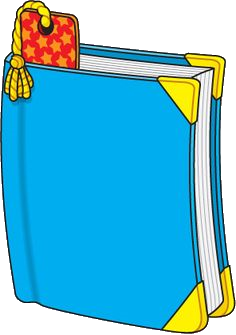 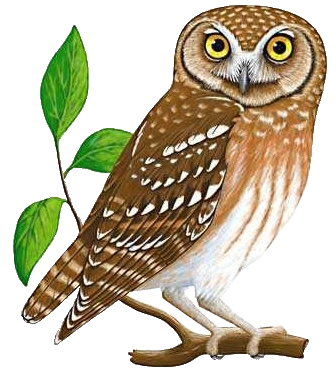 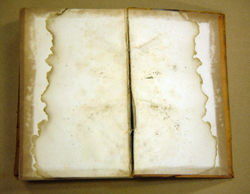 *
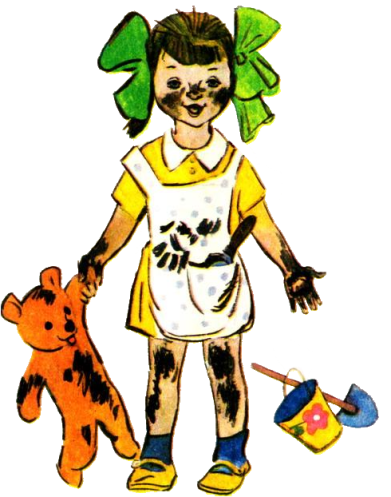 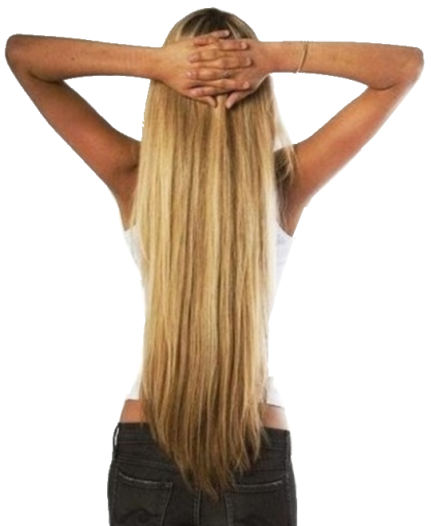 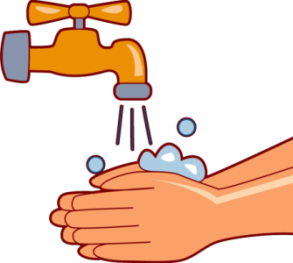 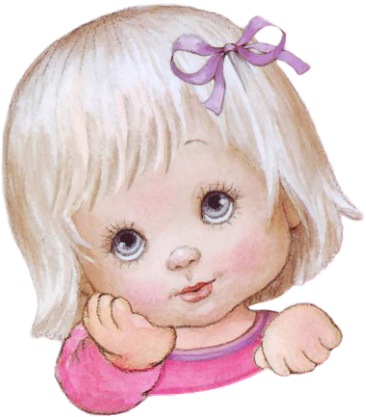 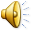 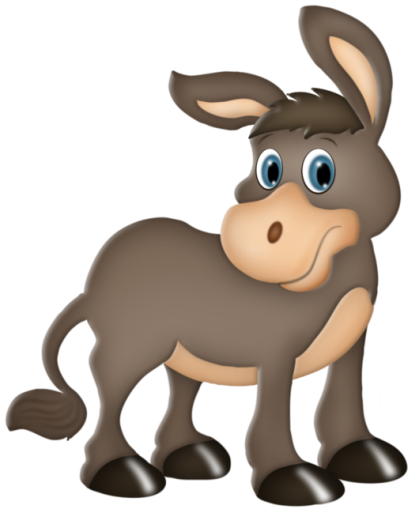 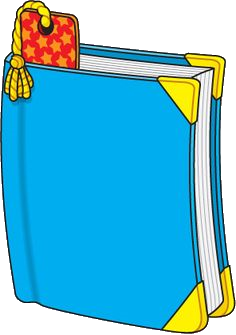 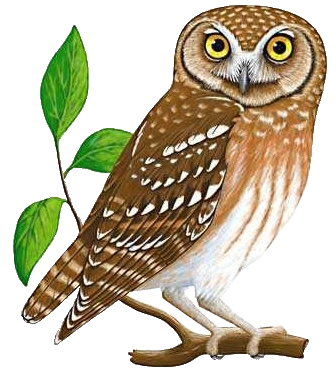 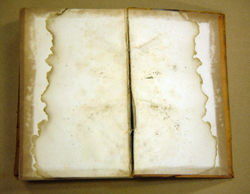 *
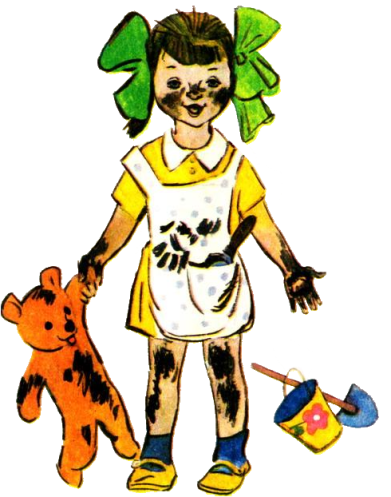 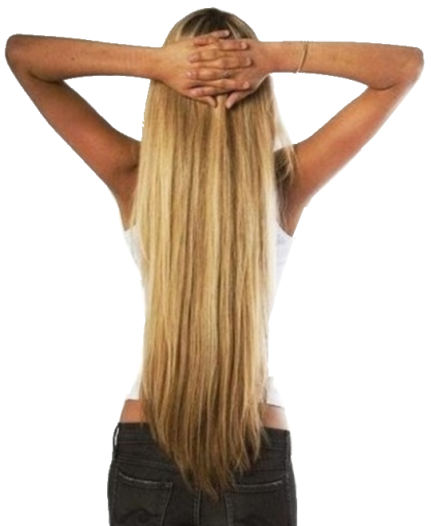 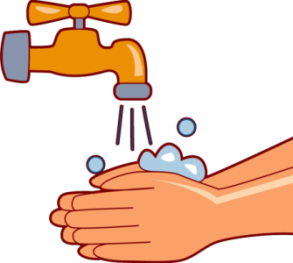 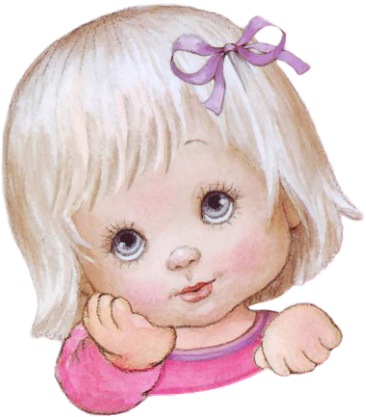 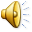 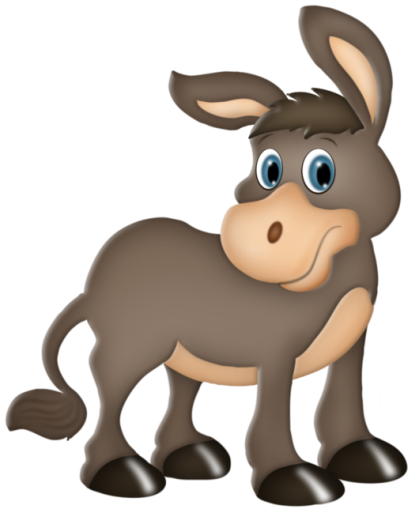 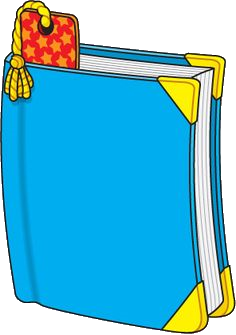 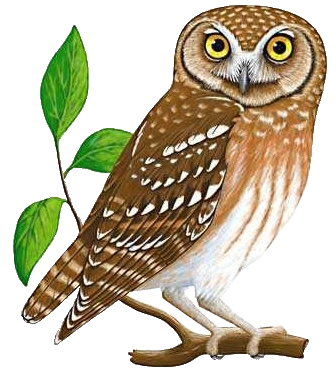 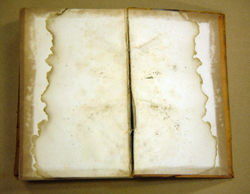 *
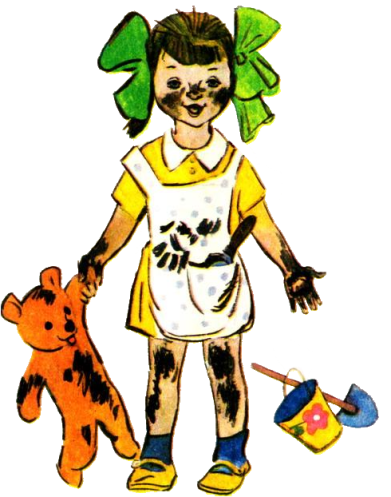 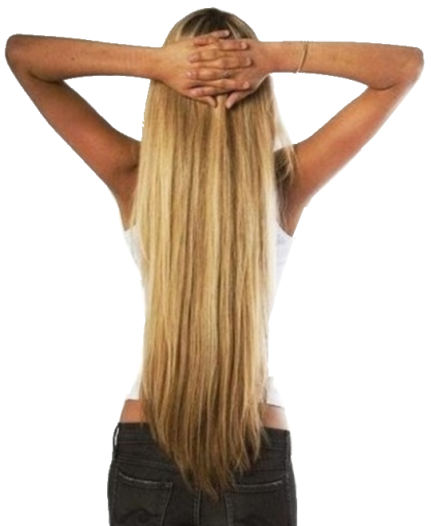 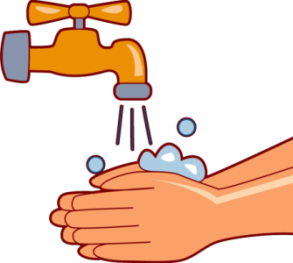 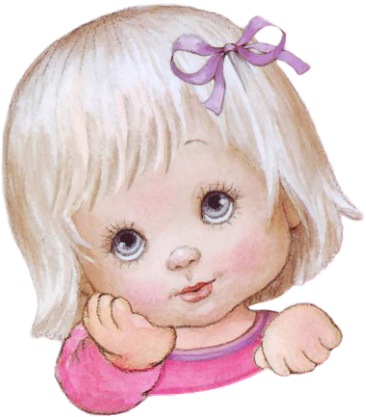 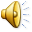 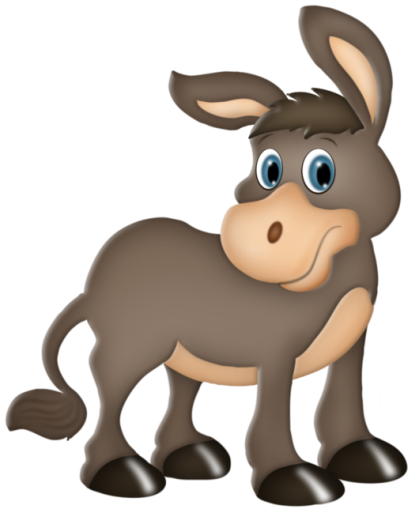 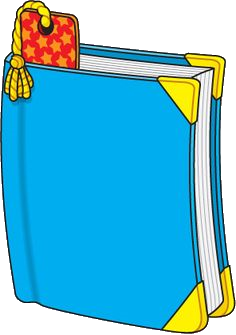 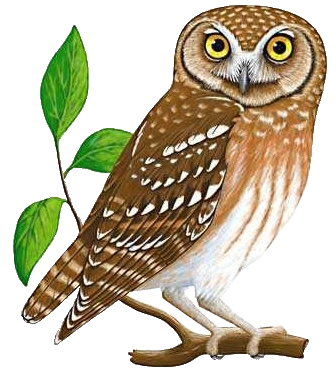 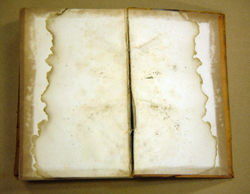 *
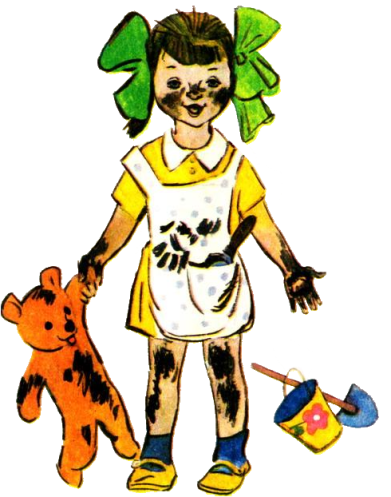 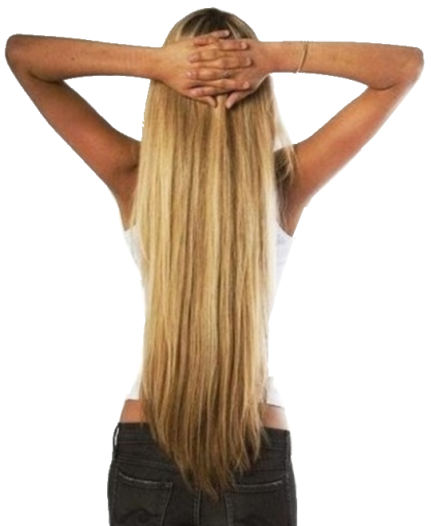 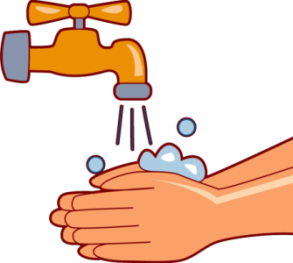 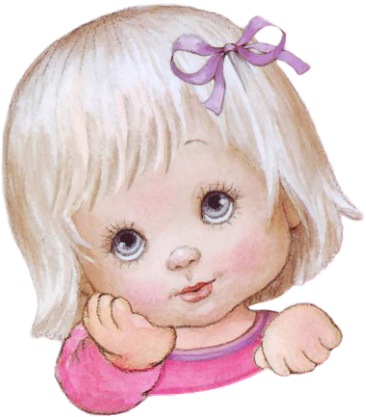 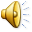 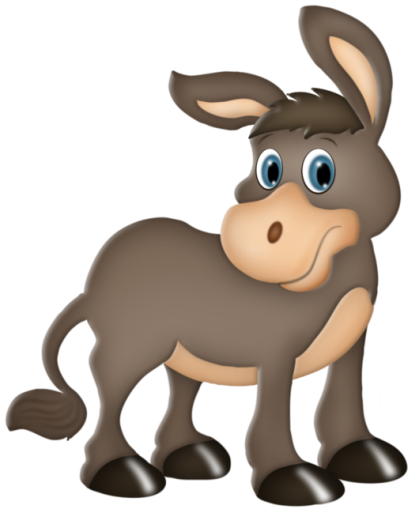 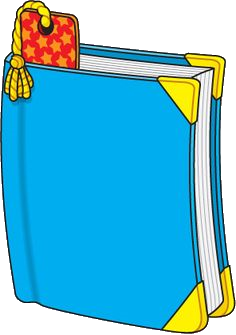 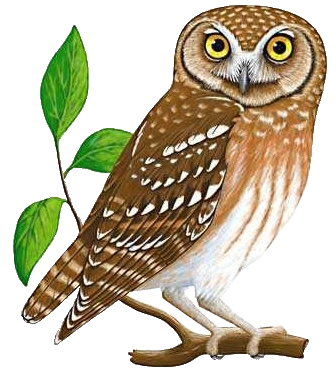 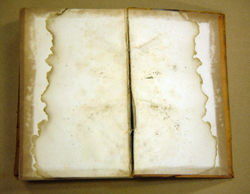 *
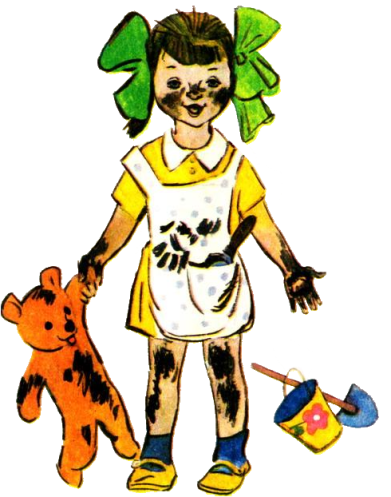 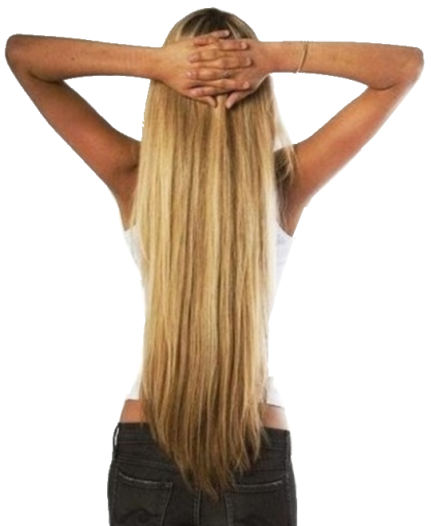 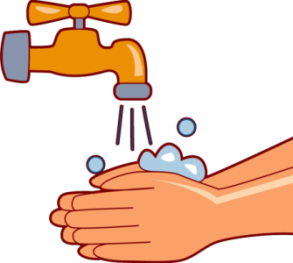 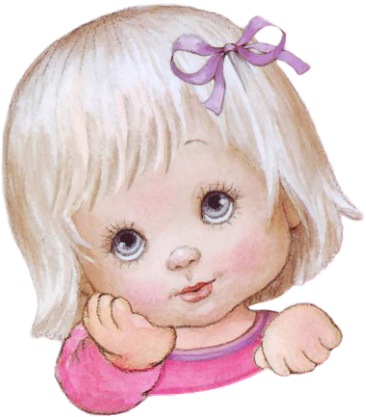 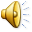 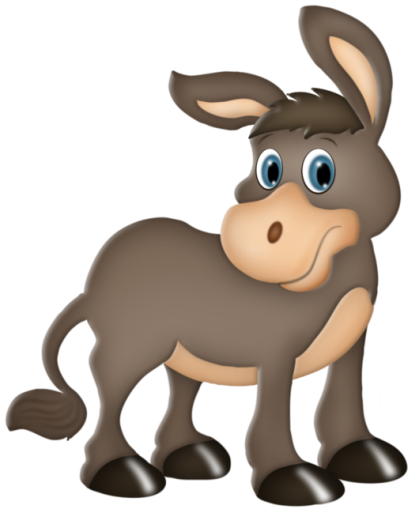 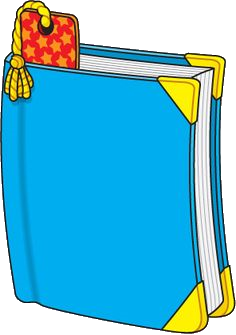 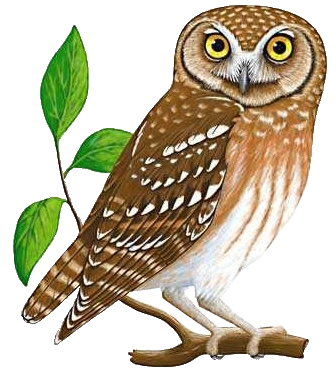 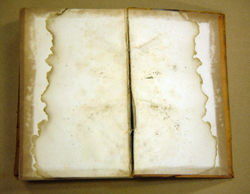 *
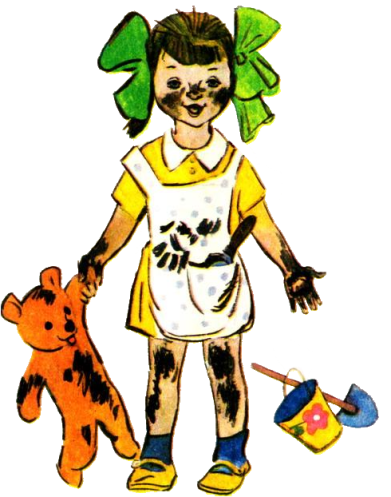 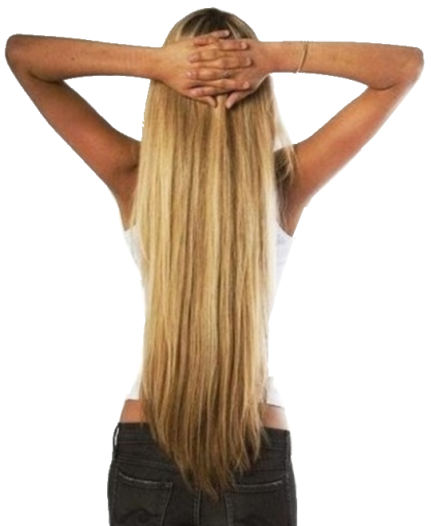 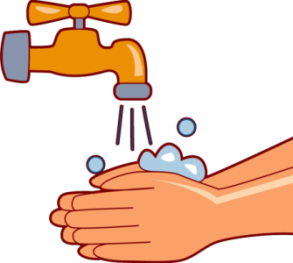 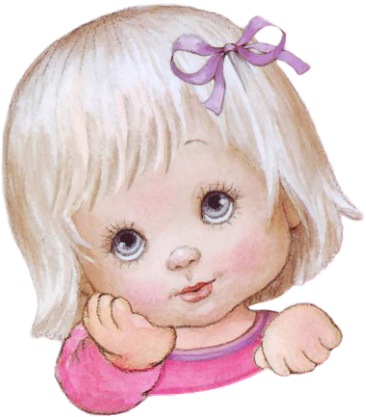 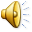 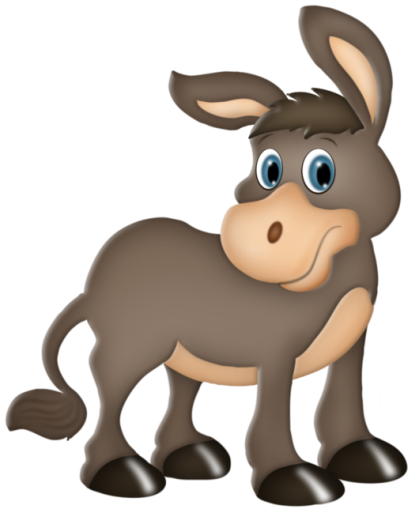 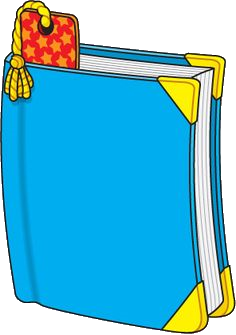 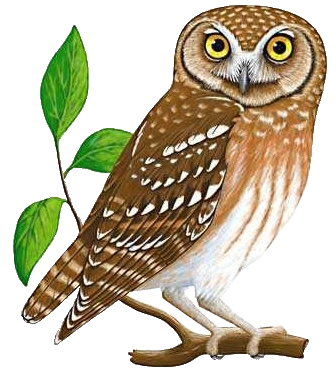 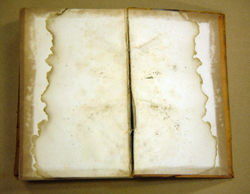 *
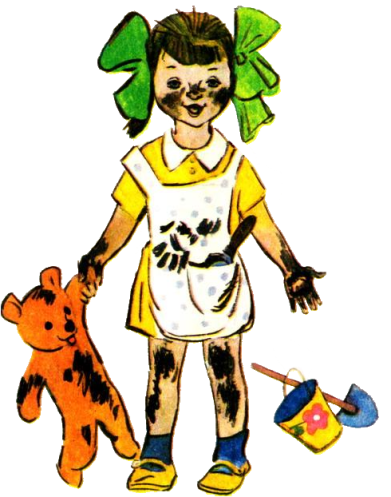 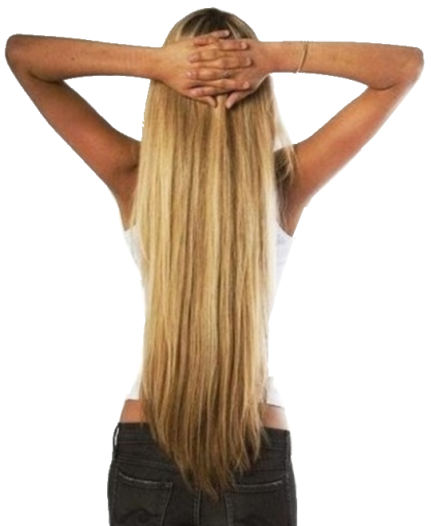 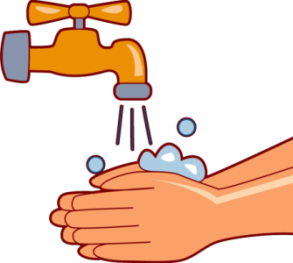 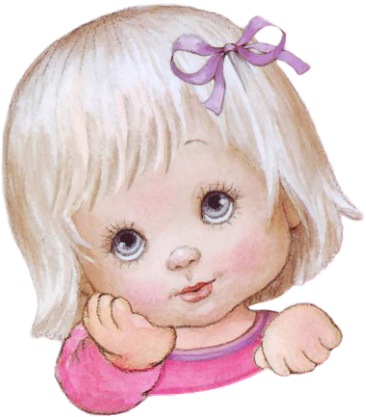 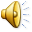 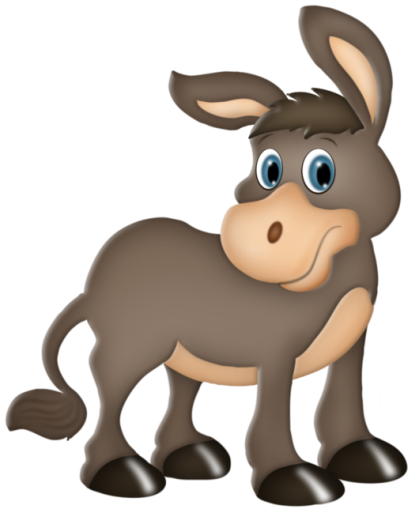 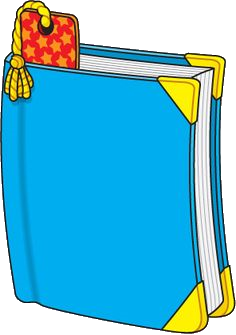 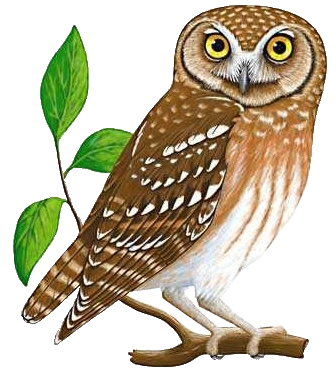 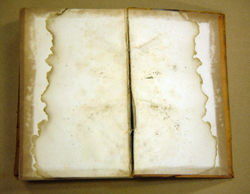 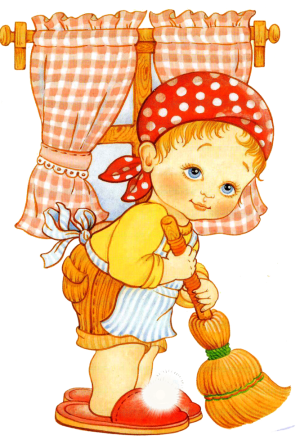 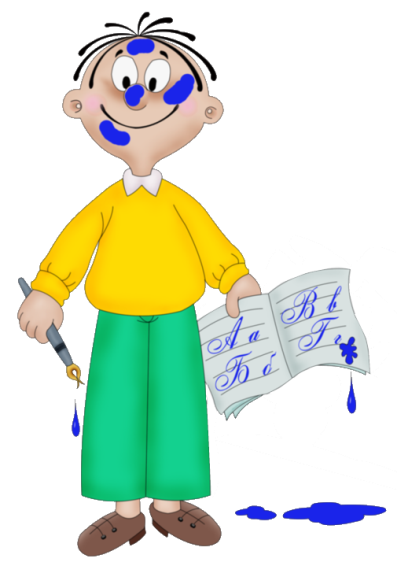 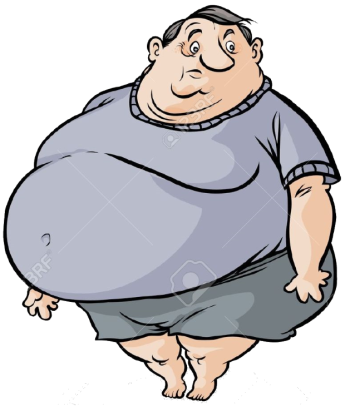 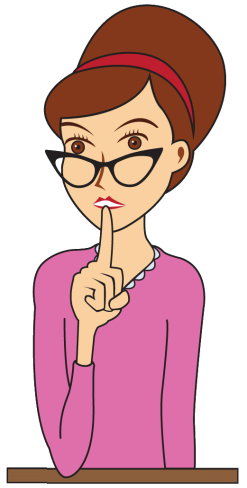 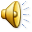 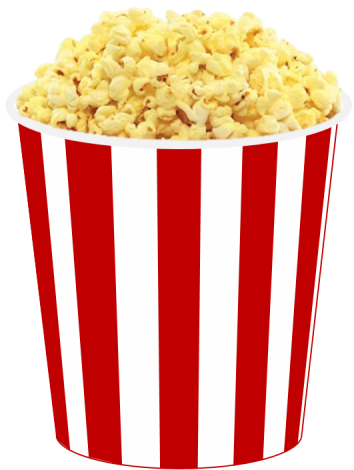 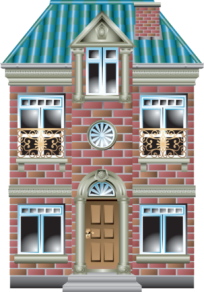 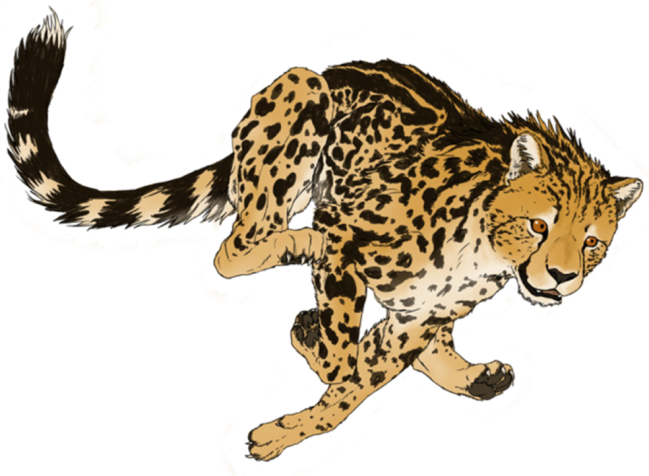 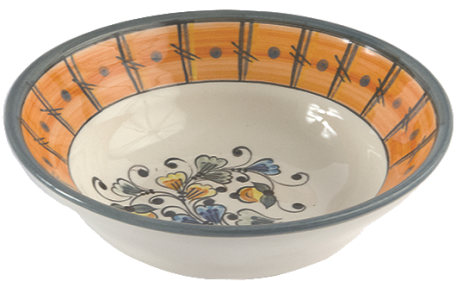 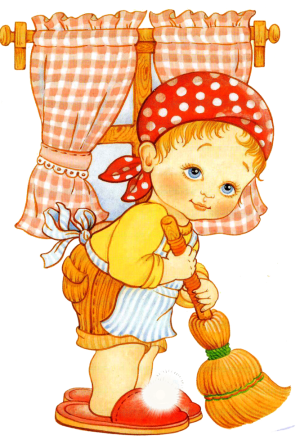 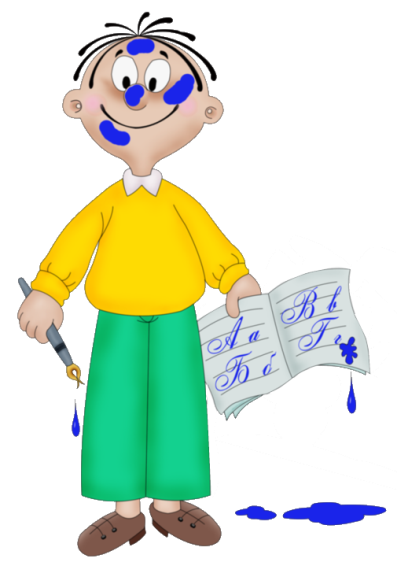 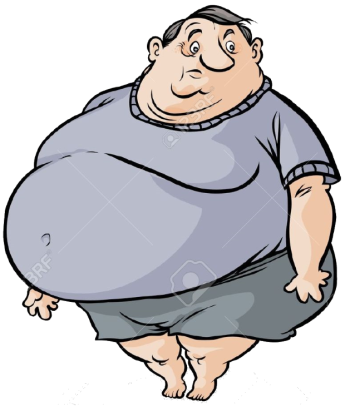 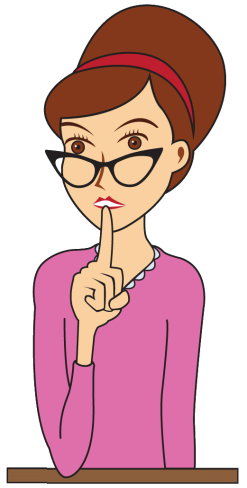 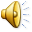 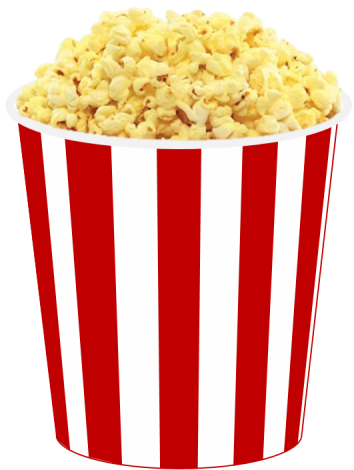 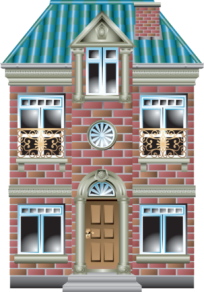 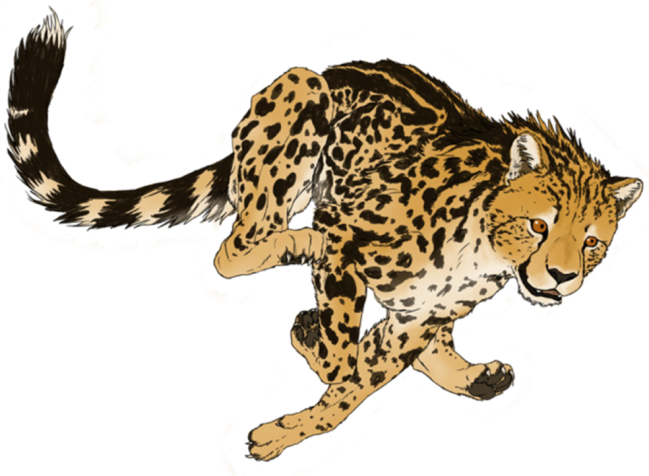 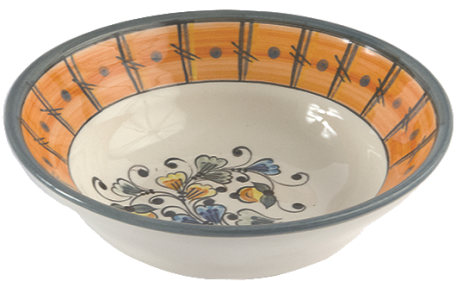 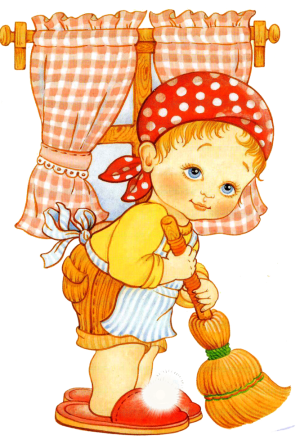 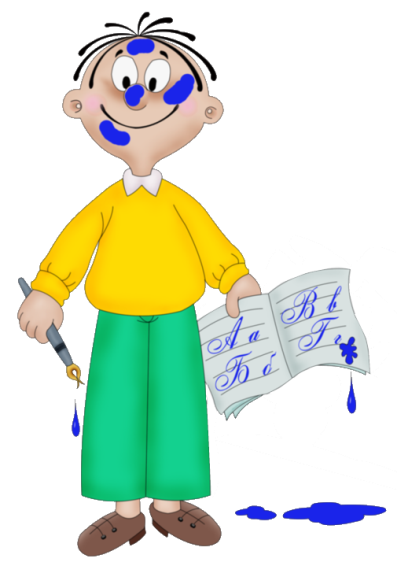 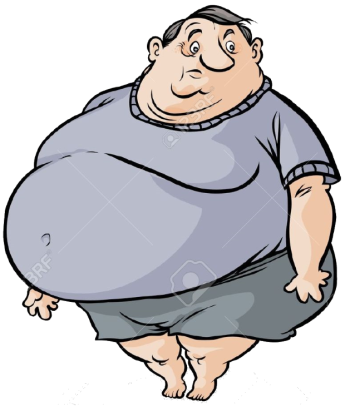 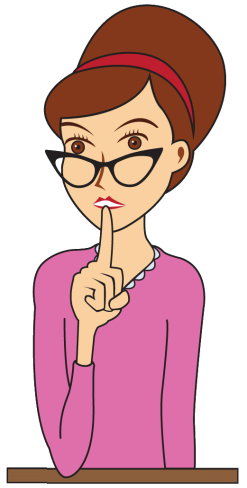 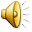 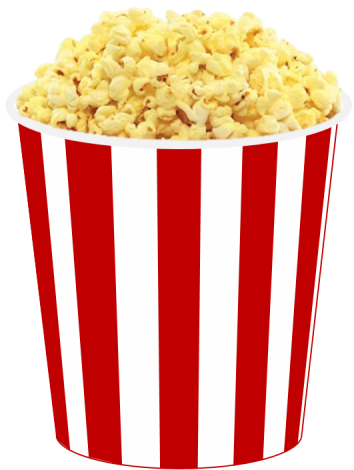 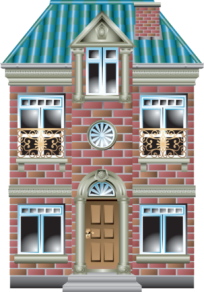 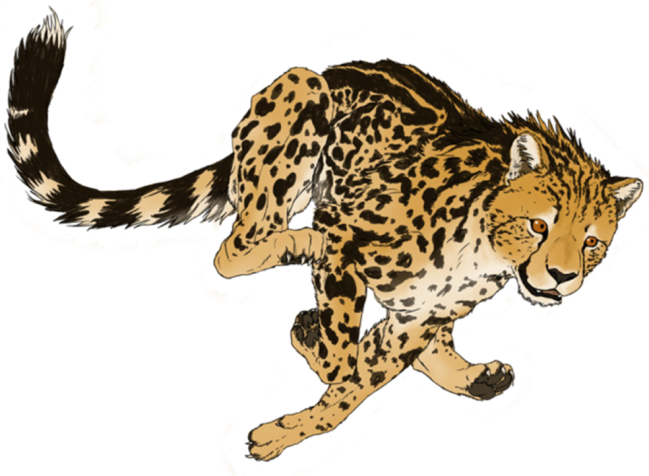 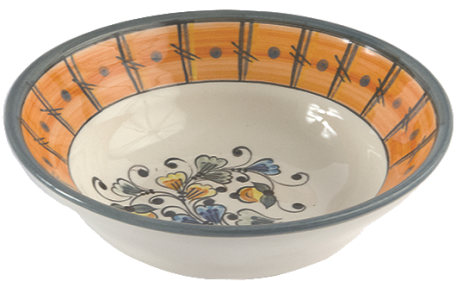 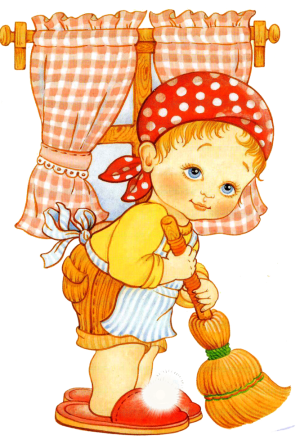 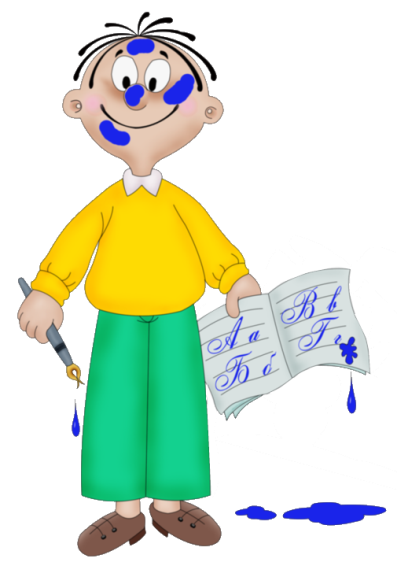 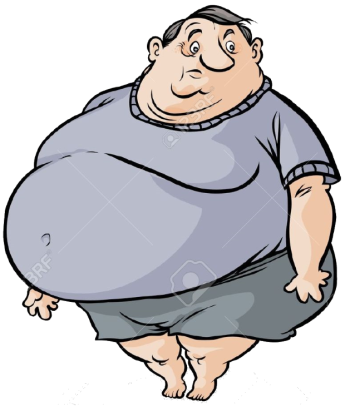 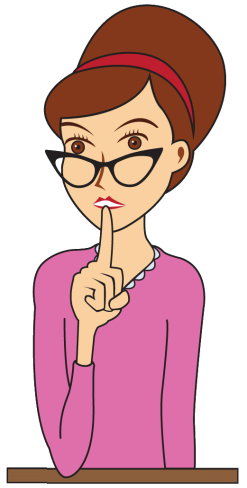 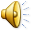 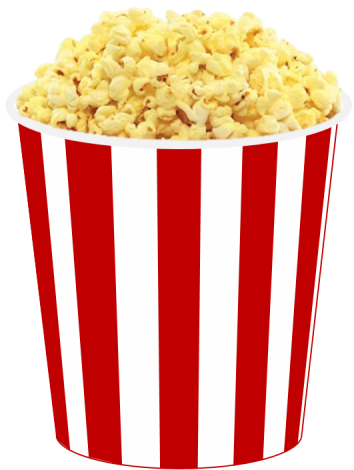 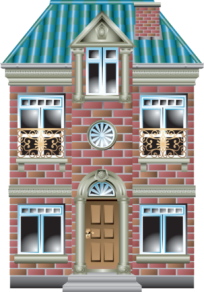 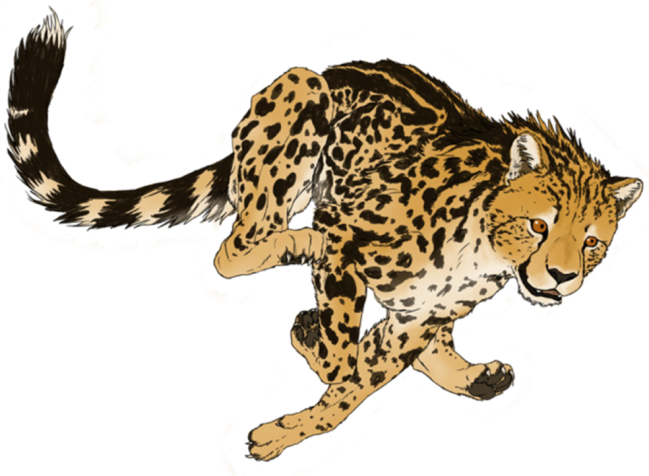 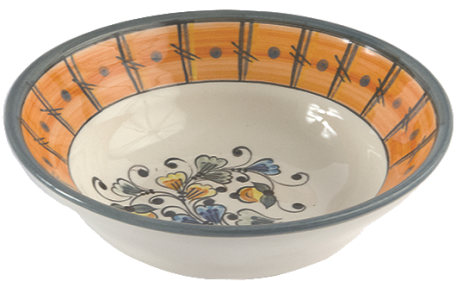 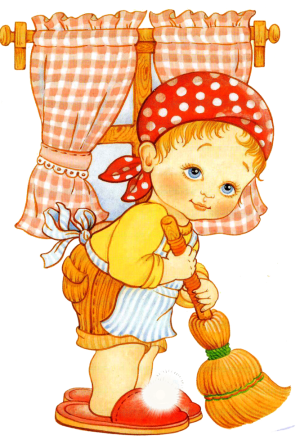 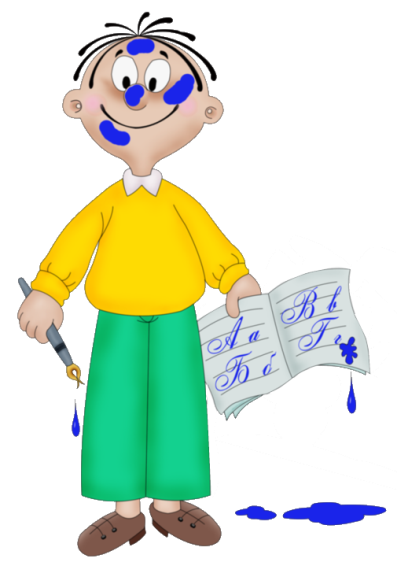 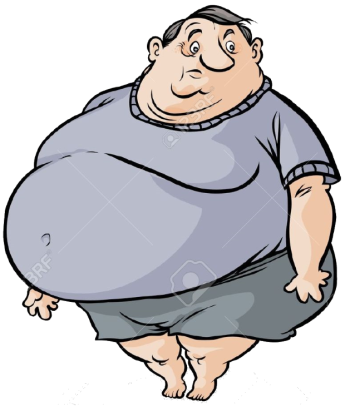 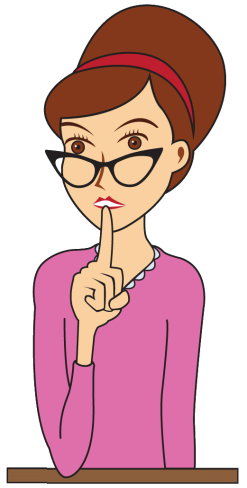 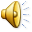 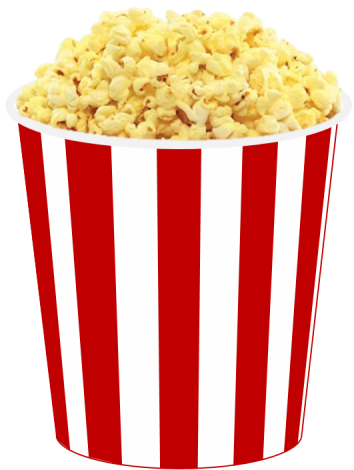 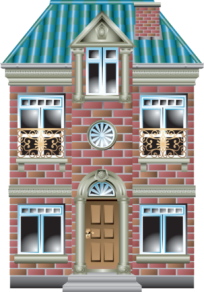 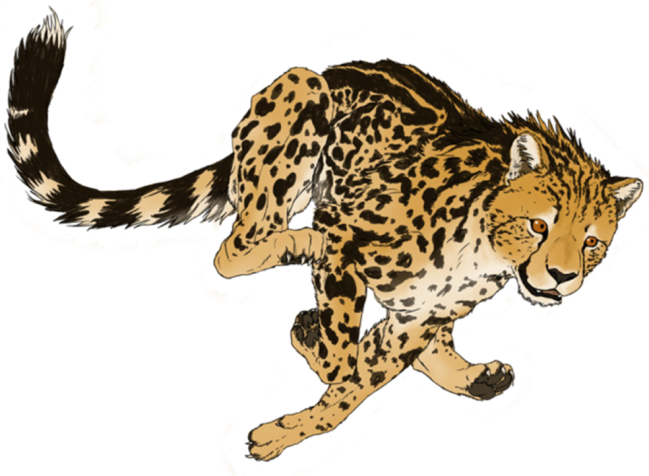 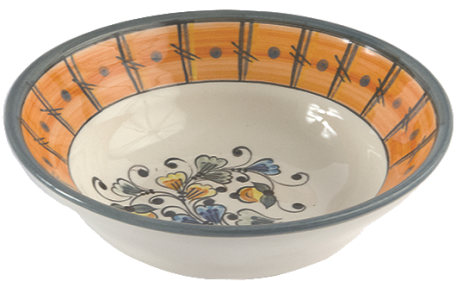 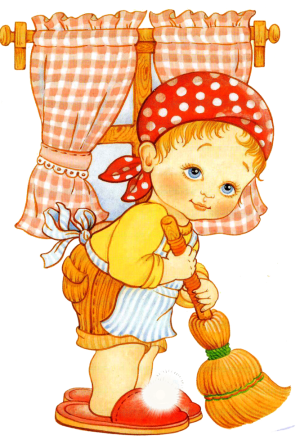 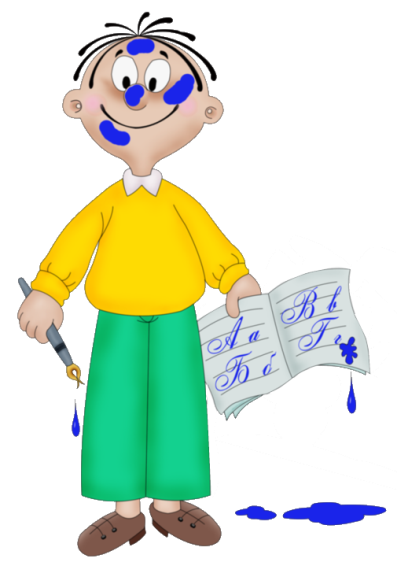 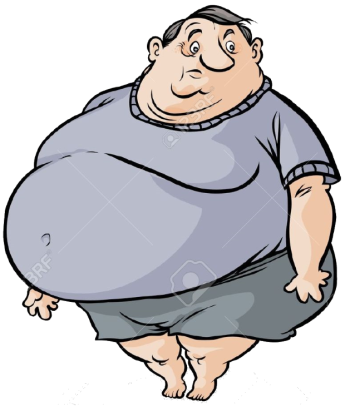 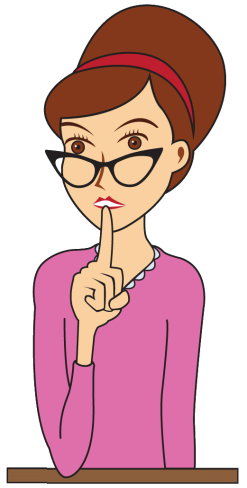 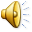 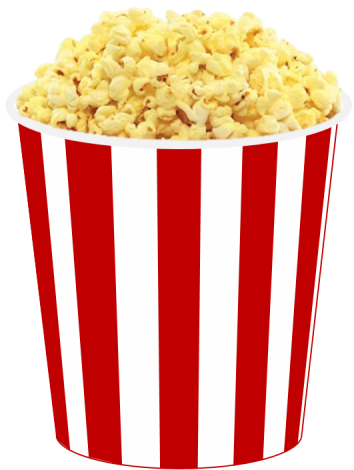 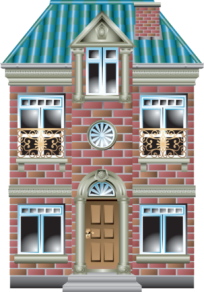 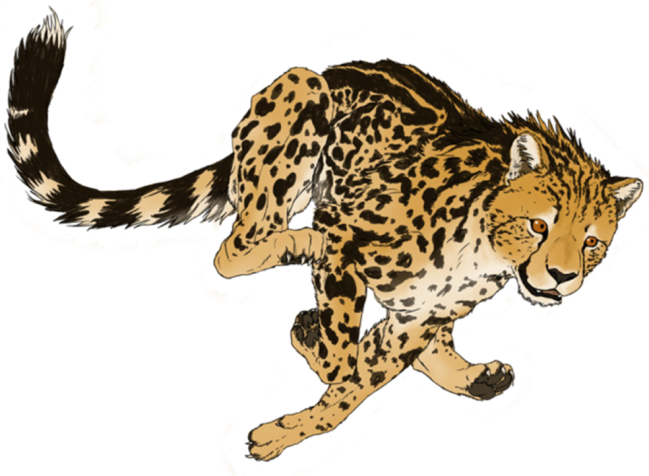 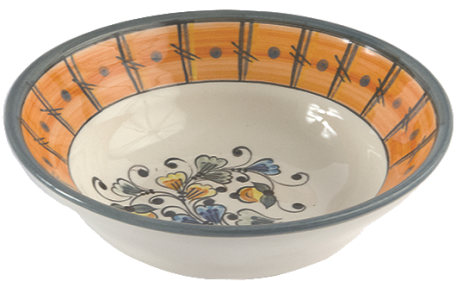 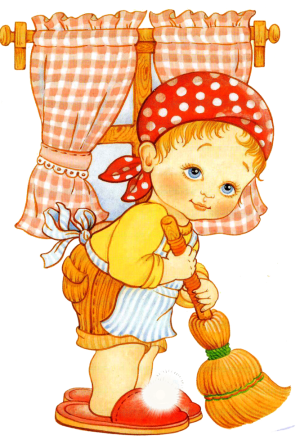 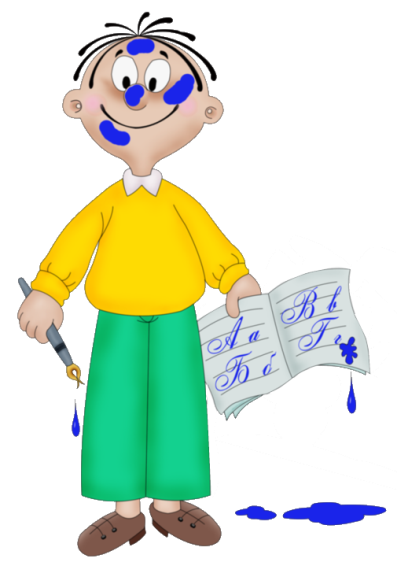 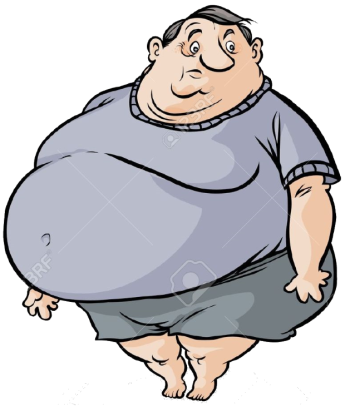 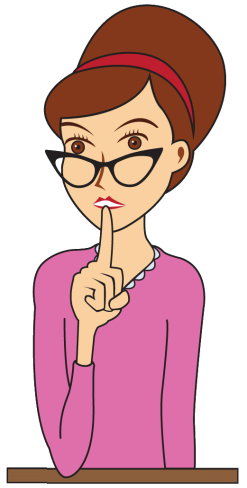 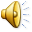 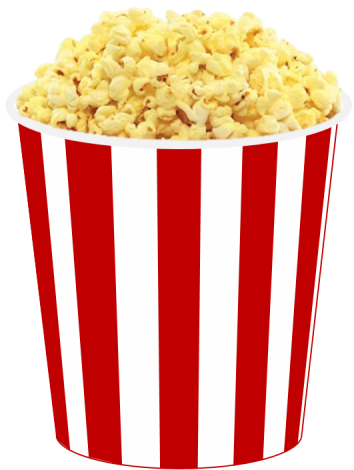 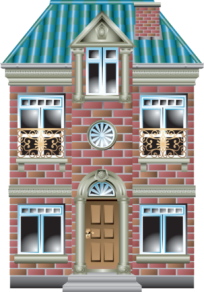 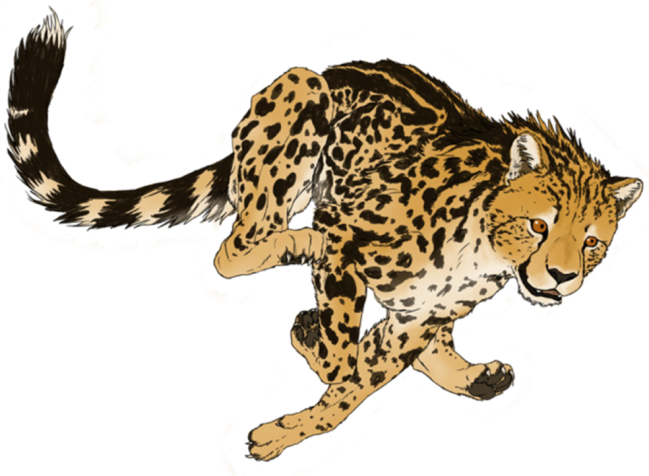 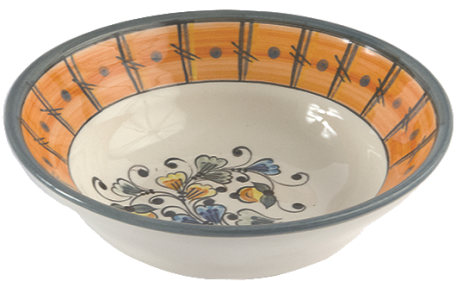 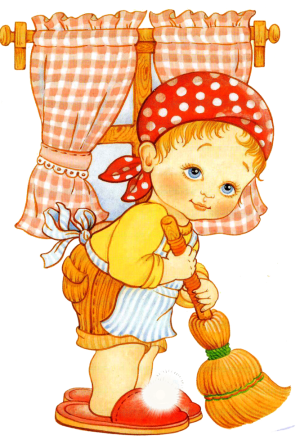 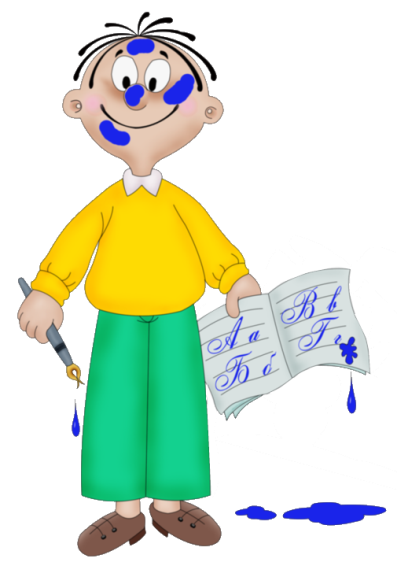 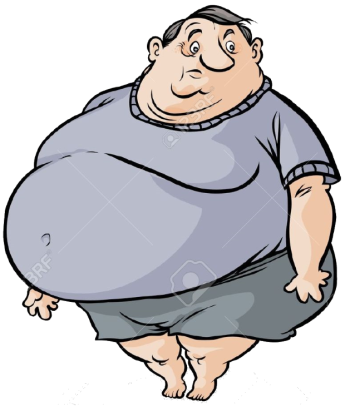 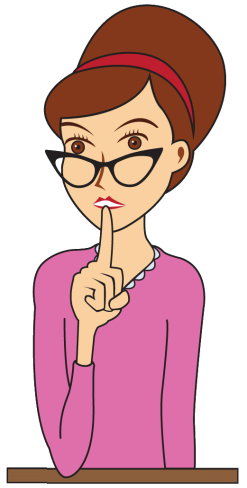 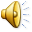 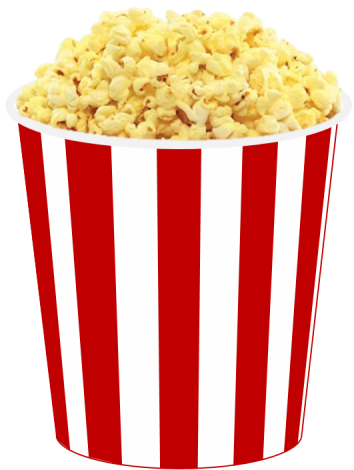 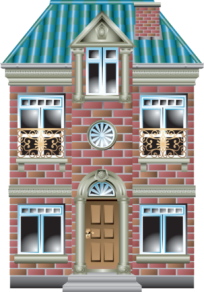 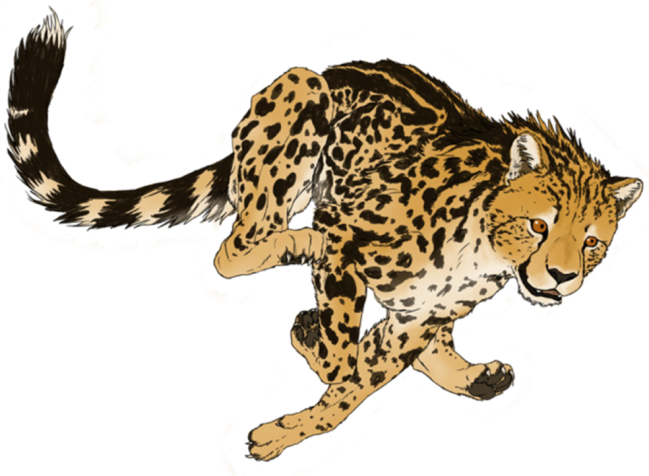 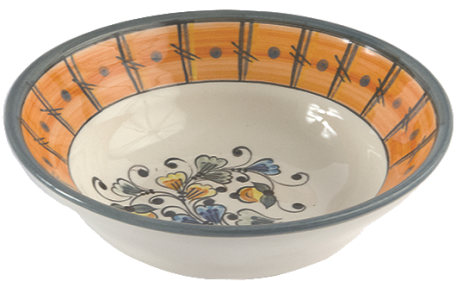 *
Рисунки взяты с сайта
http://kira-scrap.ru/index/katalog/0-21